Visual Analytics of Cohorts in Educational datasets
Rwitajit 
Majumdar
Examiners:
Prof. Samit Bhattacharya
Prof. Weiqin Chen
Ph.D. Committee:
Prof. Sridhar Iyer (guide)Prof. Aniruddha Joshi (co-guide)Prof. Sahana Murthy
Prof. Girish Dalvi
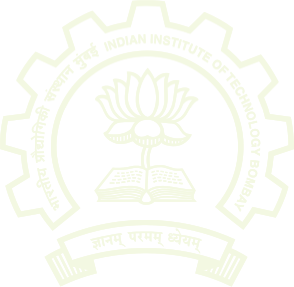 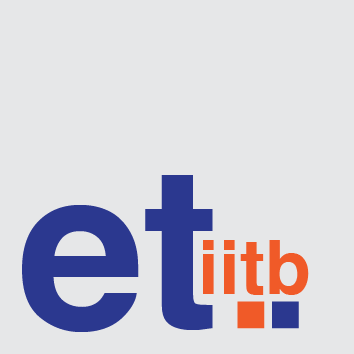 Consider a typical Educational Dataset
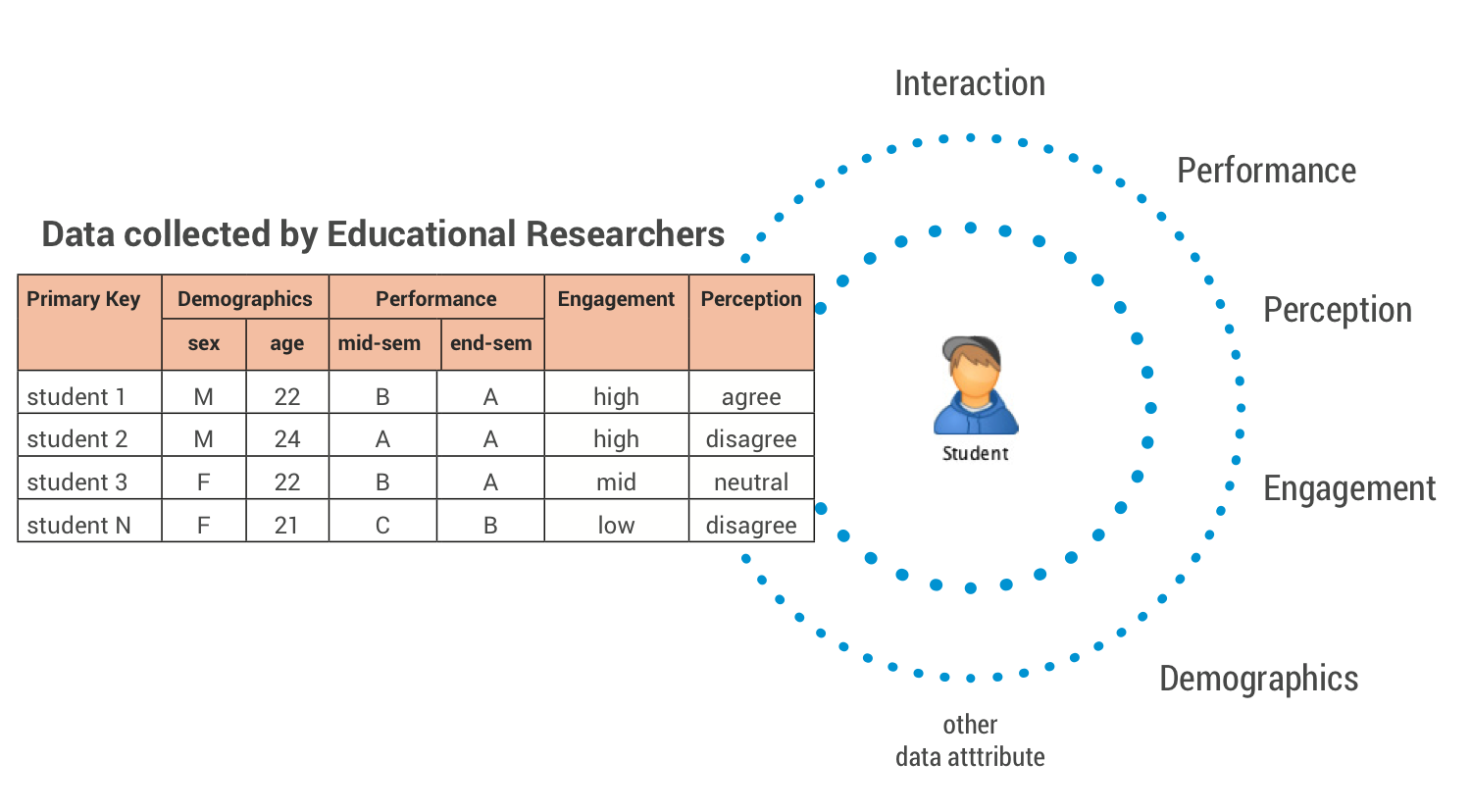 ‹#›
Perspective of analysing data
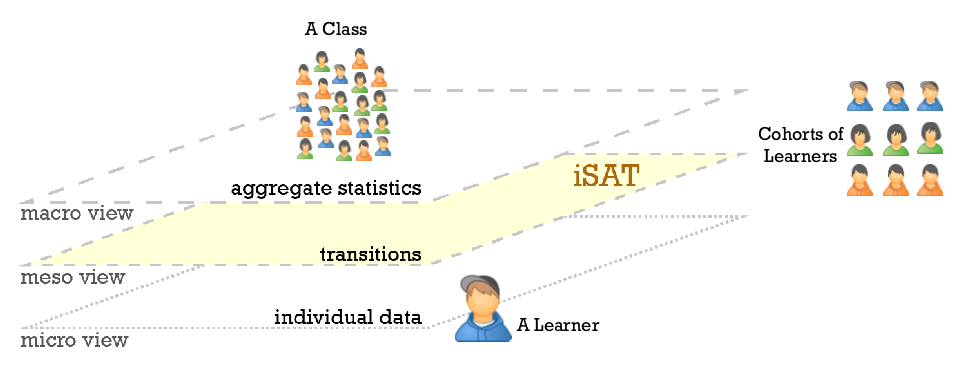 Macro view
Meso view
Micro view
‹#›
Typical ET research scenario
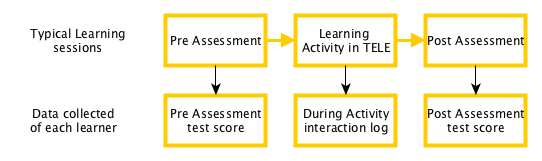 ‹#›
Analysis at Macro level
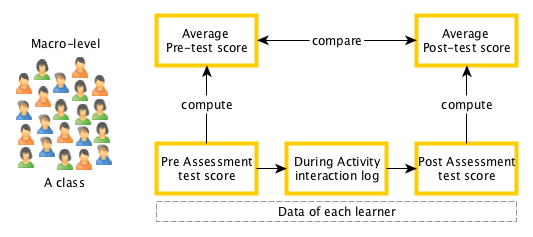 Utility: Evaluate effect on performance after learning activity
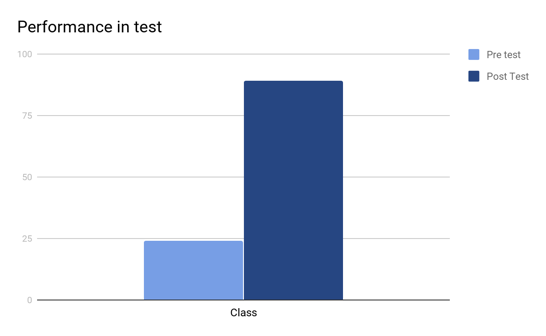 Limitation: How many of them remained low achievers across pre and post test?
‹#›
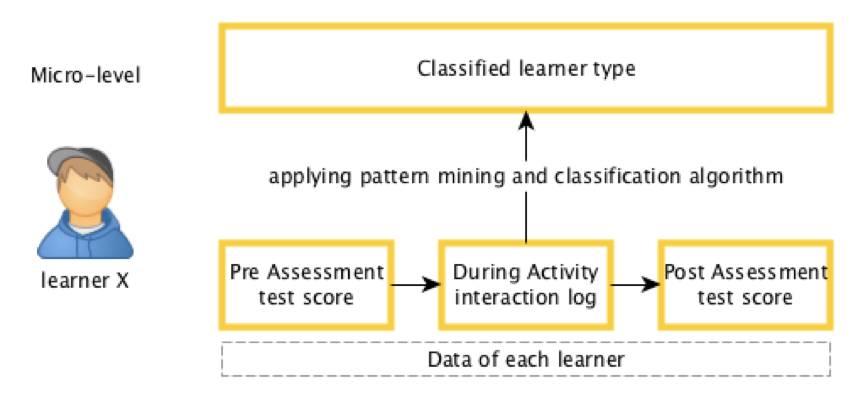 Analysis at Micro level
Utility: Provide personalised feedback based on learner type
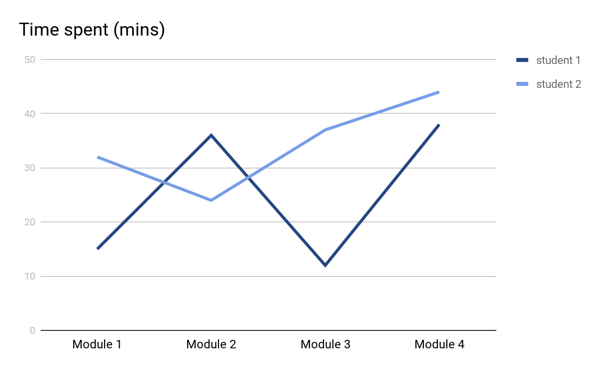 Limitation: What are the different patterns of engagement that exists in the class?
‹#›
What proportion of the Low performers did Desirable interactions, but still remain Low performer in the post test?
Analysing at Meso level 
with Transitions
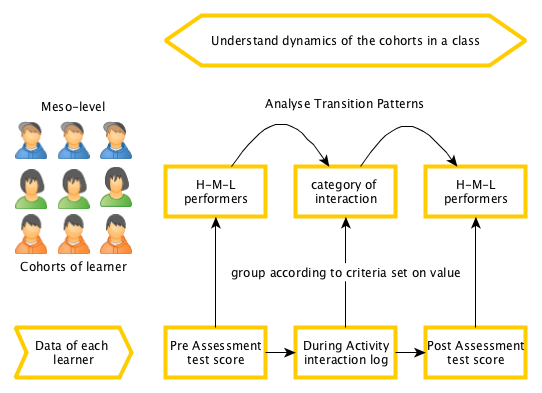 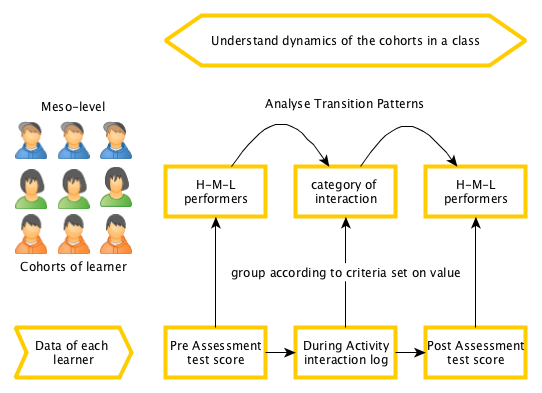 Utility: Understand dynamics of the class With respect to the cohorts
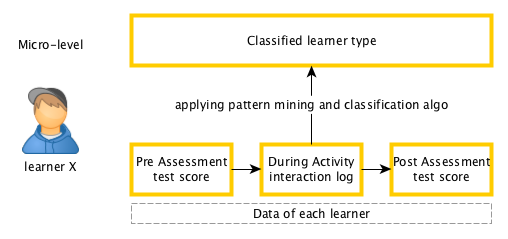 ‹#›
Research Objective
To conceptualise a model and tool for visual analysis of cohorts in educational datasets.
Cohort - sub groups of students
‹#›
Contributions
Established the need of Meso-level analytics with visualisation- based on interviews of stakeholders and literature survey.
Conceptualizing a meso-level analytics as iSAT model - applied in more than 9 scenarios to establish usefulness and determined utility.
Developed a web-based tool to assist iSAT users - working solution is tested for usability and usefulness.
Proliferation efforts to enable the community of researchers and instructors to use iSAT model and tool- reached around 100 educators and researchers; conducted 3 tutorials in international conferences and 1 in house hands-on training workshop.
Instantiated  Design and Development Research methodology to conduct a Learning Analytics development research
‹#›
Research Methodology
Adopted Design and Development Research (DDR) Methodology [1] over Multiphase mixed methods [2]
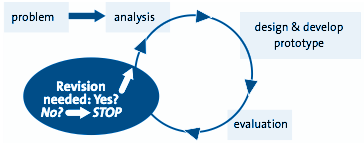 Phase 1Need & Context Analysis
Phase 2Design & Development
Phase




Inquiry question
Phase 3Evaluation
Need & Positioning Question  Answer to which helps to understand the need and contextualise the solution
Design Question Answer to which inform the creation of the solution
Evaluation Question Answer to which helps to evaluate the output and reflect of it
‹#›
J. van den Akker, K. Gravemeijer, S. McKenney, & N. Nieveen (Eds.)(2006), Educational design research: Routledge.
Cresswell, J. W. (2003). Research design. Qualitative, quantitative, and mixed methods approaches, 67.
Research ObjectiveTo conceptualise a model and tool for visual analysis of cohorts in educational datasets.
Literature review
Who  are the stakeholders of educational dataset?
Learner, teacher, researcher, admin, policy maker
What are the purpose of analysing educational dataset?
Reporting, Predicting, Differentiation between groups of students, Differentiation between learning offerings, Data consolidation / Correlation, Effects on Performance,etc
What are the strands of analytics of educational dataset?
Learning Analytics, Teaching Analytics,  Academic analytics
Greller, W., & Drachsler, H. (2012).
Dyckhoff, A. L. et.al.  (2013)
Park, Yeonjeong, & Il-Hyun Jo., (2015)
Leitner, P., Khalil, M., & Ebner, M. (2017)
Sergis, S., & Sampson, D. G. (2017)

Siemens, (2010)
Gauthier, (2013)
Prieto et al., (2016)
Sergis (2016)
Goldstein PJ (2005)
‹#›
Research ObjectiveTo conceptualise a model and tool for visual analysis of cohorts in educational datasets.
Literature review
What does the models/frameworks of learning analytics inform?
Process model, model to link pedagogy and LA,  Implementation frameworks for higher ed, implementation framework for wearable, etc
Lack of any model of analysis with focus on cohort of learners and assists analysis of data with the help of visualisations.
What are the techniques for analysing educational dataset?
Various statistical and data mining techniques.
None focus on visual analytics
What are the tools for analysing educational dataset?
Various dashboards with different purposes for different stakeholders
Mostly linked to a specific data source and not for independent use.
M.A. Chatti, et.al. (2013)
Aljohani, N. R., & Davis, H. C. (2012).
Wise A, (2014)
Jones, D., Beer, C., & Clark, D. (2013)
Lu, Y et.al. (2017)




Glenn, N. D. (2005).
Daniel Pena et.al. (2001) 
Johnson, R. A., & Wichern, D. W. (2014).




Verbert et.al (2013)
Park, Yeonjeong, & Il-Hyun Jo., (2015)
‹#›
Research ObjectiveTo conceptualise a model and tool for visual analysis of cohorts in educational datasets.
Scope of research
stakeholders: primarily researchers and teachers. Learners.
purpose: analysing meso-level dynamics of cohorts.
strands of analytics: Learning Analytics
model: to conceptualise a meso-level analysis with visualisation.
technique: analysing transition patterns with visualised data.
tools: web based open access tool.
‹#›
Research ObjectiveTo conceptualise a model and tool for visual analysis of cohorts in educational datasets.
Positioning solution approach
For meso-level analysis
‹#›
Randolph, J. J. (2007). Multidisciplinary methods in educational technology research and development. HAMK Press/Justus Randolph.
focusMeso-level+
techniqueTracking transitions+
mediumVisualised data
‹#›
Research path
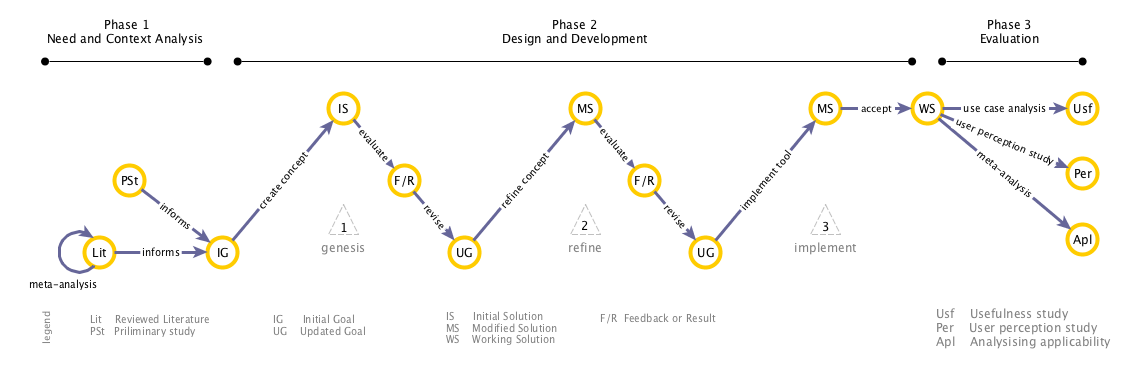 ‹#›
[Speaker Notes: hide]
Need & Context Analysis Phase
4 Need and Positioning Questions
What meso-level information is needed and what is its utility?
To what extent existing LA techniques and tools support meso-level analysis? 
To what extent existing visualisation is appropriate for analysing transitions?
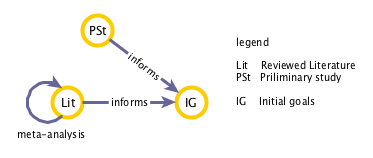 Meso-level+
Tracking transitions+
Visualised data
‹#›
Need of meso level analysis:Stakeholders interview
What meso-level information is needed and what is its utility?
Method: Thematic analysis of Semi-structured interview
Sample:  10 interviewsPurposive sampling with following inclusion criteria:
Associated with large-scale educational project which generated educational data.
Individual instructors interested to look at students’ data collected over semesters
Instructors in administrative roles in colleges who required to took part in the college accreditation process.
2 universities (IIT Bombay & Mumbai University)5 teaching domain (CS, EE, ET, IxDesign, Animation)3 Modes (Face-2-face, MOOC, Quality improvement program Workshop)
‹#›
Need of meso level analysis:Results
What meso-level information is needed and what is its utility?
To what extent existing LA techniques and tools support meso-level analysis? 
To what extent existing visualisation is appropriate for analysing transitions?
Academic performance trends among various sub-groups in the class.	For e.g. Mumbai University (MU) made it mandatory for college accreditation to trace performance of students across time, grouping them in different competency levels.
Tracing how students of certain demographic background respond to instructional interventions and/or feedback in a MOOC.	For e.g. Reporting performance of different cohorts in re-runs of course.
Tracking students’ classroom engagement and behaviors to modify instruction accordingly.	For e.g. instructor wanted to track change in learning behaviours near the examination with the possibility of grouping students based on it. 
Tracking extra and co-curricular activities of students 	MU colleges need to track their alumni activities in different industries.
‹#›
[Speaker Notes: Track questions]
What meso-level information is needed and what is its utility?
To what extent existing LA techniques and tools support meso-level analysis? 
To what extent existing visualisation is appropriate for analysing transitions?
Extent of support from existing LA techniques & tools: Analysing literature
Method: We analysed the techniques and tools based on 3 criteria
Provides information at meso-level
Tracks  records for analysis / has transition information
supported with visualisation.
Sample:  	For techniques - Techniques listed in 2 review papers: 16	For dashboards - Dashboards listed in 3 review papers: 55
Meso-level+
Tracking transitions+
Visualised data
‹#›
What meso-level information is needed and what is its utility?
To what extent existing LA techniques and tools support meso-level analysis? 
To what extent existing visualisation is appropriate for analysing transitions?
Results
Meso-level+
Tracking transitions+
Visualised data
None did
‹#›
Further details about other items in Table 4.2 (techniques) and Table 4.3 (dashboards) in thesis
Appropriateness of existing visualisation for meso level analysis
What meso-level information is needed and what is its utility?
To what extent existing LA techniques and tools support meso-level analysis? 
To what extent existing visualisation is appropriate for analysing transitions?
Method: Analysis of existing visualisation
Sample: 



selected a non-exhaustive illustrative list of 7 visualisations which conveyed the information regarding sub group of data within a larger dataset
‹#›
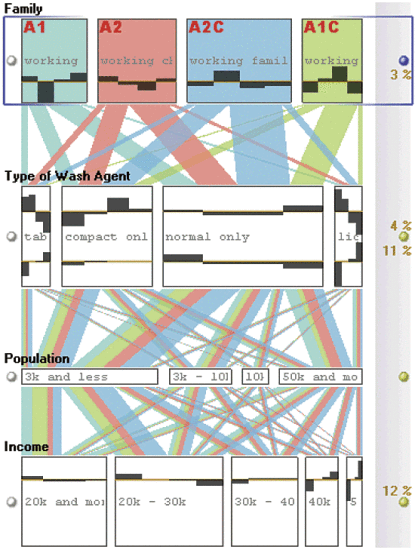 Visualising information of group of records
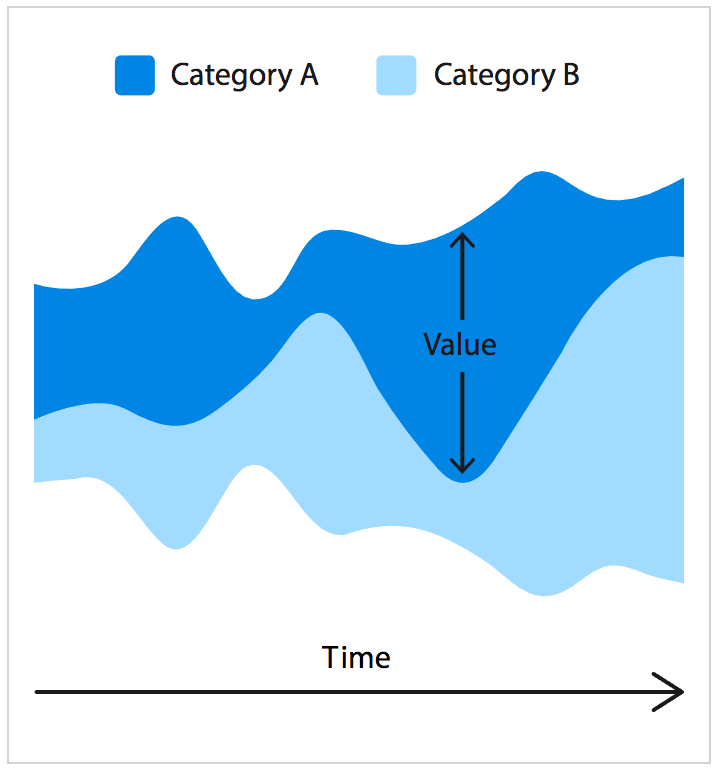 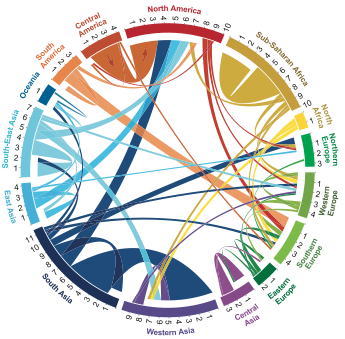 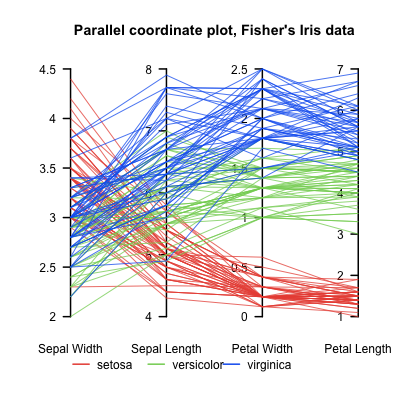 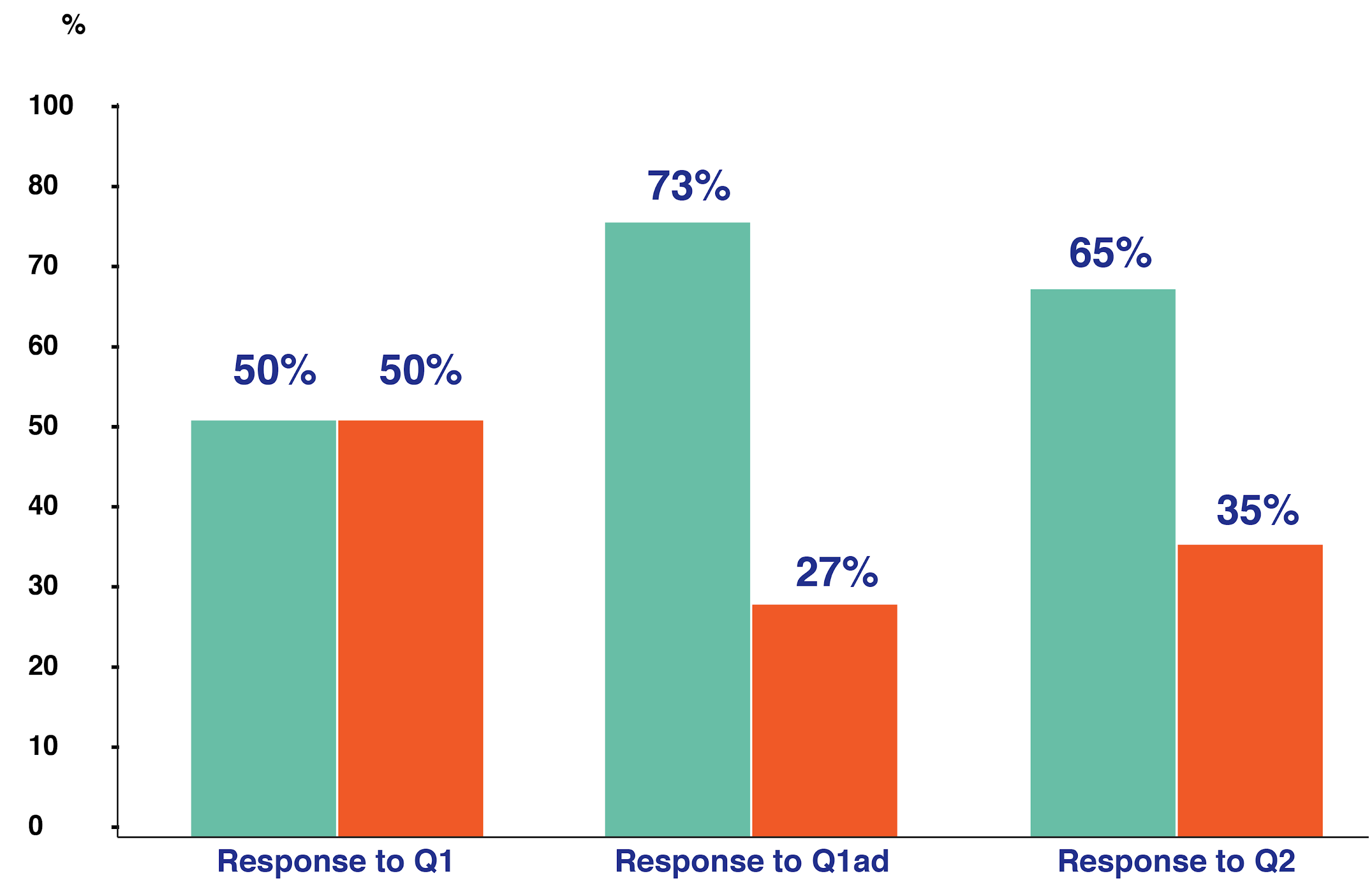 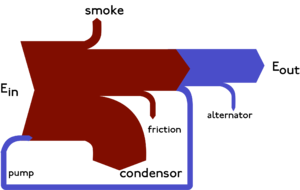 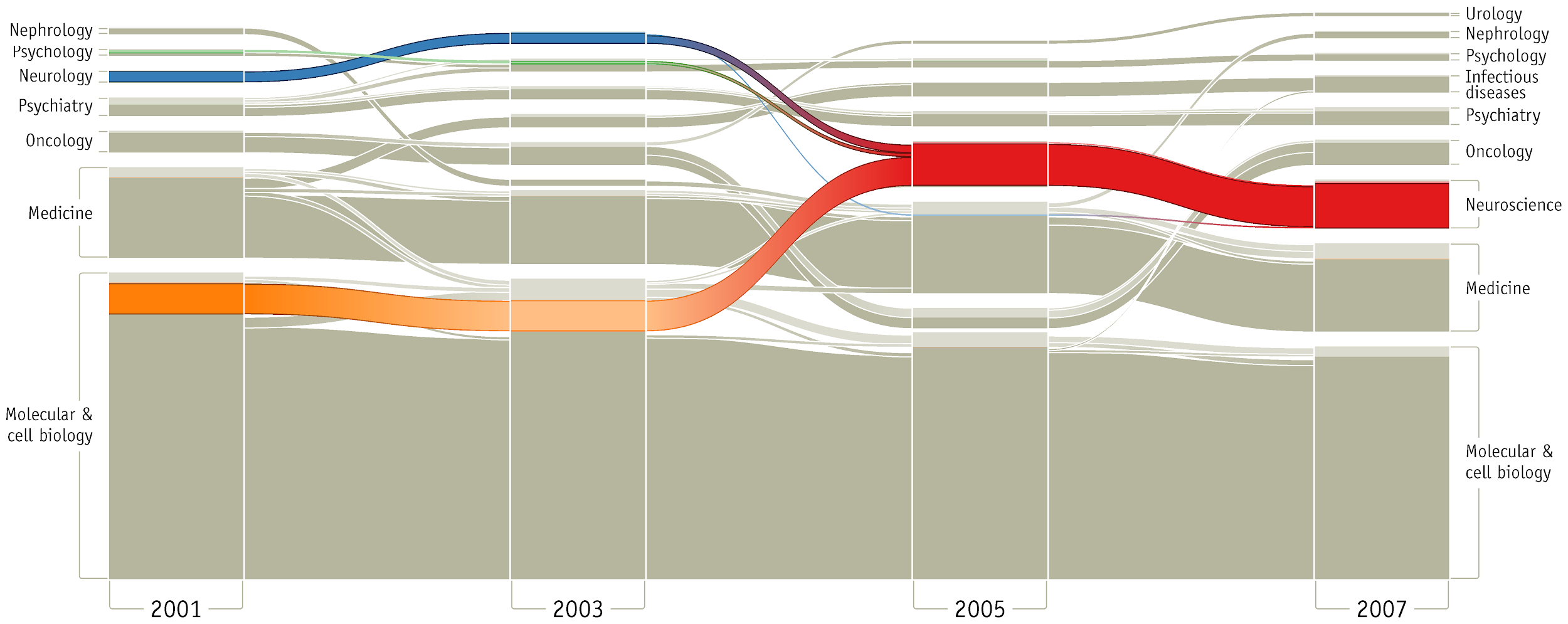 Accessibility issues
‹#›
Solution outline
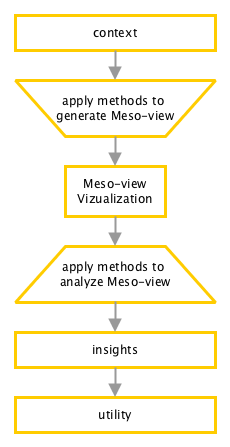 Given any teaching-learning or educational research scenario, Data + Queries regarding cohorts  
Define constructs of the meso-level analysis. Compute values across the dataset based on those  construct
Interactive Visualisation of transitions at meso-level
Specific look-up or compare tasks regarding different constructs of the meso-view 
Answers to the posed queries or trends in the dataset of the specific context.
Insights used either as a descriptive model or decisions making aid in the specific context
‹#›
Design and Development Phase
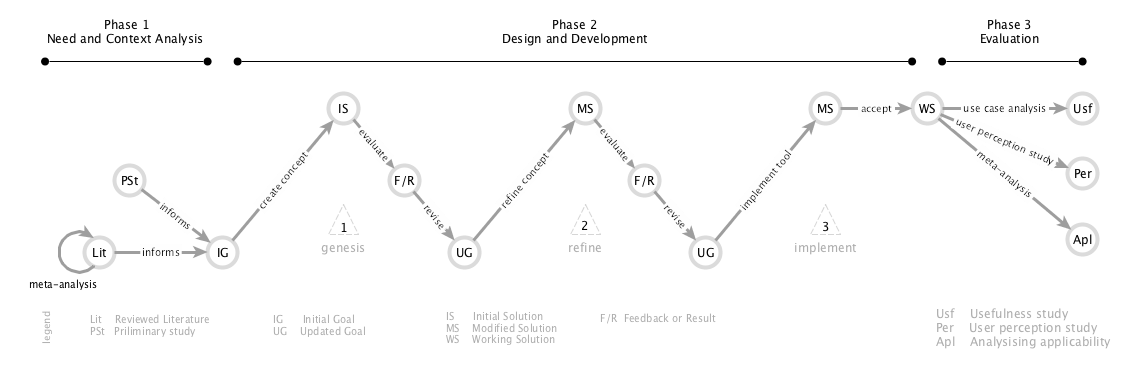 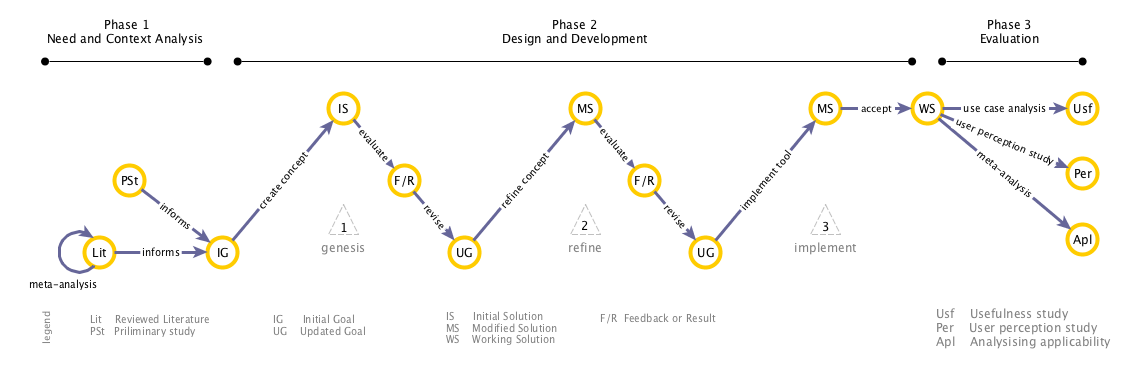 ‹#›
Design & Development Phase
Design QuestionDQ1: How can we develop the information artifact based on the goals?
DQ2: How can it be represented visually
Formative Evaluation QuestionEQ1 : How useful is the information to analyse the context?EQ2 : How usable is the model and representation?
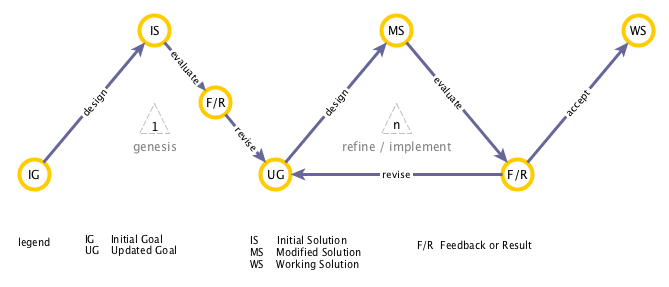 ‹#›
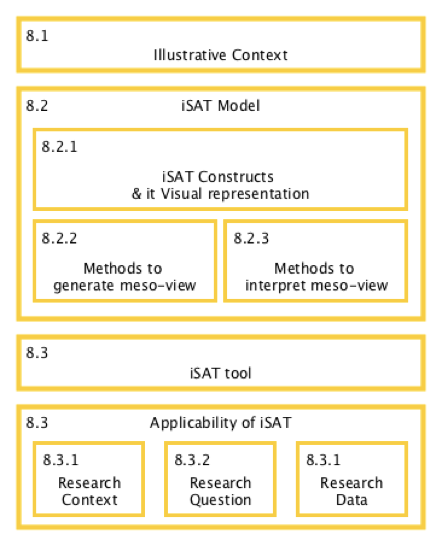 Design and Development cycles
2 cycle for conceptualisation of meso-level analysis model
Cycle 1 - Genesis
Cycle 2 - Refinement
1 cycle for implementing the model as web tool
Cycle 3 - Implement
‹#›
Summary of implementation cycle
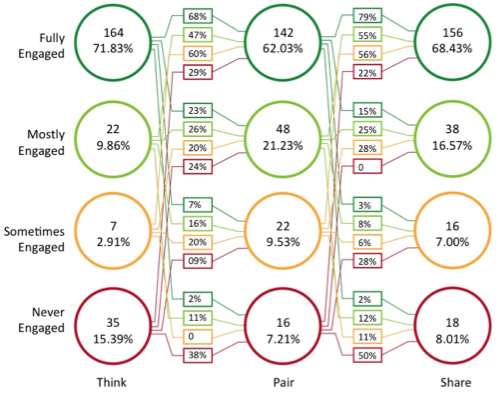 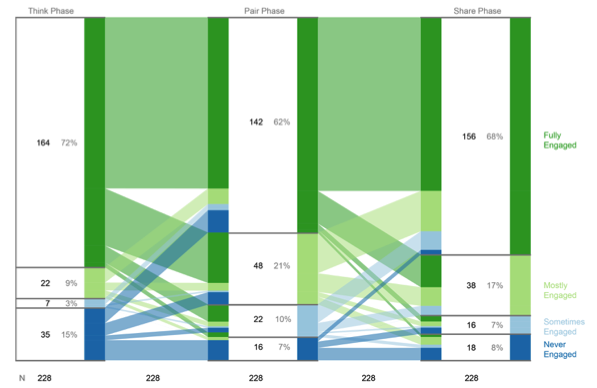 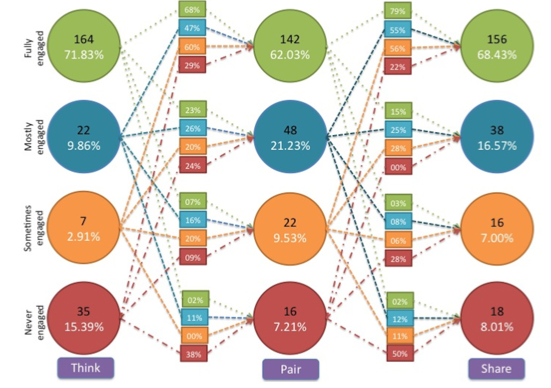 ‹#›
Working solution: iSAT for meso-level analysis.
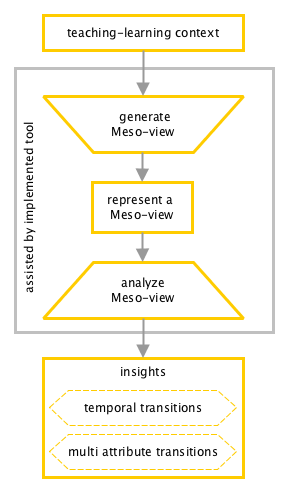 We developed 	a prescriptive model of meso-level analysis 		through interactive stratified attribute tracking (iSAT)
Given a dataset of a context 	the model prescribes a set of procedure to generate a meso-level view		then prescribes a set of procedure to infer from a meso-level view
A web-based iSAT tool assists users for meso-level analysis. 	It helps to:		Parse user dataset and compute cohort transition information,		Create an interactive visualisation of transitions in cohorts,		Facilitate analysis by providing required cohort  transitions information on demand.
‹#›
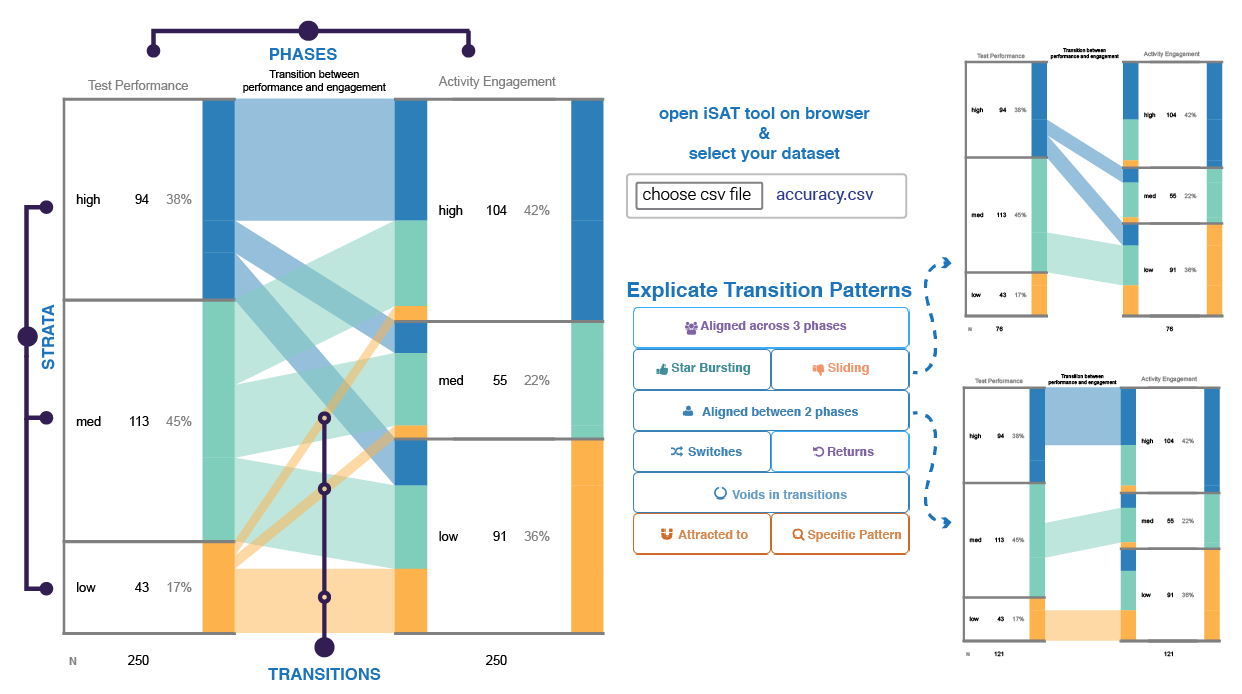 Each attribute in the dataset that can be stratified can be represented as a Phase.
For some data, It is possible to group records according to any criteria set on their attribute values. Each group of records based on a particular attribute is represented as a Stratum.
Interactive Stratified Attribute Tracking(iSAT)
A prescriptive model of analysing transitions at meso level with the assistance of interactive visualisation.
proportion of its corresponding strata
Developed a web based tool for visual analysis of cohorts in any datasets.
composition with respect to the strata of the previous phase.
www.et.iitb.ac.in/iSAT
‹#›
proportion of migrations across Phases.
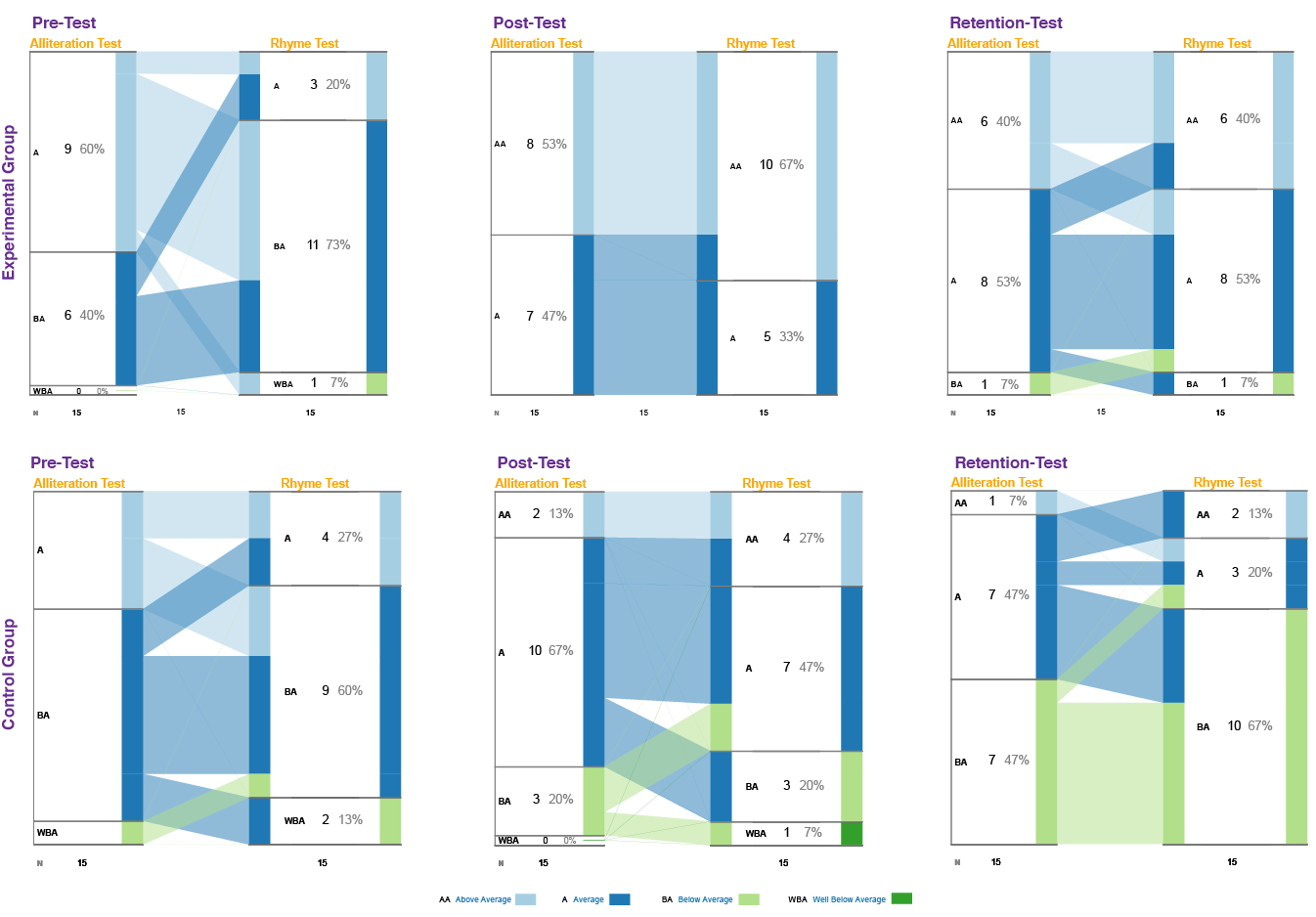 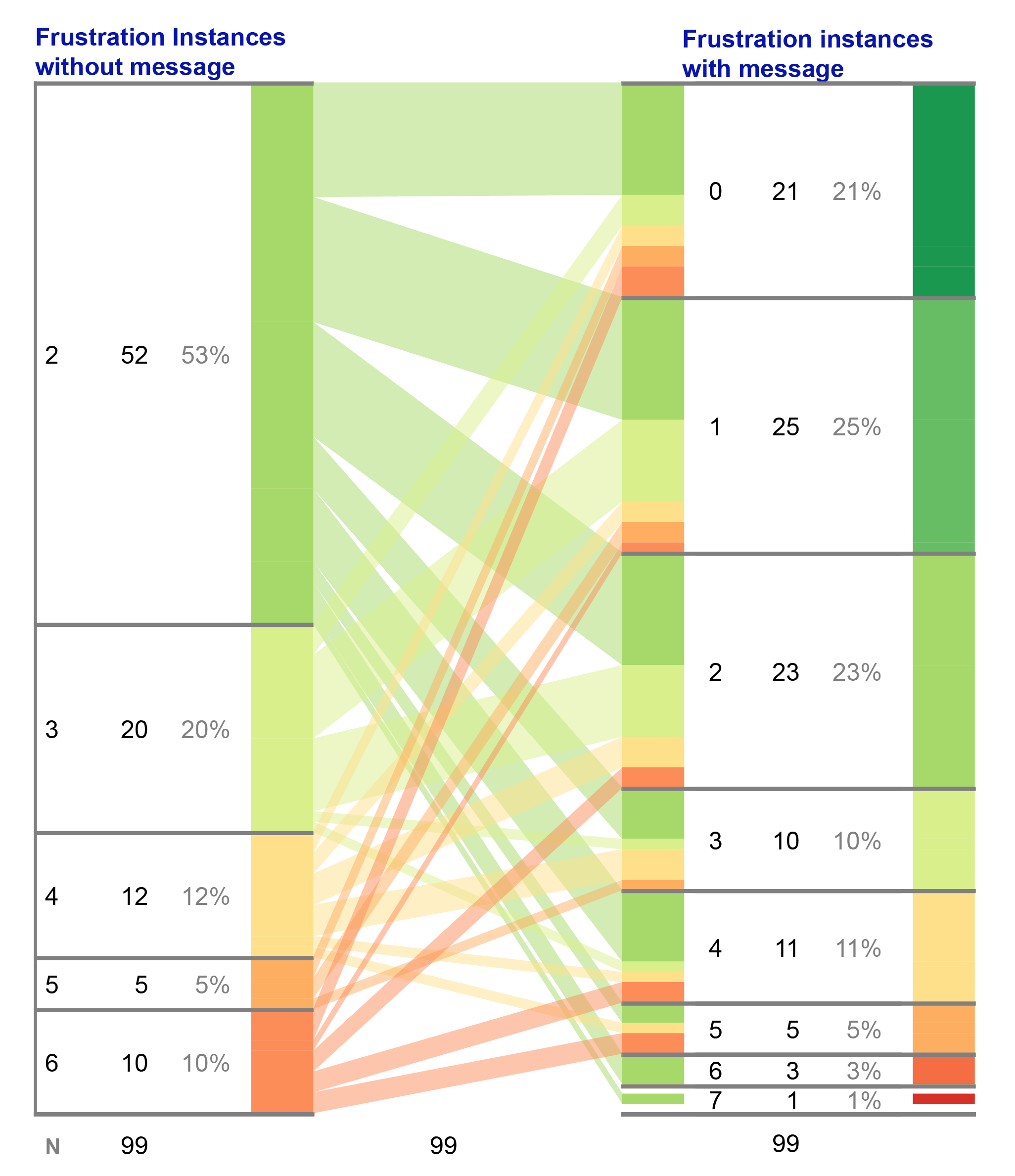 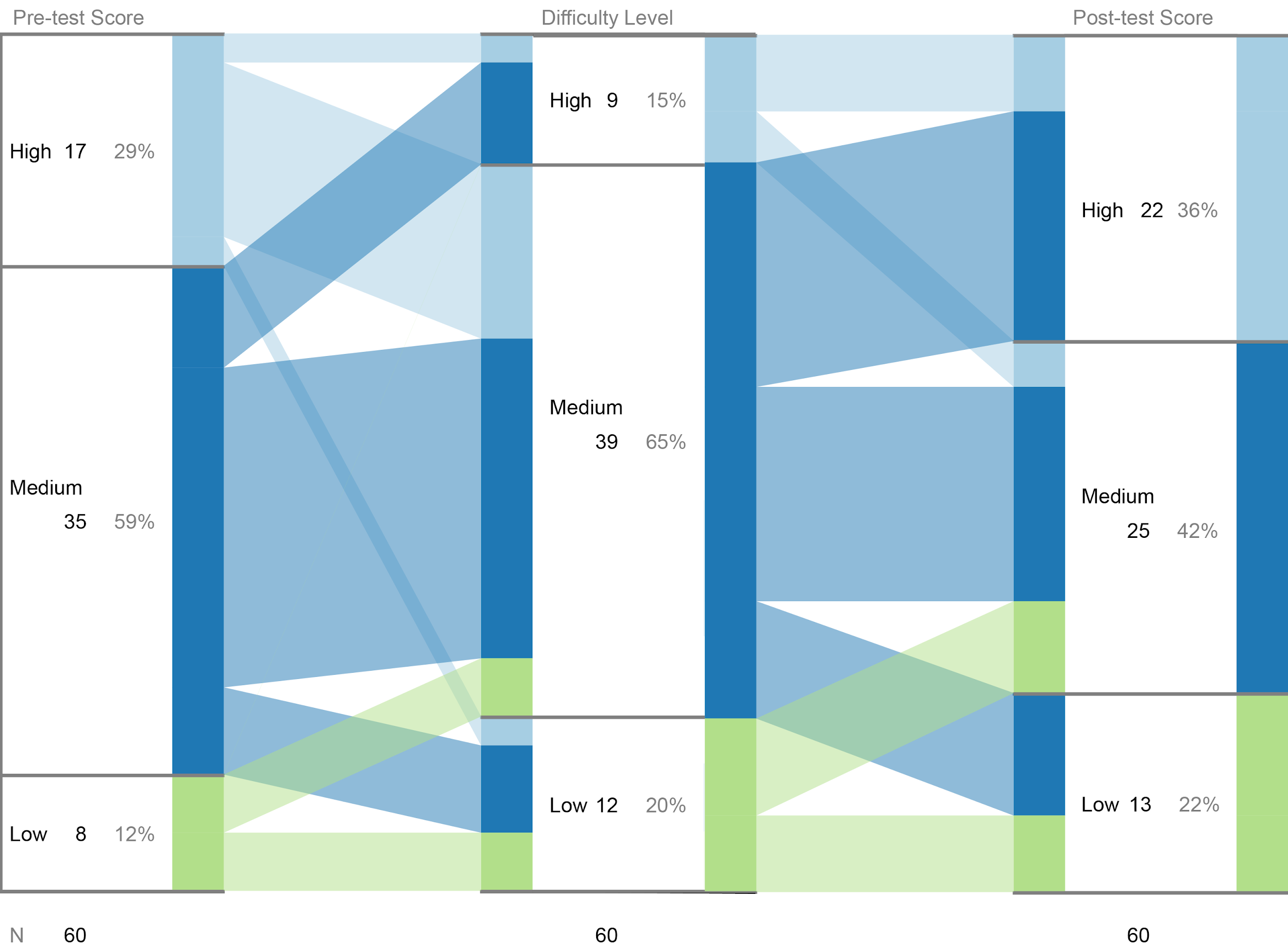 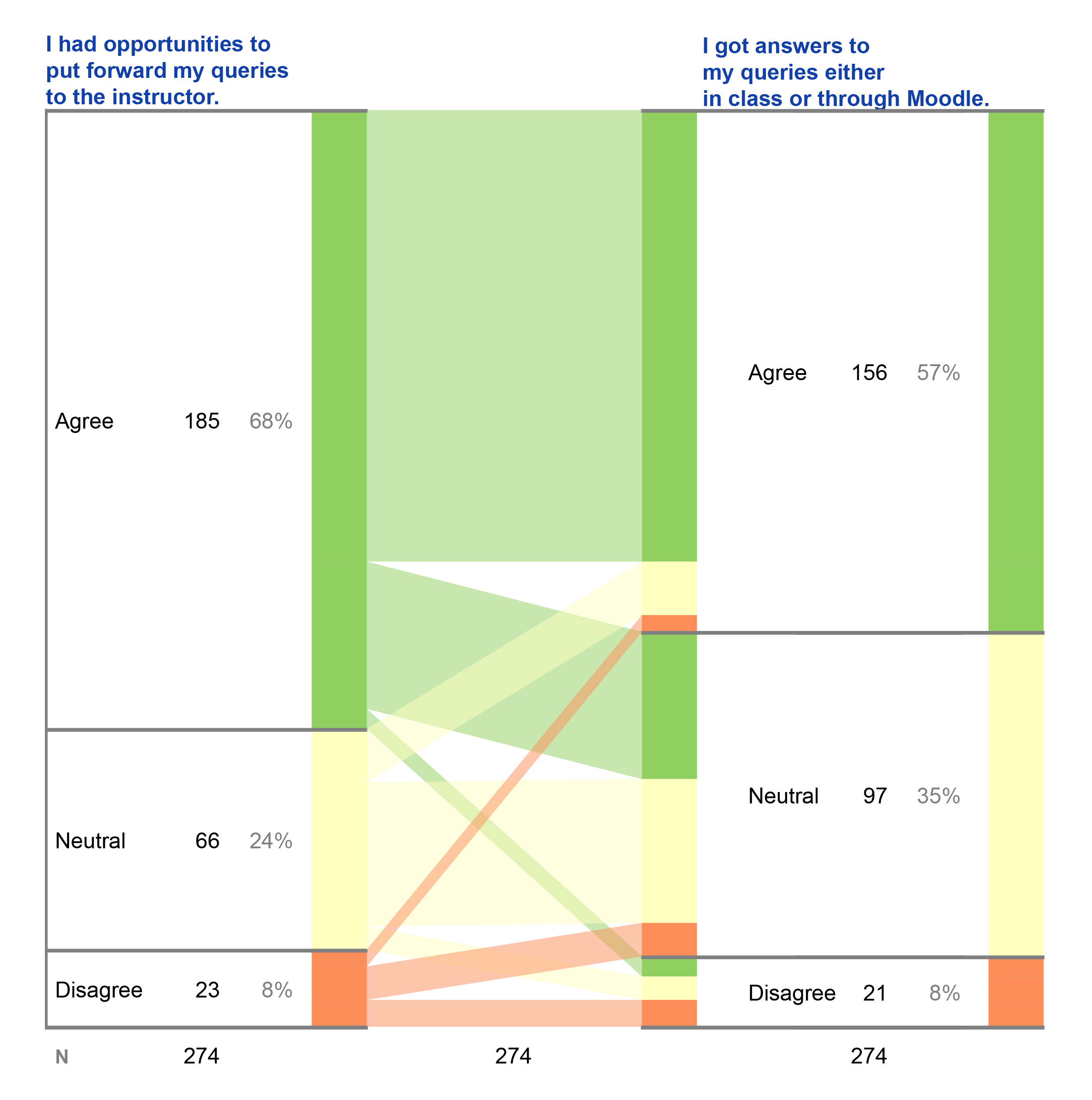 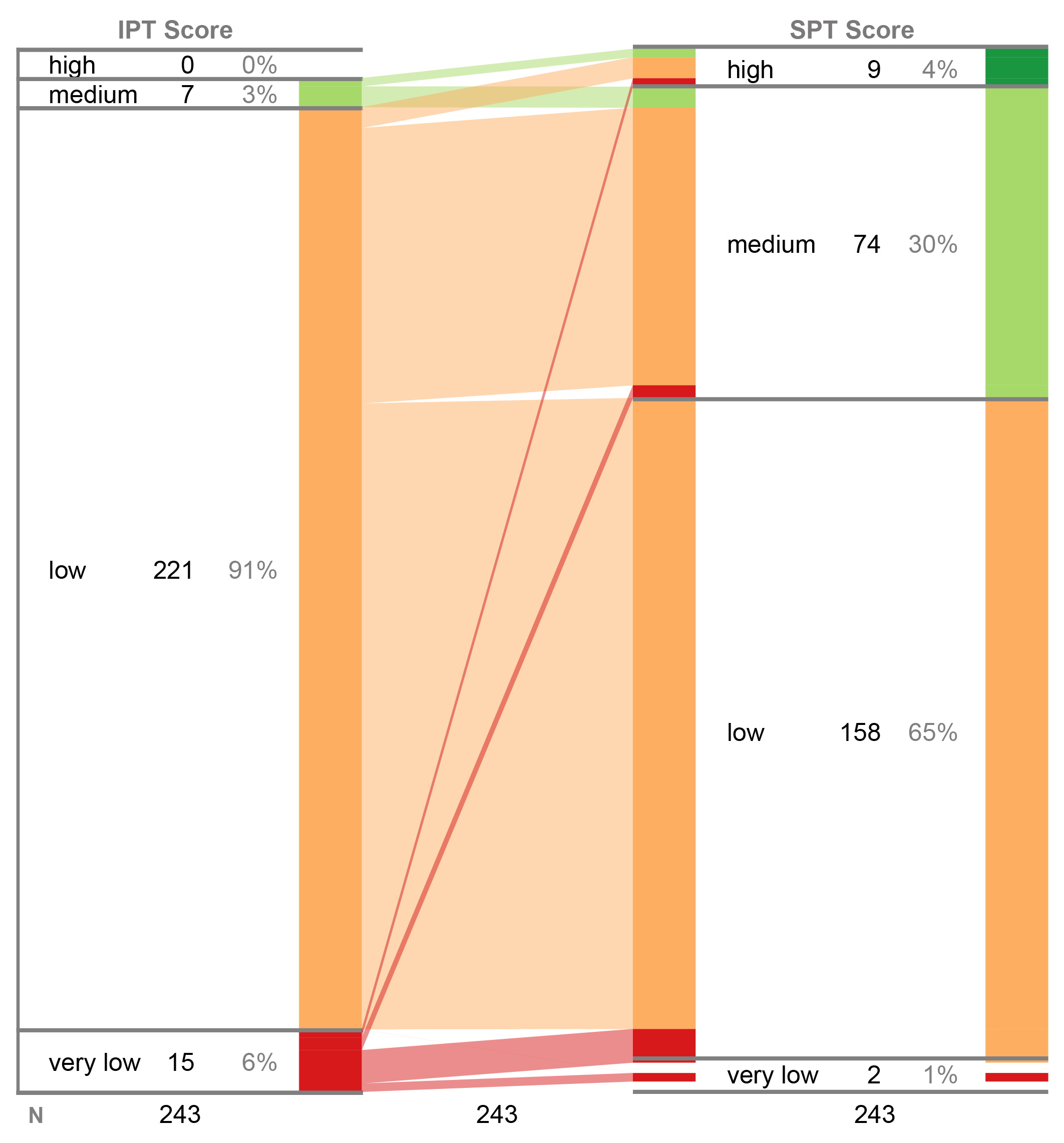 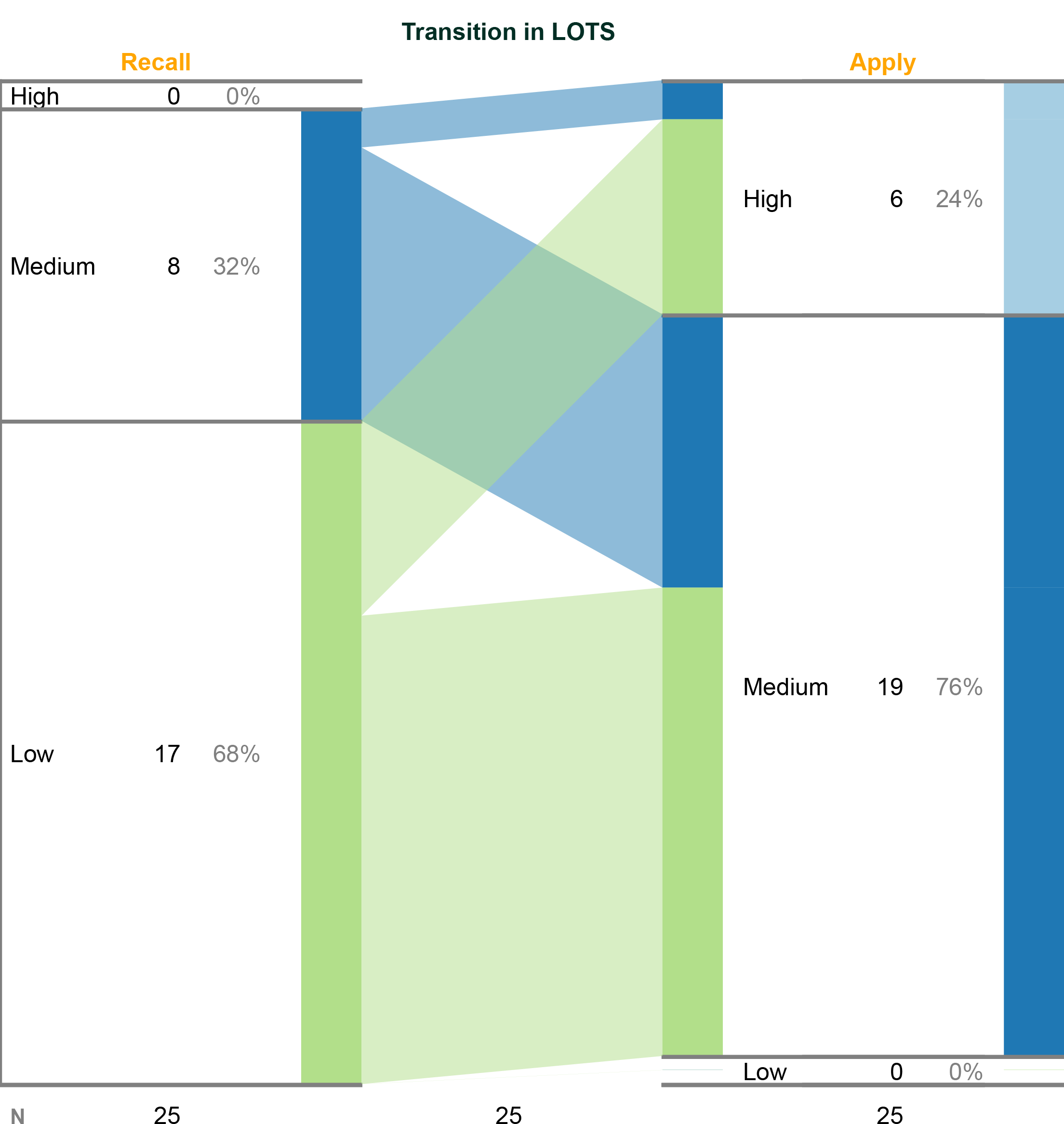 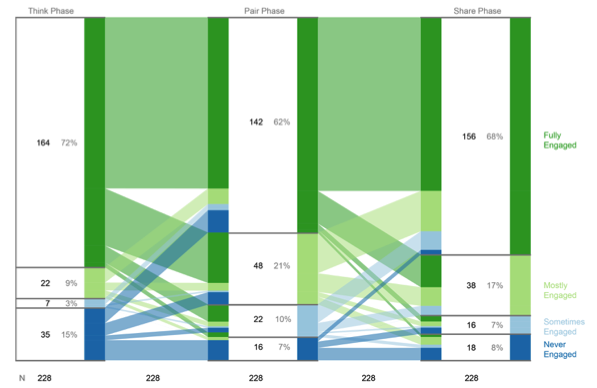 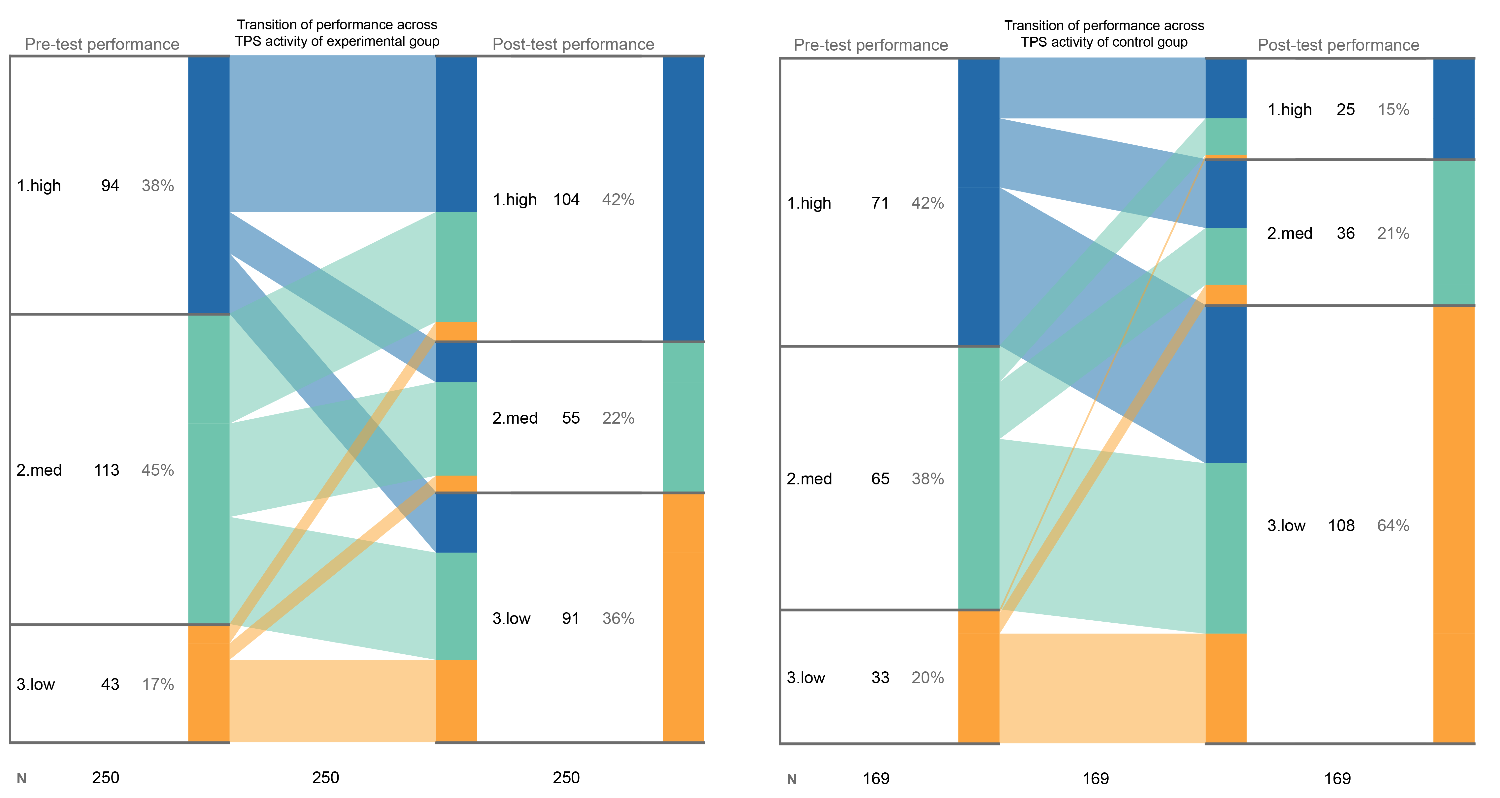 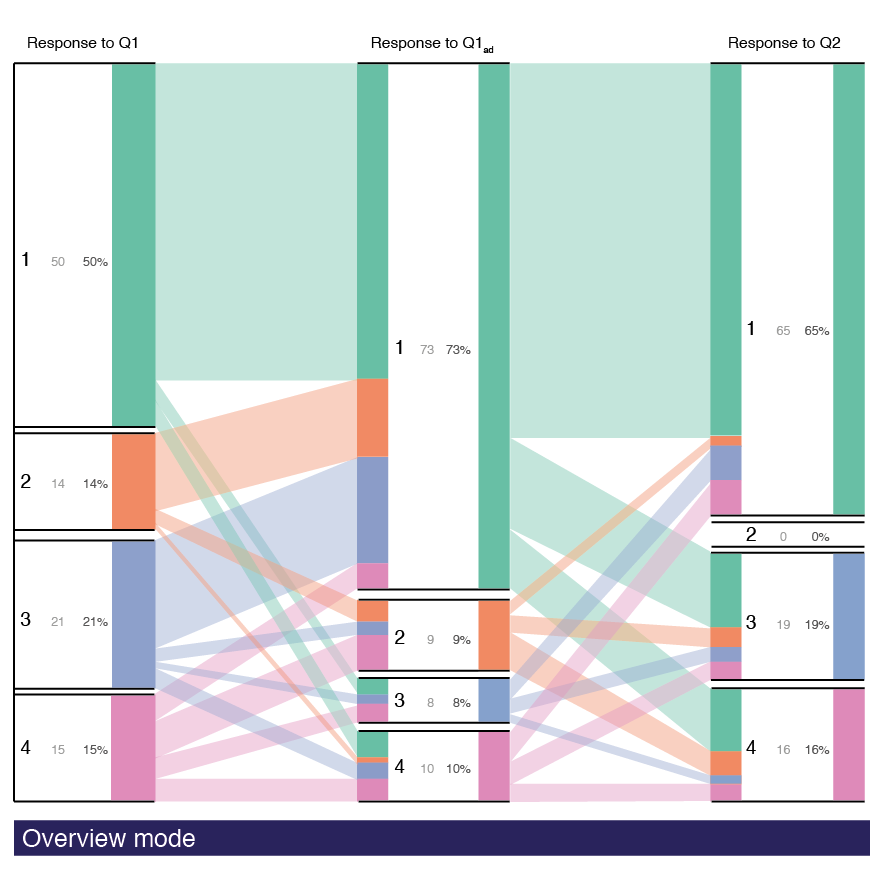 36 iSAT
9 Scenarios - 12 researchers
12 studies - 1809 records
15 RQs
6 conferences - 1 journal - 2 theses
‹#›
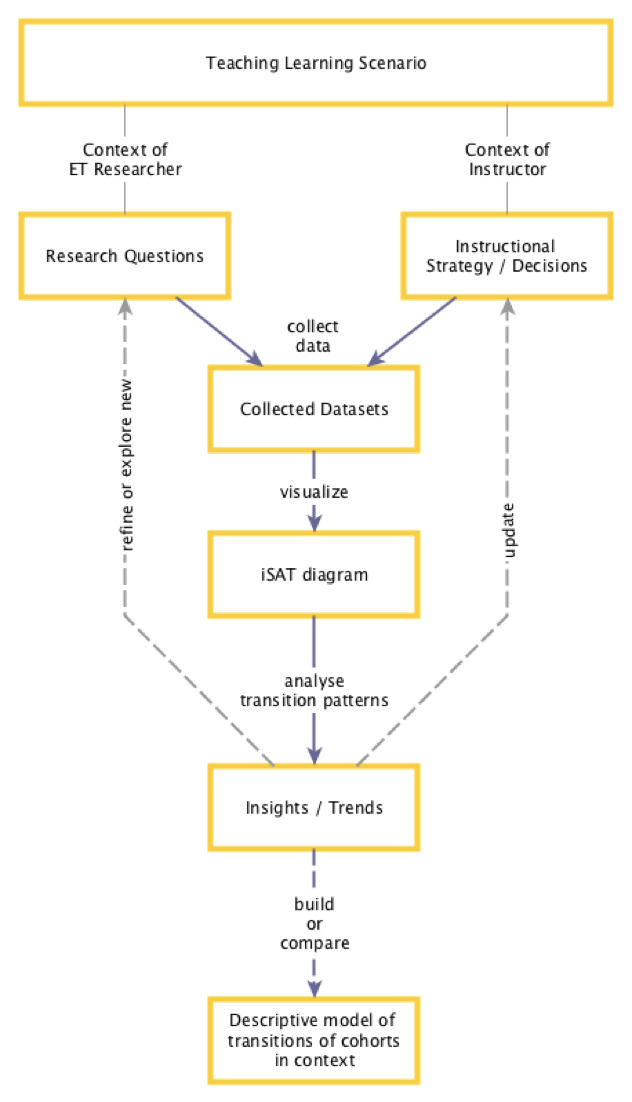 Utility of iSAT
1. Build descriptive modeliSAT helps to define cohorts and understand their temporal dynamics during any teaching-learning session,  by stratifying learner attributes and tracing transitions across phases.
2. Compare scenarios based on transitions iSAT helps to compare interventions by highlighting transitions in performance of different cohorts involved.
3. Refine and explore new research question in ET research contextiSAT assists research decision making by highlighting specific cohorts based on their tracked attribute.
4. Update instructional strategy or decisions in teaching learning contextiSAT assists instructional decision making by highlighting specific cohorts based on their perception or performance pattern.
3
4
1,2
‹#›
Think-Pair-Share
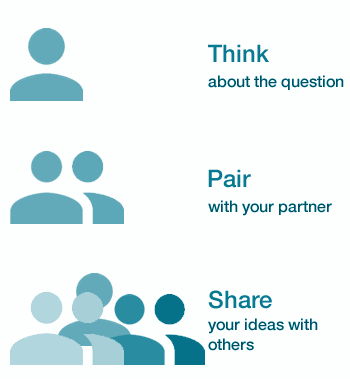 Analysing data from active learning classroom context
http://www.rde.nsw.edu.au/lxd/files/2015/04/CP-ThinkPairShare-1oczwx0-277x300.gif
Peer Instruction
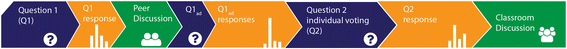 ‹#›
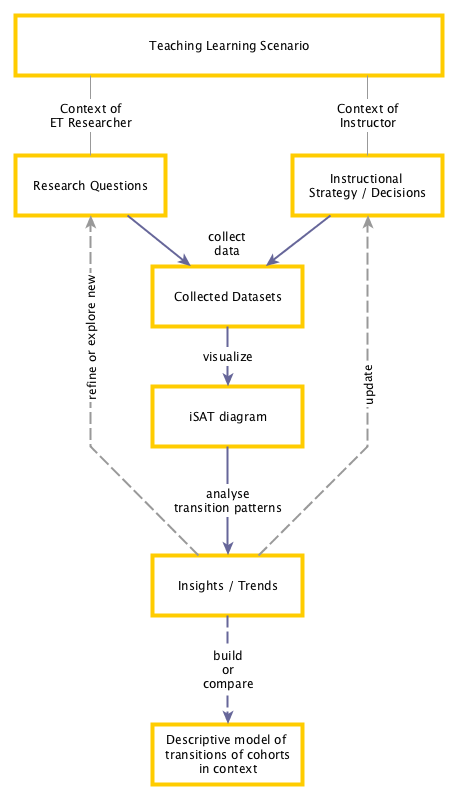 Think-Pair-Share active learning strategy
Tracking Students engagement during active learning sessions in large classroom
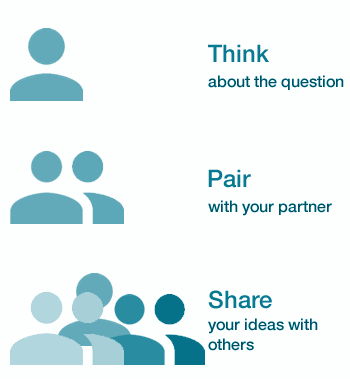 http://www.rde.nsw.edu.au/lxd/files/2015/04/CP-ThinkPairShare-1oczwx0-277x300.gif
‹#›
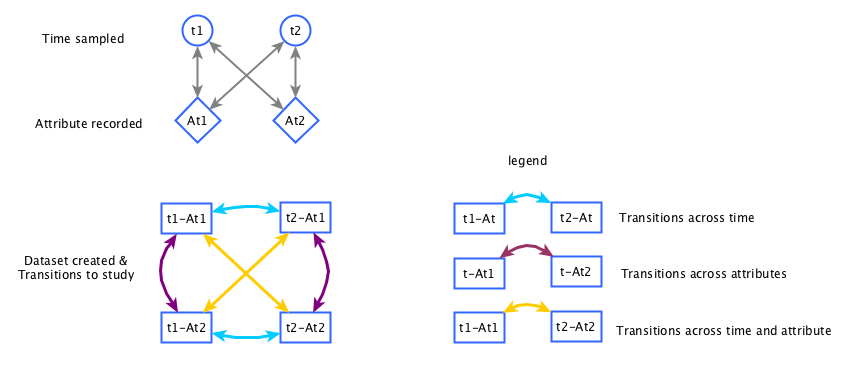 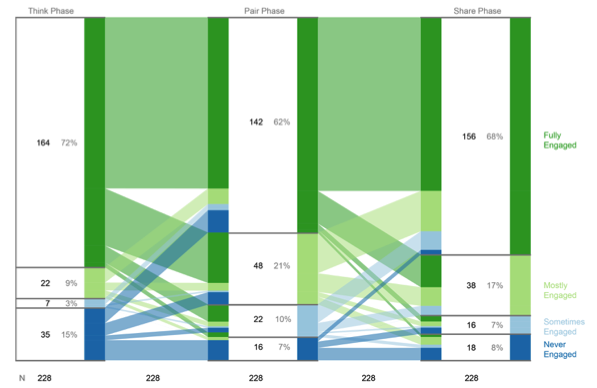 Study 1
Engagement during TPS in large CS 1 class
Breakdown Aggregating the engagement of students loses the variations of the individuals.

Insights  Students didnt ‘piggy bag’ during the Pair phase.
‹#›
Engagement during TPS in large CS 1 class
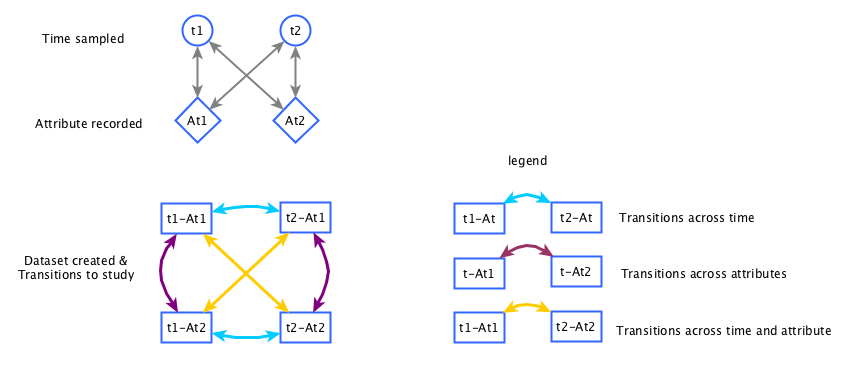 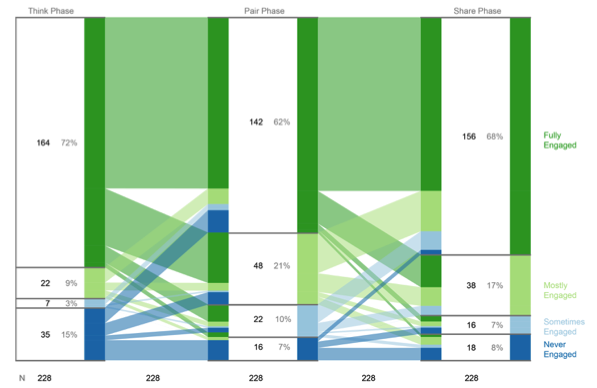 The  different engagement pattern of students were visualized across the phases of the activity. 
Researchers could compare proportion of students in each engagement level in each phase and across them. 
The overall pattern of engagement across the observed students in TPS activities could be summarised as a descriptive model
‹#›
Peer Instruction active learning strategy
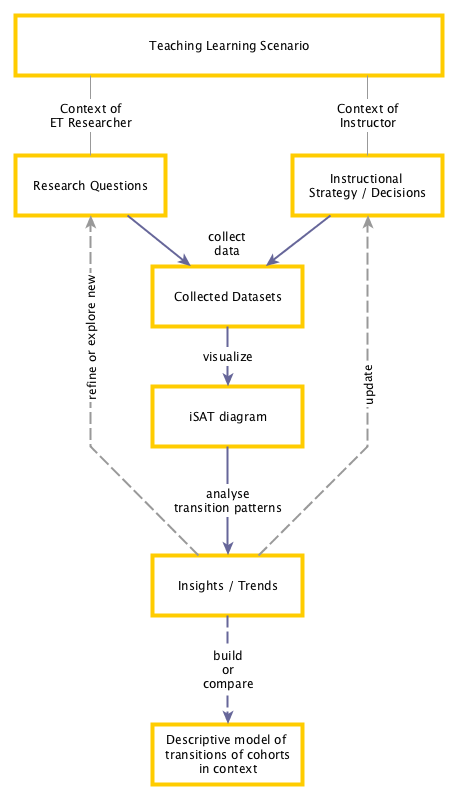 Instructional decision making for post activity
Instructors can get the transition of students alternate conceptions by analysing their answer option.
Based on that they can orchestrate the post PI activity.
Q1
Q1ad
Q2
Peer instruction
Transfer
‹#›
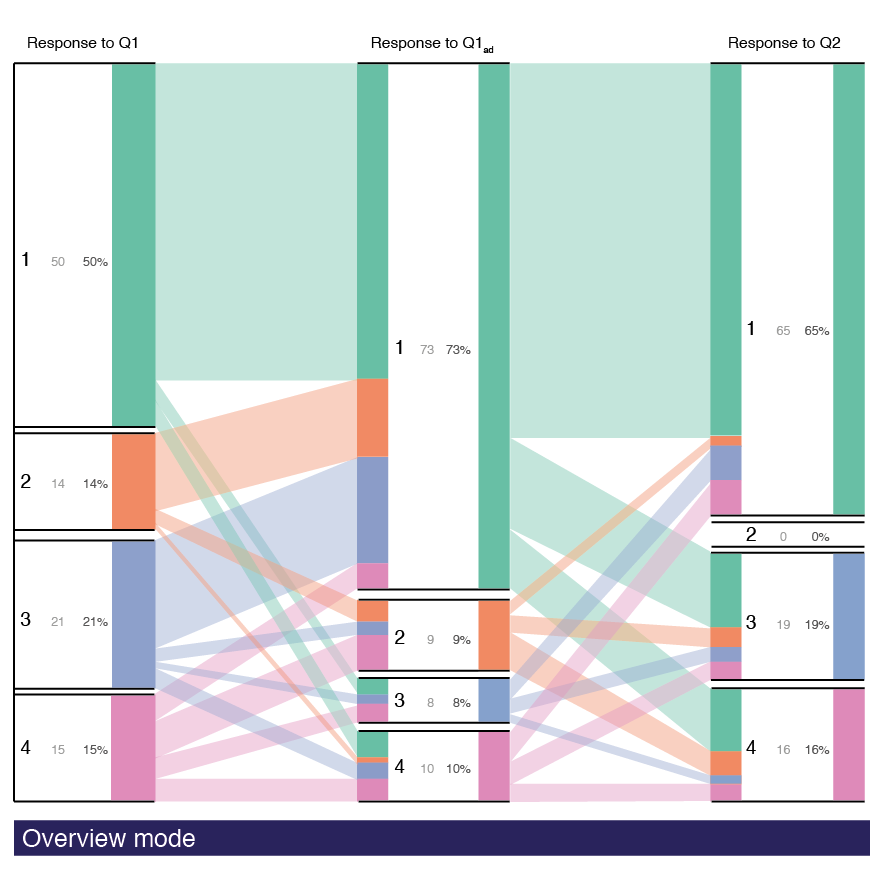 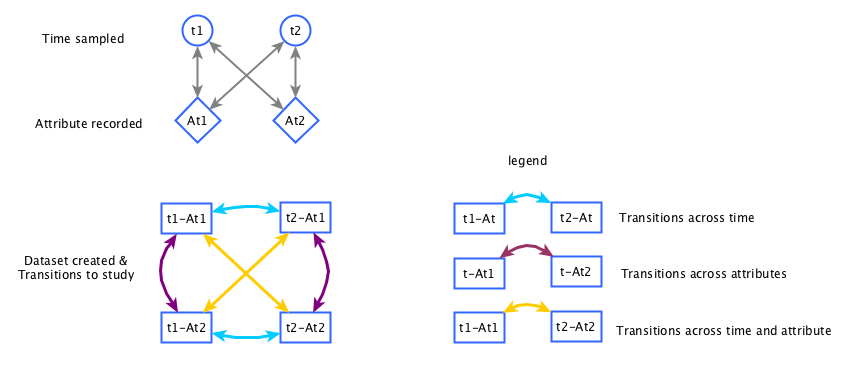 Study 2
Analysing patterns of answering to inform possible instructional decision making.
Breakdown Counting individual proportion of each misconception it is not possible to highlight conceptual change. Live classroom orchestration is difficult
There is not much support for the teacher to make decisions and students to reflect.

Insights  The transition patterns of student voting can assist in instructional decisions for post PI activity.
‹#›
Evaluation Phase
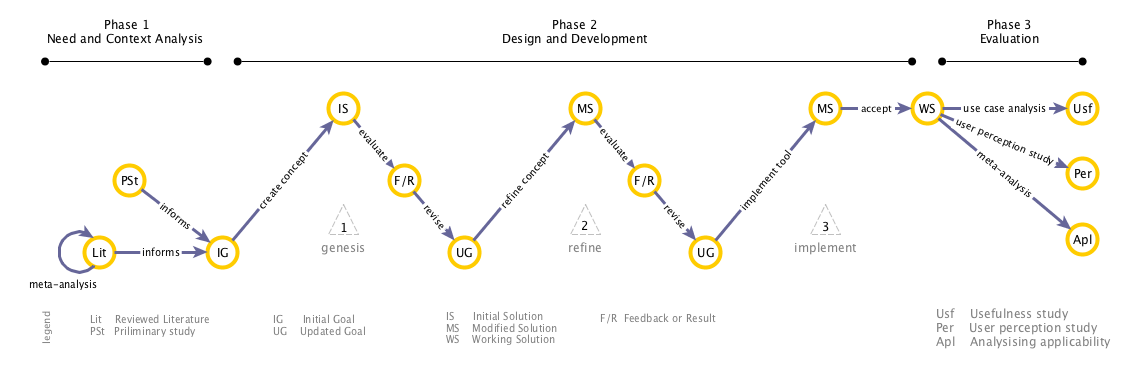 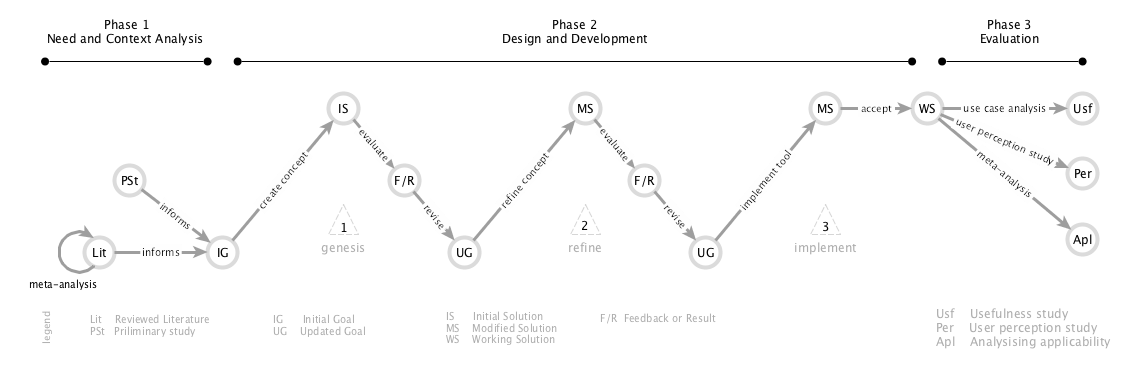 ‹#›
Goals of evaluation
‹#›
Studying Usefulness & Utility of iSAT
Method: 	1. Document analysis of published research studies which used iSAT 		2. Qualitative analysis of semi-structured interviews of authors / users.
Analysis:
Context of the study 
Research question(s) that used iSAT
Research design(s) of the study 
Collected data in the study
The reported iSAT diagram(s) for analysing the data
Results highlighted through iSAT diagram(s)
Discussions based on the results 	
Synthesise the cases to understand utility of the analysis model.
‹#›
List of studies applying iSAT
‹#›
Grouping the use cases based on type of transition studied
‹#›
Usefulness of iSAT
‹#›
Studying perception of first-time user
How useful is iSAT?How usable is iSAT?
Method -	Conducted hands-on workshop		At the end of the sessions  usefulness and usability survey regarding iSAT.
Sample - 96 workshop participants across 4 workshops offered.
Instruments - i. usefulness construct from TAM2 survey and interviews		    ii. SUS
Analysis - 	i. Distribution of the TAM2 survey response reflected perception of users.		ii. Distribution of the SUS score was compared to empirical standards.
‹#›
[Speaker Notes: Questions and answer]
Implementation of iSAT workshops
Mentoring Educators in Educational Technology (MEET) 2015 workshop (Warriem J.M., 2015),
7th IEEE Technology for Education (T4E) 2015 conference (Majumdar R. & Warriem J.M., 2015b),
 4th International Conference on Learning and Teaching in Computing and Engineering (LaTICE) 2016
24th International Conference on Computers in Education (ICCE) 2016 (Majumdar R., Warriem, J.M. & Prasad, P., 2016)
4 iSAT workshops
Objectives
Introduce iSAT as a tool for analyzing the data that instructors deal with in their classroom activities. (in MEET 2015)
Introduce iSAT as a visual learning analytics tool to trace educational dataset. (in T4E 2015, LaTiCE 2016 and ICCE 2016)
~ 1.5 hrs session
Illustrative example of meso-level analysis
Hands-on with iSAT tool and worksheet activities
Fill survey / follow up interviews
Implementation
~ 4 hrs session
‹#›
TAM2 usefulness results
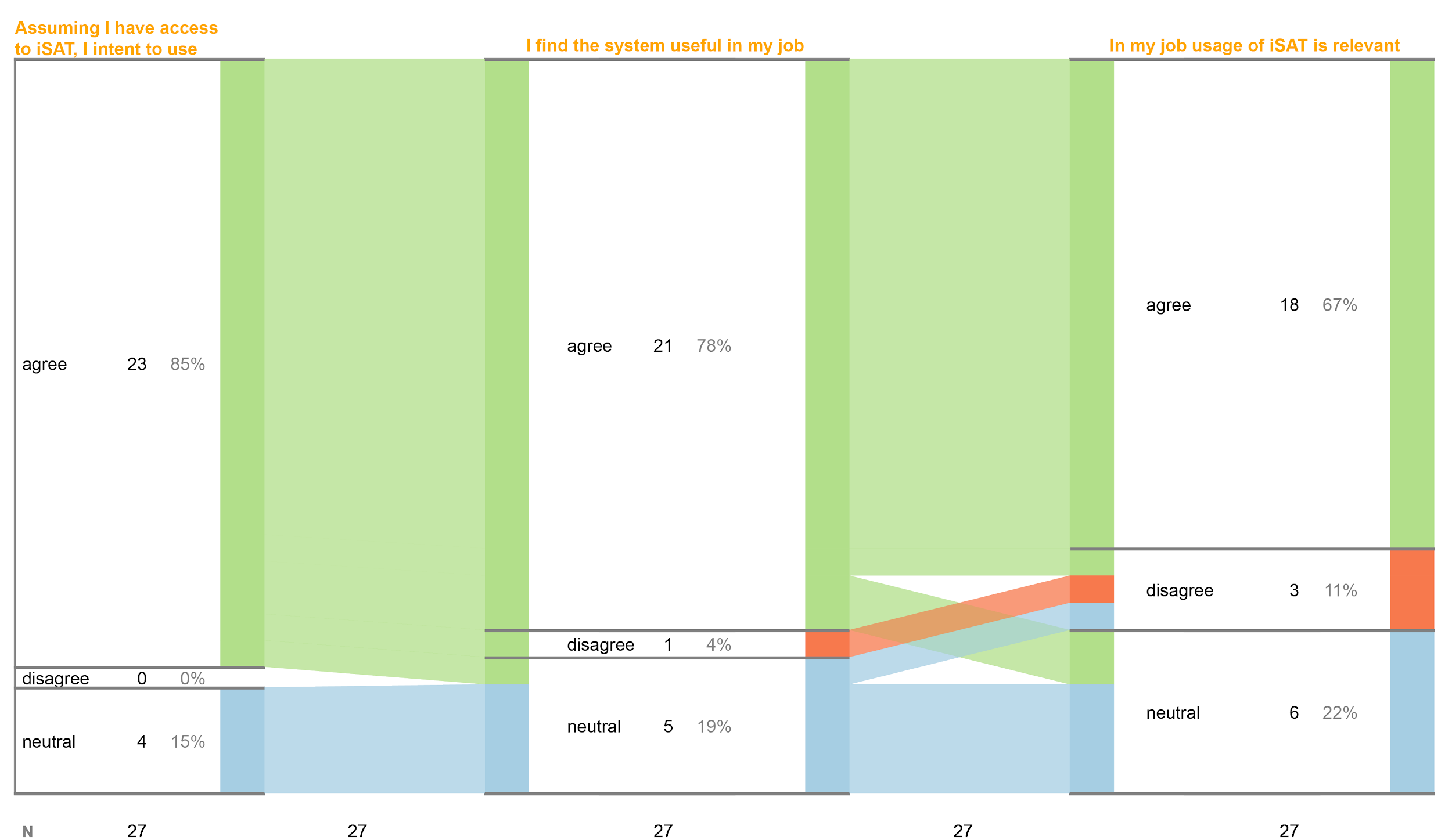 How useful is iSAT?
67% of users perceived that they intended to use iSAT as it was useful and relevant to their job
15% users were neutral across the survey items
NO users disagreed to all the items for iSAT
‹#›
Analysing interview and email data regarding user perception of usefulness
How useful is iSAT?
Method: Conducted semi-structured interview with interested participants to analyse 
The context of the user
The objective of their analysis and
How iSAT may assist to make sense of their context.
Sample: 8 users2 from educational technology industry,1 post doc associated with ET related project1 instructor1 CSER researcher1 researcher and physics olympiad organiser2 reflective practitioner and researcher
Analysis method: Qualitative Analysis
‹#›
Views from first time users
How useful is iSAT?
iSAT provides overview
“It is very informative and gives a clear overview of the transitions.”
iSAT reports insights at a cohort level
“This tool (iSAT) made a way for me to show my data in a proper form.”
Use it in own context to adapt
 “I want to use it with my data”
Simultaneous visualisation assists to verify multiple patterns
“I can see how many students are selected while applying different criteria”
‹#›
Views from first time users
How useful is iSAT?
Learnability issues can be tackled by introducing familiar context and data
“become little bit more familiar. want to try out different dataset on this tool and just to get the feel of the tool.”
Needs ‘how to’ instructions
“I'm more interested in focusing in the evolution of one cluster but I need to include in the graph the percentage of the cluster that are transitioning to other clusters.”
‹#›
SUS results
How usable is iSAT?
SUS score of 71.57 indicates iSAT is an acceptable system
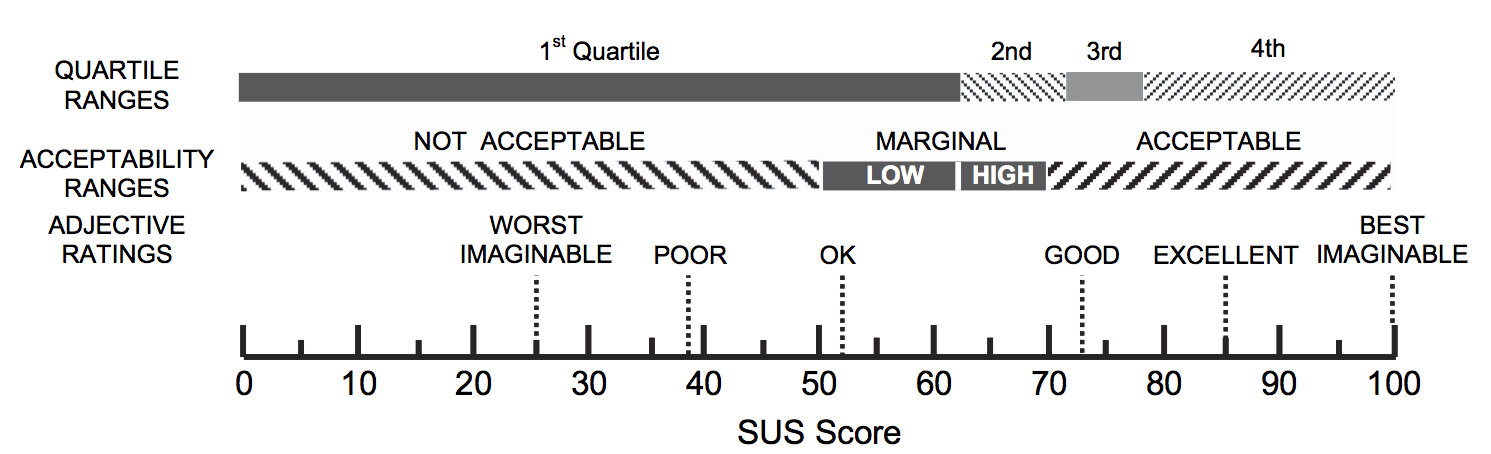 ‹#›
Aaron Bangor , Philip T. Kortum & James T. Miller (2008) An Empirical Evaluation of the System Usability Scale, International Journal of Human-Computer Interaction, 24:6, 574-594, DOI: 10.1080/10447310802205776
Applicability of iSAT in ET research
Research context
Analyzing learners sub groups 
performance / affective parameters
in context of online courses / MOOCs, designed teaching-learning classroom interventions, or pseudo-experiments in lab settings 
Research question (based on classification by Dillon, 1984)
Comparisons
Contingencies
Collected data
Same attribute collected across time.
Different attributes collected at the same or across time.
Method:Analysing literature
Sample:5 randomly sampled studies from TLT
Analysis: Investigating the possible transitions to trace in the context of those studies
‹#›
Summary of Evaluation Phase
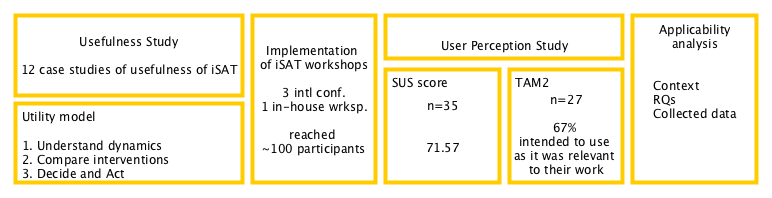 ‹#›
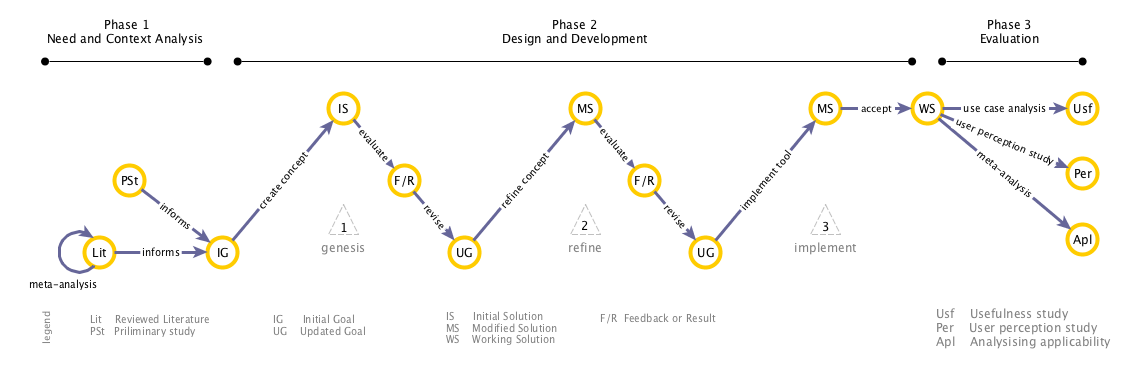 Usefulness is analysed from the research studies that used iSAT. We looked at the RQs  the users had and how the information artifact (methods, models, visualisation) helped them to bridge it and give them insights in their context

Utility was synthesised from the use cases.Applicability was argued from literature and analysed on sampled studies.
The context of meso-level analysis was conceptualised by analysing data from preliminary study and literature.  The need of visualisation based tools to assist the process of tracing transition emerged from the analysis.
State Transition Diagram

Developed initial concept of analysing cohorts based on the state they belong to and the transitions they make, similar to markov modeling. 

e.g. context: Student engagement across TPS, an active learning session
Stratified Attribute Tracking Diagram

Refined model by including the transitions across attributes, updated method with use of pivot tables.

e.g. context: Students perception across survey items regarding accessibility of muddy point clarification
Interactive Stratified Attribute Tracking

Implemented web-based tool to process and visualize data.
The concepts of patterns were included, information foraging tasks were mapped to the visual interaction task. 

e.g. context: Students answering patterns across conceptual questions during PI.
‹#›
Efforts towards proliferation of iSAT
iSAT website  		www.et.iitb.ac.in/iSAT 
iSAT tutorials  		3 international conferences and 1 in-house workshop				reached nearly 100 educators and researchers through MEET 2015, T4E 2015, LaTiCE 2016, ICCE 2016
Academic publications  	1 Journal				1 conference presentation, 2 conference posters				1 Doctoral Consortium presentation, 1 New member event poster
Effects of proliferation
Usage of the model and tool by workshop participants and reporting insights in peer reviewed conferences.
Opportunity of collaborative research.
‹#›
Claims
‹#›
Claims
‹#›
Claims
‹#›
Number of scenarios tested are limited
Patterns are not defined formally from a statistical perspective.
Tool supports analysis for only 3 phases with 7 strata in each phase
Usability evaluation only perception based and not with user tasks
Model
Visualisation
Generalizability					    Limitations					Future
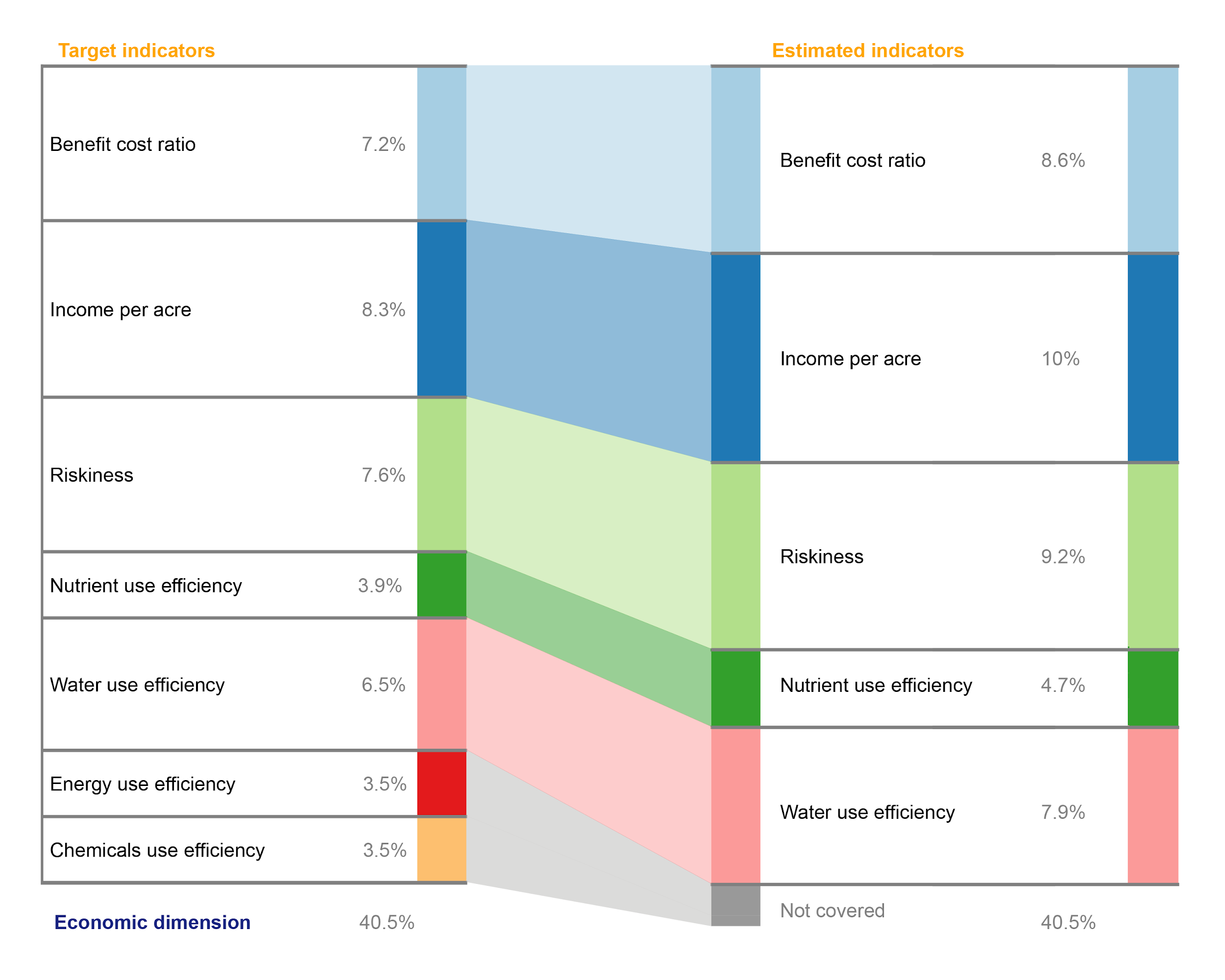 NOW :)
Research
ET Research
Diagrams Research
Interaction Research
Development
Optimisation of algorithms
Features in current tool
Extension of current tool
Evaluation of various farming systems using Farm Assessment Index (FAI) derived from a set of indicators
‹#›
[Speaker Notes: ET Expanding in other scenario of analysisEvaluating effective utilization of iSAT model for different user profiles.Study to what extent does the users’ experience of analyzing data and iSAT training workshop affects the quality of use of iSAT model and tool.]
iSAT in Kyoto!
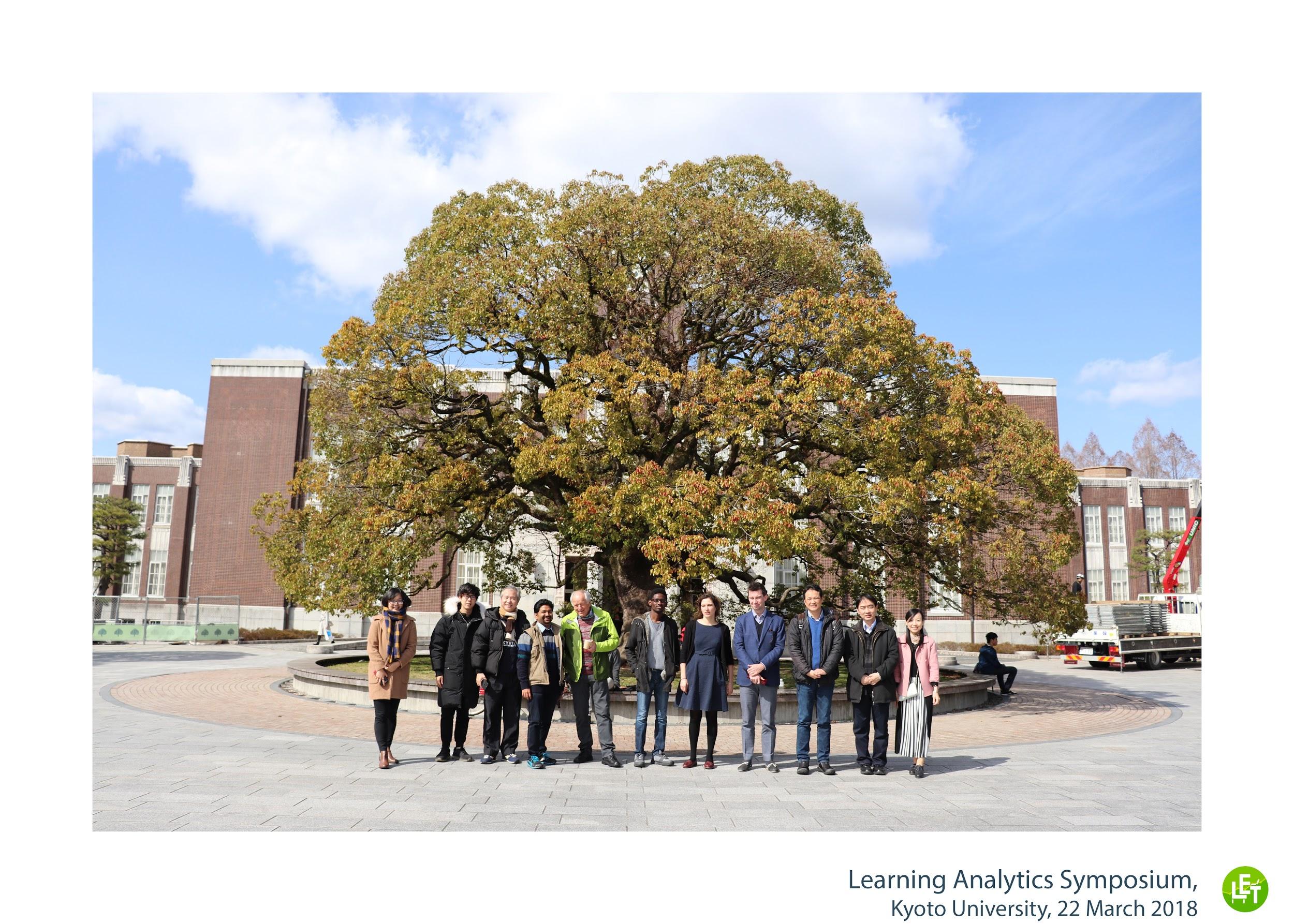 eBook reader with students reading and annotation behavior logger
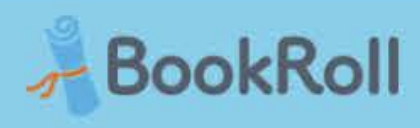 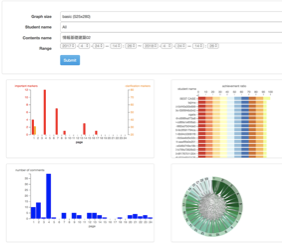 Learning Analytics dashboard
‹#›
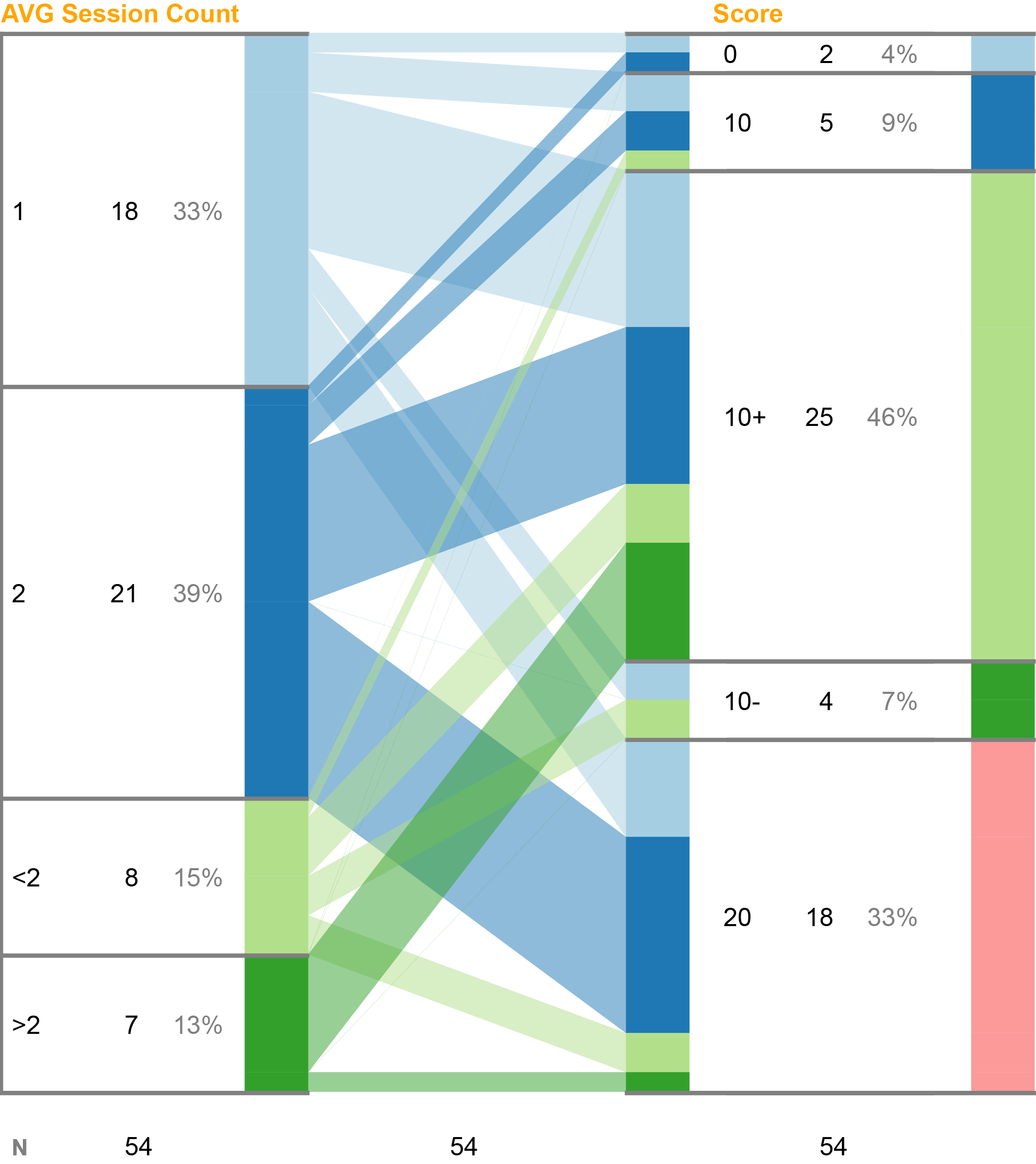 Sessions counts  - Assessment scoreDynamics of login count  and score >>

Page completion - Page activityRead only small portion and has highlighted / noted in ebookEncourage those students to follow up with reading

Page completion -  Assessment scoreDesigning remedial activities if there are high completion rate but low score cohorts
iSAT based actionable analytics
‹#›
Publications
Thesis Related Journal Publications
Majumdar, R. and Iyer, S. (2016) iSAT: A Visual Learning Analytics Tool for Instructors Research and Practice in Technology Enhanced Learning 11:16. DOI 10.1186/s41039-016-0043-3
Thesis Related Conference Publications
Law, M.C., Majumdar, R. and Hew, K.F. (2016) Tracing Phonological Processing Skill in Early Childhood Through iSAT IEEE Intnl Conf on Technology for Education (T4E), Mumbai, India, Dec 2016. 
Majumdar, R. (2016) SAT Diagram: An Interactive Visual Representation for Learning Analytics. Proceedings of the graduate symposium of 9th International Conference on the Theory and Application of Diagrams, Philadelphia, USA, Aug 2016. 
Majumdar, R. and Iyer, S. (2015) Beyond Clickers: Tracing Patterns in Students' Response through iSAT. Intnl Conf on Computers in Education (ICCE), Hangzhou, China, Nov 2015. 
Majumdar, R., Alse, K., Iyer, S. (2014) Interactive Stratified Attribute Tracking Diagram for Learning Analytics. IEEE Intnl Conf on Technology for Education (T4E), Amritapuri, India, Dec 2014. 
Majumdar, R. and Iyer, S. (2014) Using Stratified Attribute Tracking (SAT) Diagrams for Learning Analytics. IEEE Intnl. Conf. on Advanced Learning Technologies (ICALT), Athens, Greece, July 2014. 
Kothiyal, A., Majumdar, R., Murthy, S. and Iyer, S. (2013) Effect of think-pair-share in a large CS1 class: 83% sustained engagement. ACM Intl Computing Education Research Workshop (ICER), San Diego, USA, August 2013.
‹#›
Dedicated to: Ma (Dr. Sriya Majumdar) & Mima (Smt. Deepa Ray)

Acknowledgement:
Somu jethu, Ma, Mima, Thamma, Dada for your blessings.Baba, Mama, Jethu, Jemma, Mami, Phool pisi, Mim di, Rim di, Tuli,  Reek, Antu da for being the supportive  familyProf. Sridhar Iyer, Prof. Aniruddha Joshi, Prof. Sahana Murthy, Prof. Girish Dalvi, Prof. Sanjay Chandrashekharan, Prof. A.G. Rao, Prof Kannan Moudgalya, Prof. N.N. Sharma, for your guidance.Pallavi and ET office members for working out all the details of  sustenanceRam Karnani, Mehul Sachdeva, Kaka, Prajish, for all the lines of iSAT code.Aditi, Jk, Bhau, Bhai, yPal, Onuraag, Kaka for being the Lukkhas, Lakshmi, Mrinal mam, Gargi mam, Madhuri mam, Anita mam  for  all the care. Sameer Sir and family for their interactive moments. ET researchers and family for their intellectual and social support. Andy & Chandra for being there in high times when things dip low. Sai and Baa for being there to connect the dots when it all started… and Aditi for instilling  faith while it matured.To chais, idlis served hot and cocktails on the rocks...
Thank you
‹#›
Lit review
Strands of analysis of educational dataset
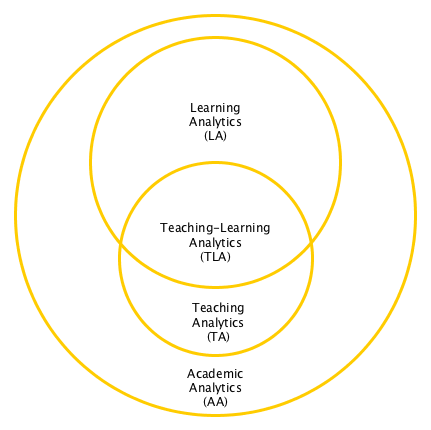 Learning analytics (LA)1 - Analysing Learner’s data for understanding how learning happens
Teaching analytics (TA)2 - Analysing Teacher’s data for teacher appraisal 
Teaching - Learning analytics (TLA)3 - combined analytics to inform instruction design based on teaching-learning data
Academic analytic (AA)4 - Analysing data collected in educational context to inform academic policies.
‹#›
Siemens, 2010
Gauthier, 2013; Prieto et al., 2016
3. Sergis 2016
4. Goldstein PJ (2005)
Stakeholders of educational dataset
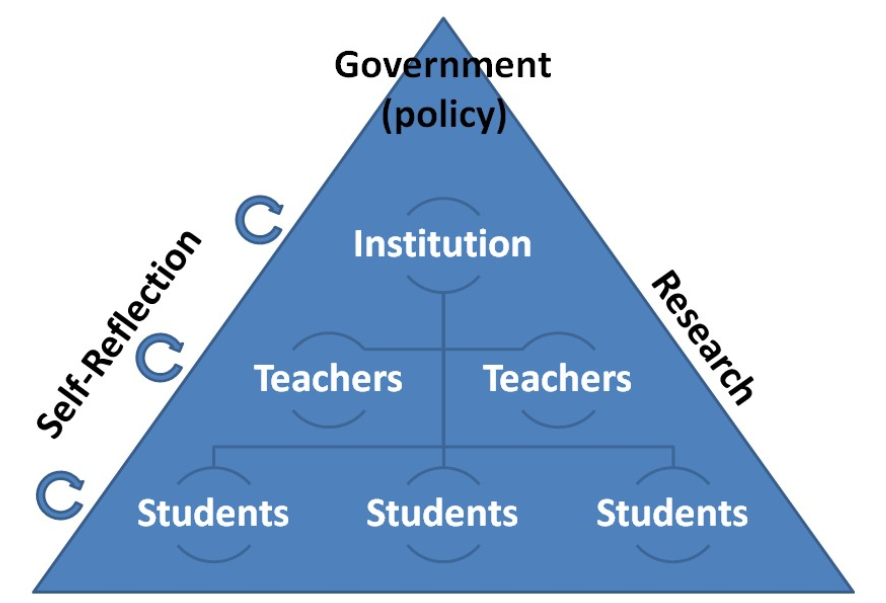 Greller & Drachsler (2012) talks about Data Subject and Data Clients to classify the stakeholders.

Learners: Students, Online learners, Participants in workshop
Facilitators: Instructors, Teaching assistants, Instructional Designers and Content creators
Researchers
Administrators: Head of the department, Head of the institution
Policy makers: University administrators, Ministry of education
‹#›
Greller, W., & Drachsler, H. (2012). Translating learning into numbers: A generic framework for learning analytics. Journal of Educational Technology & Society, 15(3), 42.
Models / frameworks for learning analytics
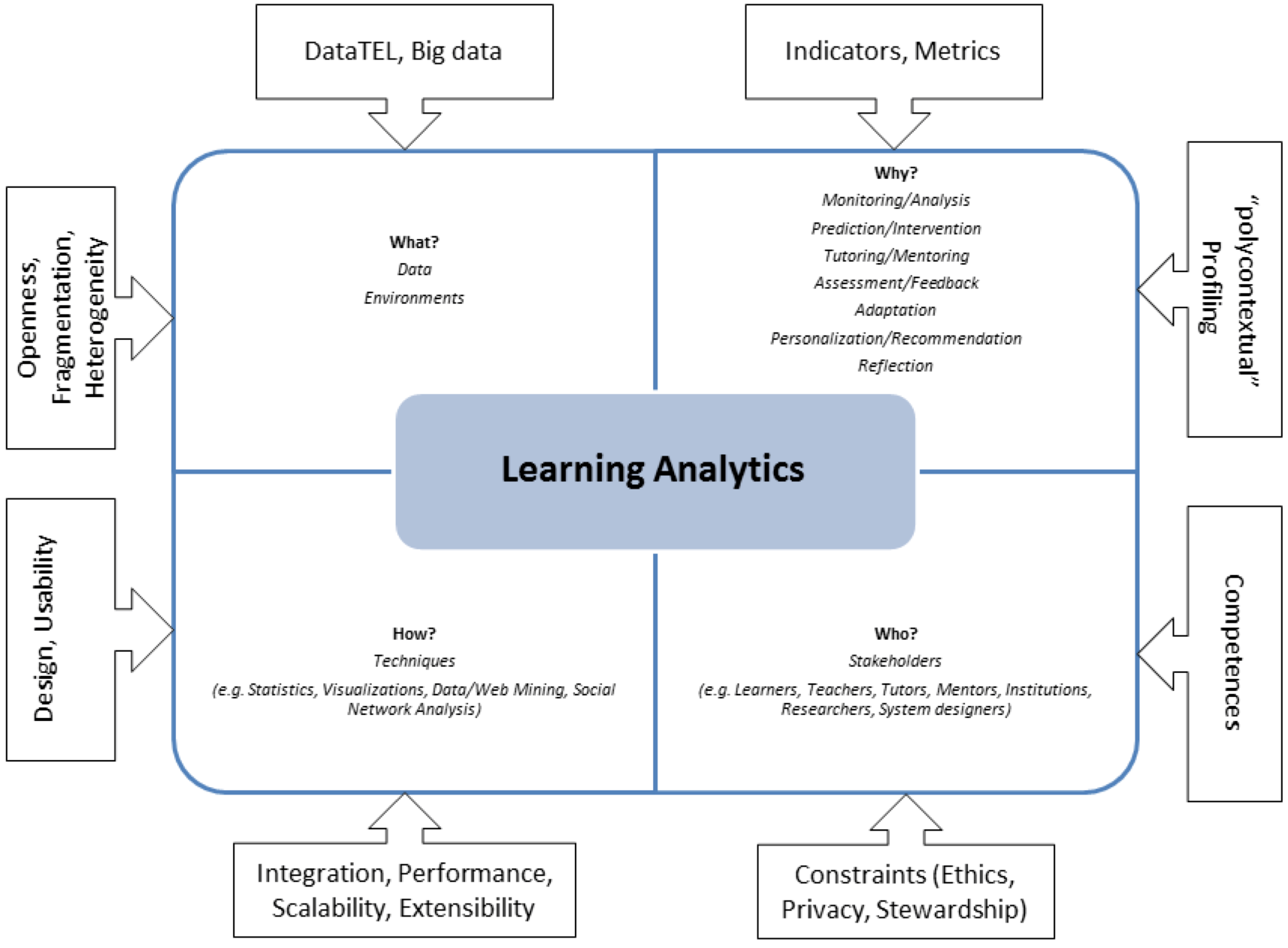 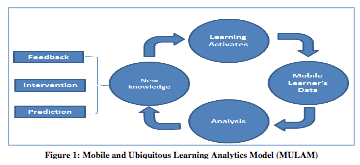 Process Model for analysing m-,u- learning environment. Aljohani, N. R., & Davis, H. C. (2012).
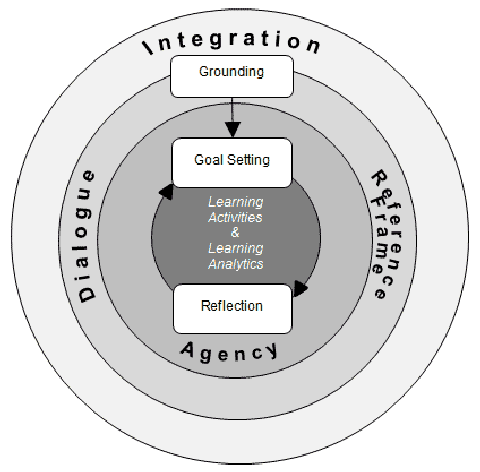 Model to refer learning analytics. M.A. Chatti, A.L. Dyckhoff, U. Schroeder, and H. Thüs, (2013)
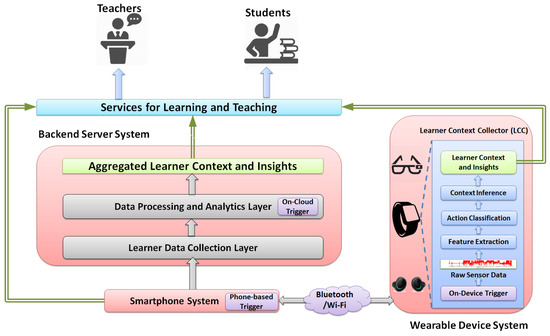 Model to link pedagogy and learning analytics. Wise A, (2014)
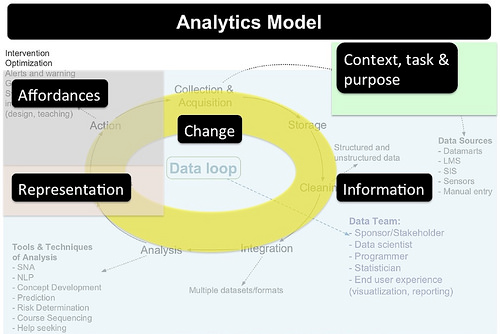 We didn’t find any model of analysis which focuses at the granularity of cohort of learners and assists educators to analyse data with the help of visualisations.
Framework to implement analytics based on wearable device.Lu, Y.; Zhang, S.; Zhang, Z.; Xiao, W.; Yu, S.(2017)
Framework to implement analytics model in higher education. Jones, D., Beer, C., & Clark, D. (2013)
‹#›
[Speaker Notes: Remove the pictures]
Purpose of analysing educational dataset
‹#›
Dyckhoff, A. L., Lukarov, V., Muslim, A., Chatti, M. A., & Schroeder, U. 2013;	 Park, Yeonjeong, and Il-Hyun Jo., 2015; 
Leitner, P., Khalil, M., & Ebner, M. 2017;		Sergis, S., & Sampson, D. G. 2017	Davenport et.al. 2010
‹#›
Lit review
Educational data analysis techniques
Existing Statistical methods
Cohort Analysis
Time Series Analysis
Multivariate Analysis
Glenn, N. D. (2005). Cohort analysis (Vol. 5). Sage.
Daniel Pena, George C. Tiao, Ruey S. Tsay, (2001) A course in time series analysis, John Wiley & Sons.
Johnson, R. A., & Wichern, D. W. (2014). Applied multivariate statistical analysis (Vol. 4). Prentice-Hall.
‹#›
Lit review
Tools for analysing educational dataset
‹#›
Lit review
Visualising information of group of records
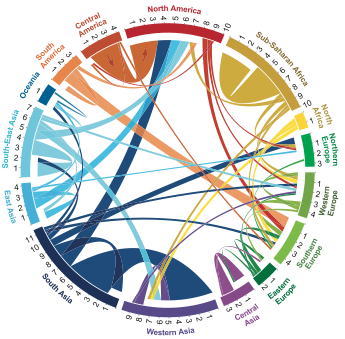 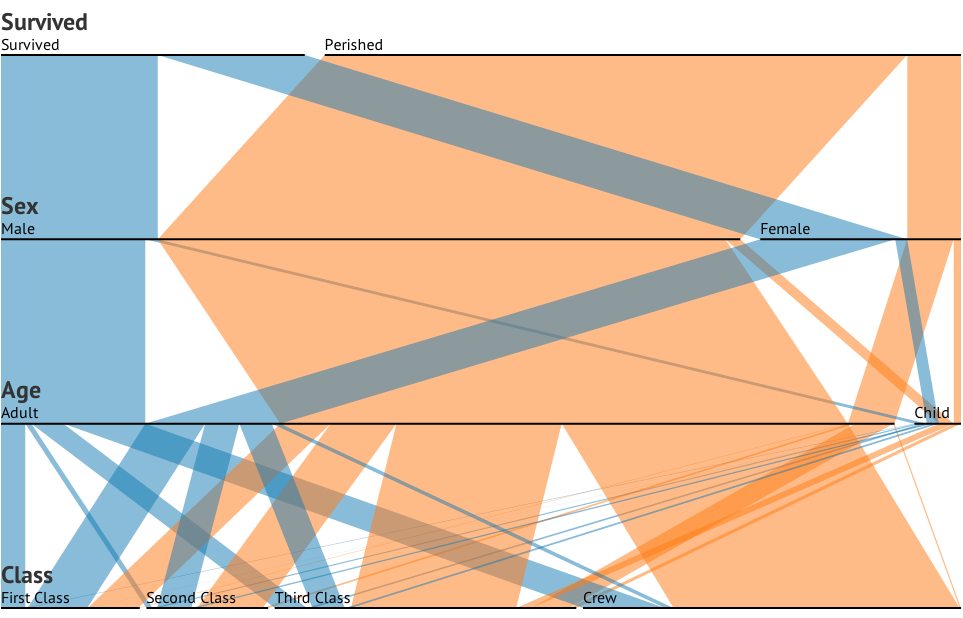 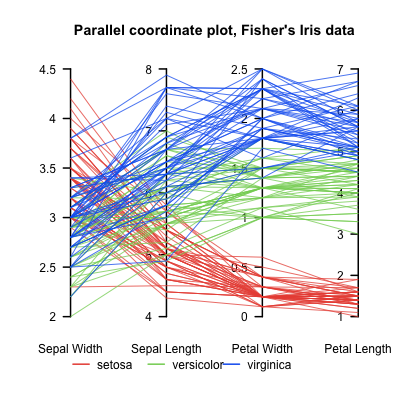 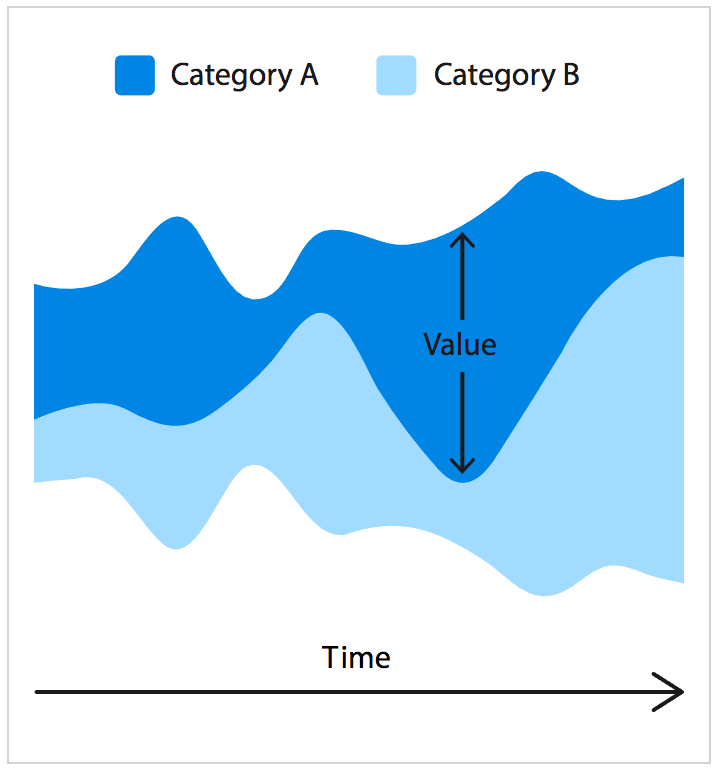 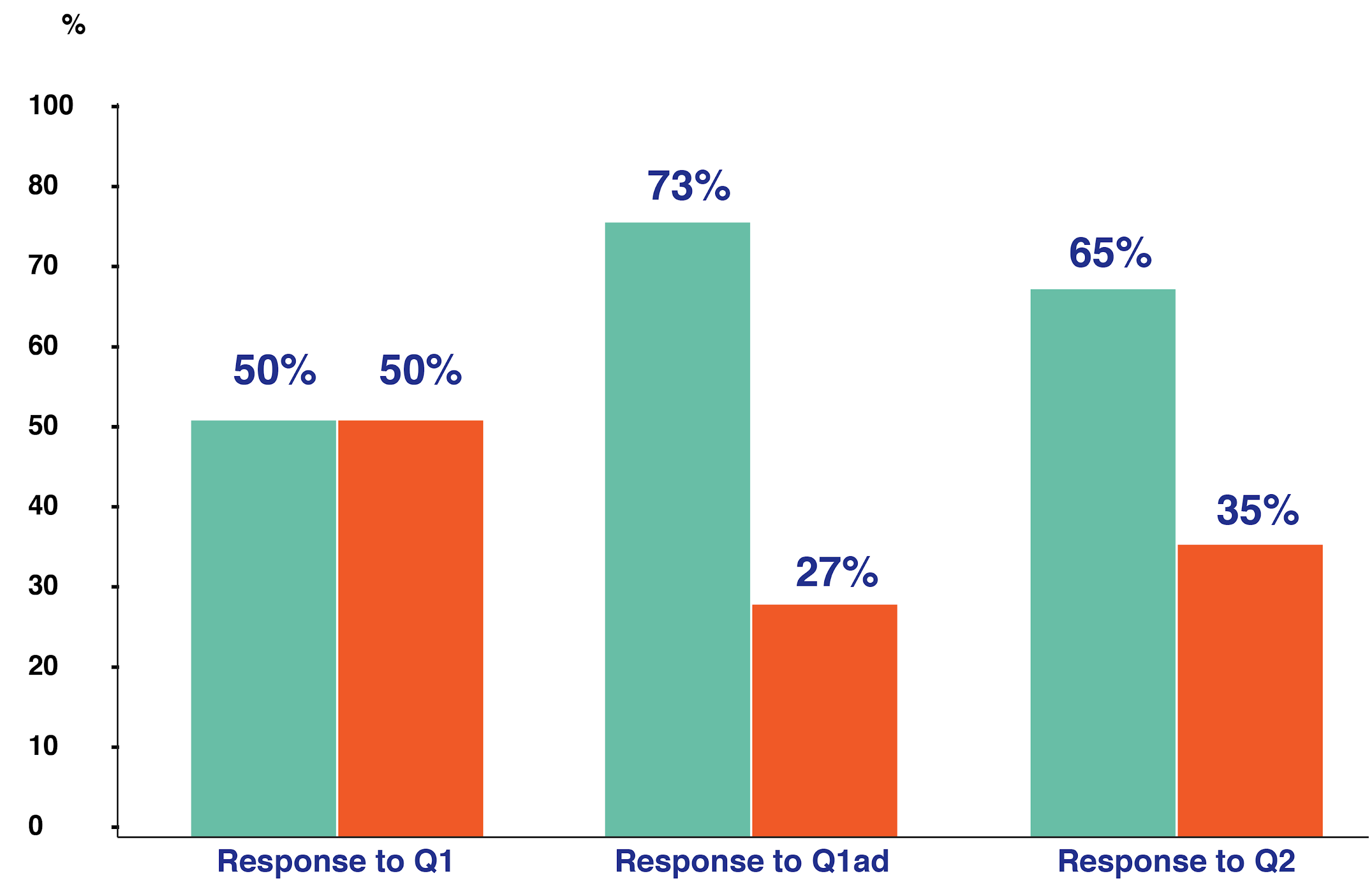 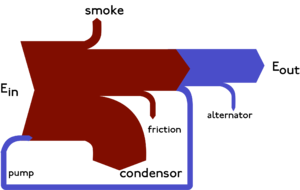 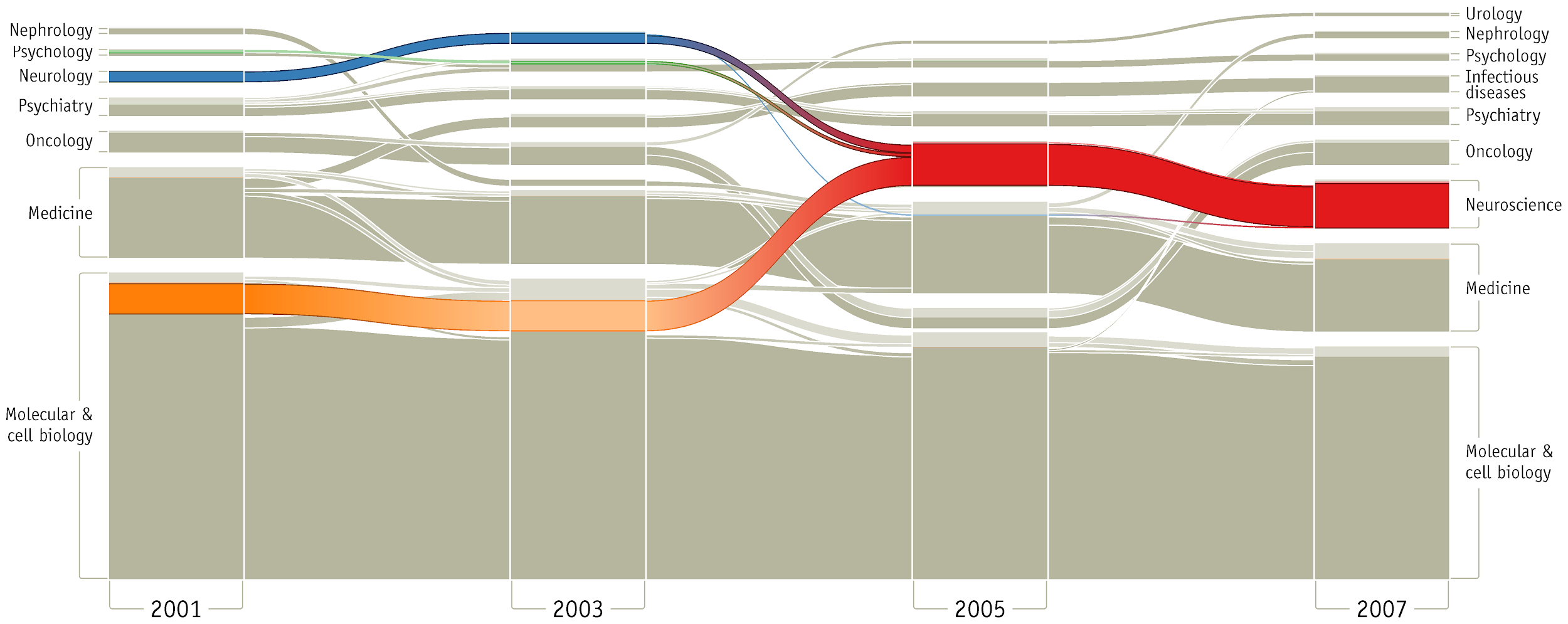 ‹#›
Candidate Methodologies
Multiphase mixed methods.


Design and Development research.
Suitability of DDR for my work (Details in report)
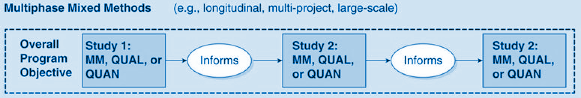 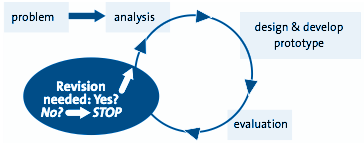 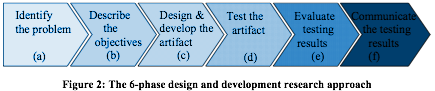 ‹#›
Cresswell, J. W. (2003). Research design. Qualitative, quantitative, and mixed methods approaches, 67.J. van den Akker, K. Gravemeijer, S. McKenney, & N. Nieveen (Eds.)(2006), Educational design research: Routledge.
Suitability of our research goal to adopt DDR methodology
‹#›
Van den Akker et.al, 2006
Need of meso-level info in face-to-face mode of learning
Tracing performance of students for college accreditation according to university norm.
Comparing different course offerings to understand dynamics of the class
Performance in foundation v/s capstone course
Performance in prerequisite course and elective taken.
Tracking temporal trends of different sub-groups of students
performance in related courses across semester, 
On-campus discipline and job profile
Need for  
face-to-face mode
online mode / MOOC	academic coordination
‹#›
Need of meso-level info in MOOC scenario
Learner related data indicating usefulness of content or pedagogical activities, to cater to a high diversity in learning scenario.
Performance or engagement data of learners over a period of time to understand consistency.
Need for  
face-to-face mode
online mode / MOOC	academic coordination
Need for meso-level info for academic coordination and analysis
Reporting performance of different cohorts in re-runs of course. 
Tracing particular group of students for email reminder
Need for  
face-to-face mode
online mode / MOOC	academic coordination
‹#›
Paradigm to build solution: Design Science
Objective:To inform the structure of the solution
Design Science is a paradigm of research with foundation in information system. We want to build an information artifact based on the data collected in educational context.
Design an Information artifact for analysis.
Develop methods to process and interpret the data,
Design a visual representation of the information for ease of the users to interact and report.
‹#›
Von Alan, R. H., March, S. T., Park, J., & Ram, S. (2004). Design science in information systems research. MIS quarterly, 28(1), 75-105.
Data & Information Visualisation
Objective:To inform the visualisation design
Frameworks for designing visualisation -We compared 3 existing frameworks for creating and analysing visualisation and choose the Nested Model of Visualisation design (Munzner, 2009)
Approaches and principles for data viz -We followed Tufte’s (1983) approach of visualising quantitative data, and applied principles to choose visual components and its properties.
‹#›
Munzner, T. A nested model for visualization design and validation. IEEE transactions on visualization and computer graphics, 15(6), 2009
Cycle 1 - Genesis
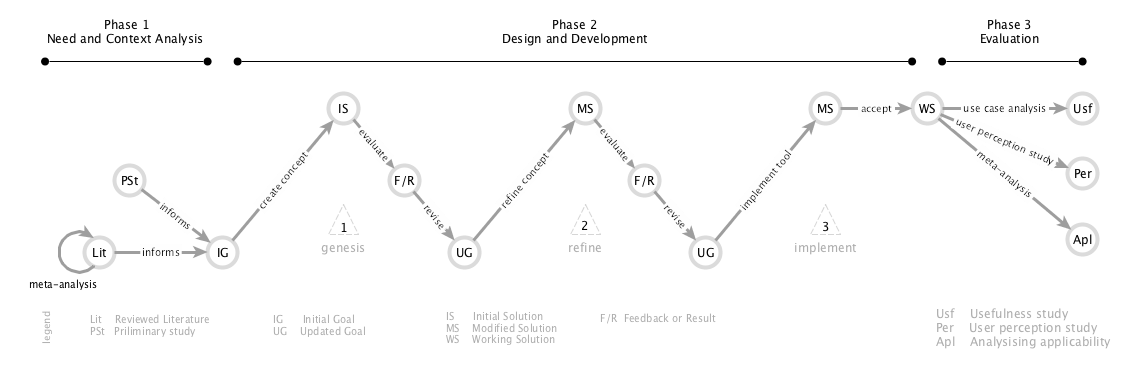 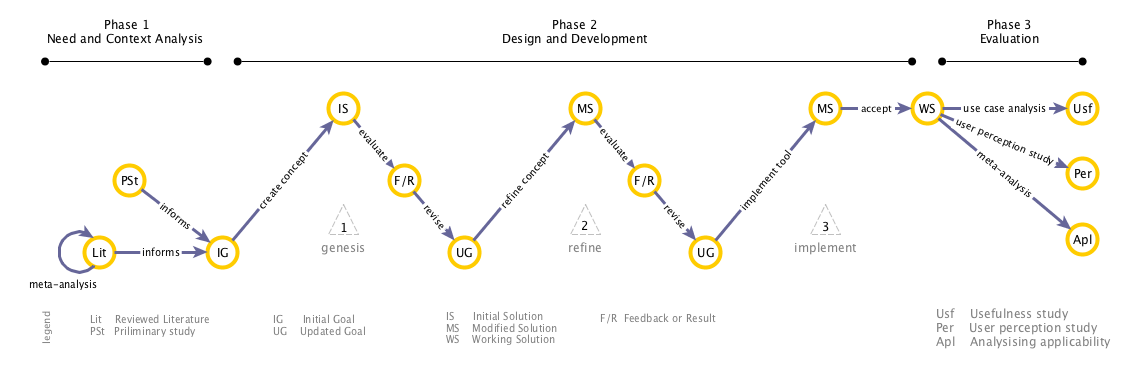 ‹#›
Initial goal : 

Synthesising objectives for design, development and evaluation
In order to conceptualise the meso-level analytics
Design an Information artifact for analysis.
Develop methods to process and interpret the data,
Design a visual representation to interact and report the insights.
This also scoped specific evaluation that could be done
Evaluate the usefulness of the meso-level info in the context of its use.
Evaluate the usability of the methods and representations 
Develop a descriptive  model for the use of meso-level analysis.
‹#›
[Speaker Notes: Conclusion of need and context analysis phase]
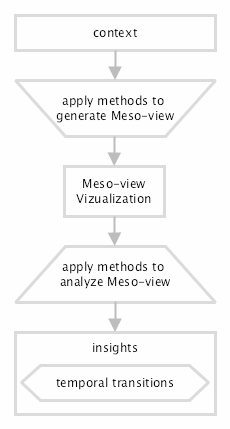 Genesis cycle
Goal:Conceptualise a meso-level view of the data which shall assist users to analyse cohorts based on transitions of their collected attributes, in a given teaching-learning context.
Context: Studying dynamics of students engagement across Think-Pair-Share, an interactive learning activity.
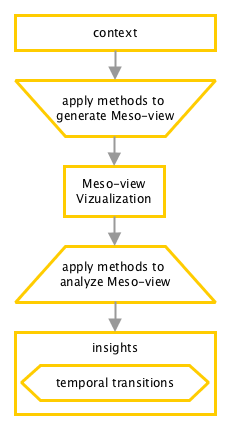 ‹#›
Walkthrough - TPS engagement study
In class protocol based observation 
12 observations per minute of 
17 types of possible behaviors for
 228 students
3 point of view to analyse - behavior, student, class
Such analysis didn’t provide the transition across time
States and Phase helped to analyse engagement in each phase of activity and then enabled studying transitions across phases and report it.
‹#›
Phase
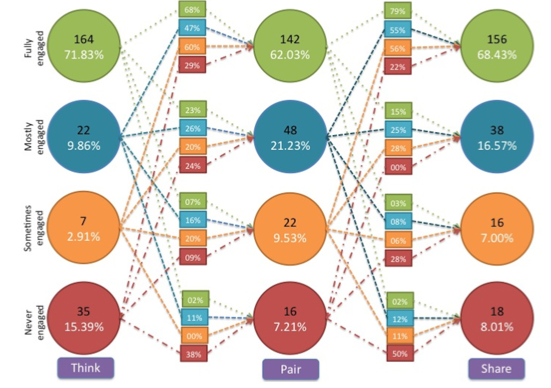 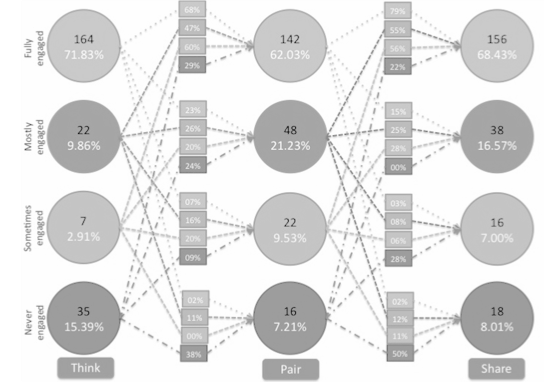 State Transition Diagram
State
Transitions & TR
‹#›
Findings
Sample4 researchers analyzed the developed model and evaluated generalizability.
Information was useful in the given context to trace engagement pattern across time 
Researchers confirmed it can be generalised to define cohorts across attributes.
The notion of state in time can be generalised in attribute.
The information gave only forward transition, other transition information is also required
The method to compute transitions were cumbersome
The representation was cluttered
‹#›
Summary of genesis cycle
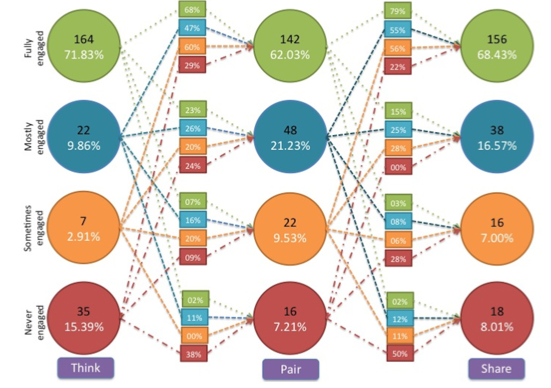 ‹#›
Cycle 2 - Refinement
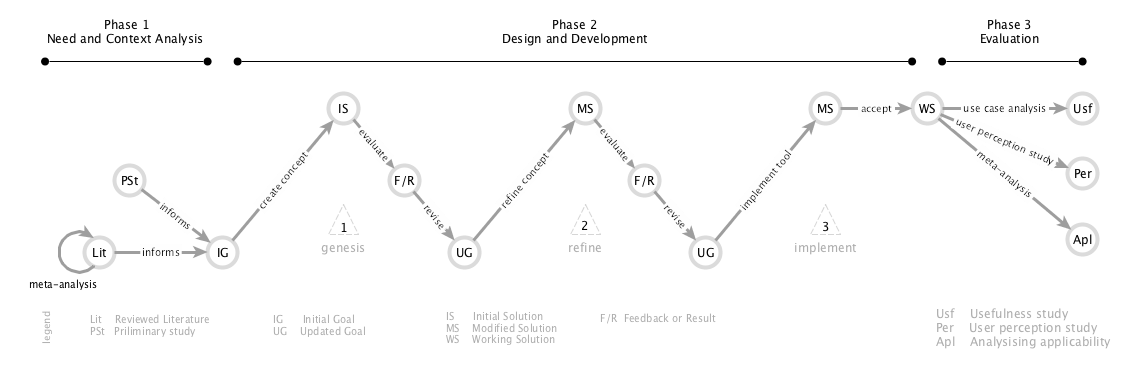 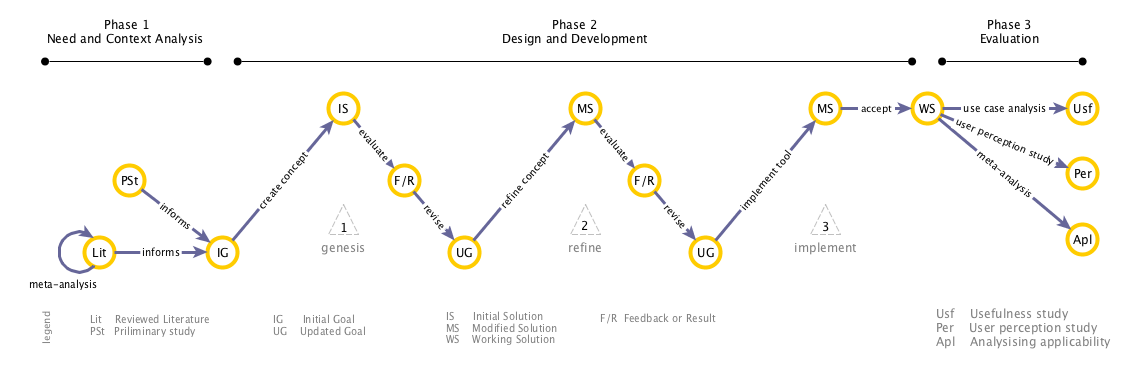 ‹#›
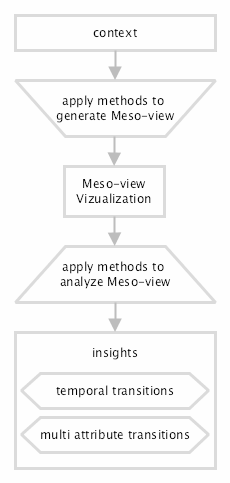 Refinement cycle
Goal:Applying relevant theories to refine the meso-level analytics based on the inputs from last iterations.
Context: Student perception regarding implemented teaching-learning strategy of muddy point clarification
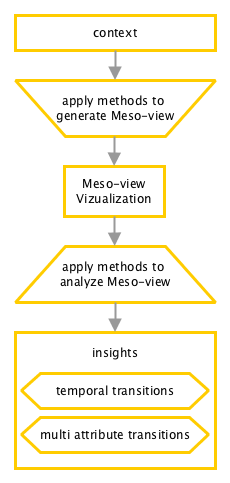 ‹#›
Phase
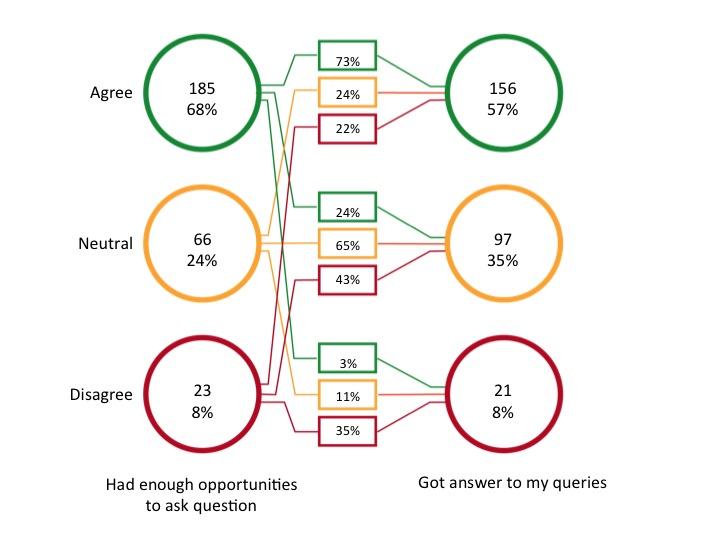 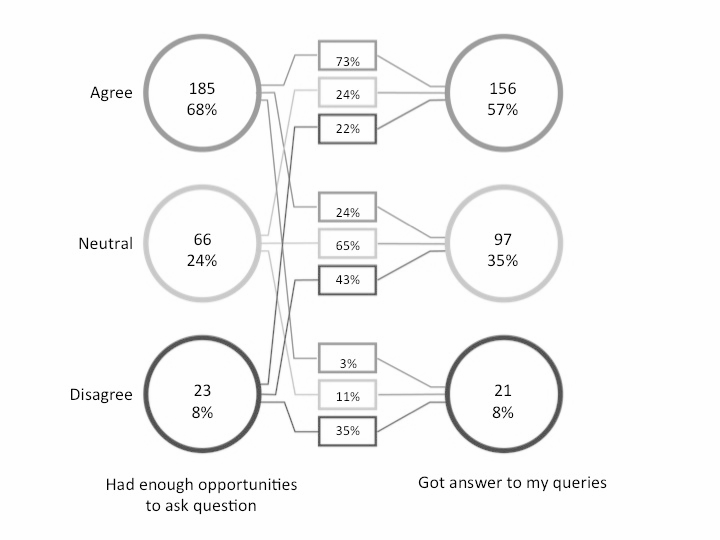 Forward TR
Strata
Stratified Attribute Tracking Diagram
‹#›
Findings
Sample4 previous researchers who applied the developed model and representation to report their finding.
Information was useful to decide which strategy of muddy point clarification to continue.
Researchers confirmed the visual clutter was reduced.
From the reported results there emerged concept of patterns of transitions.
The pivot table method to compute transitions was limited to two phase
There can be further visual mapping of representation to the data visualised.
‹#›
Summary of implementation cycle
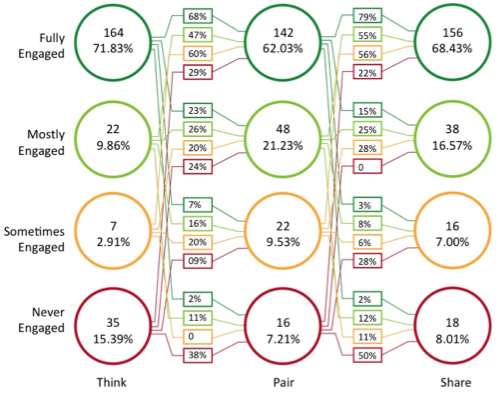 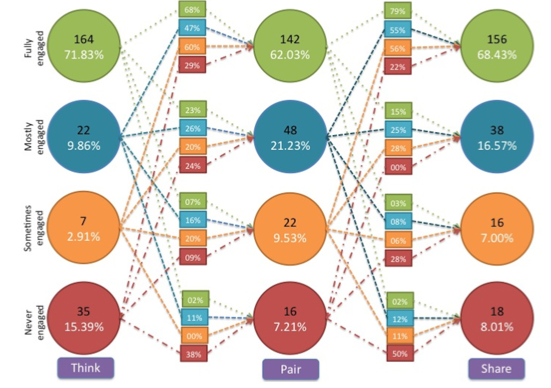 ‹#›
Cycle 3 - Implement
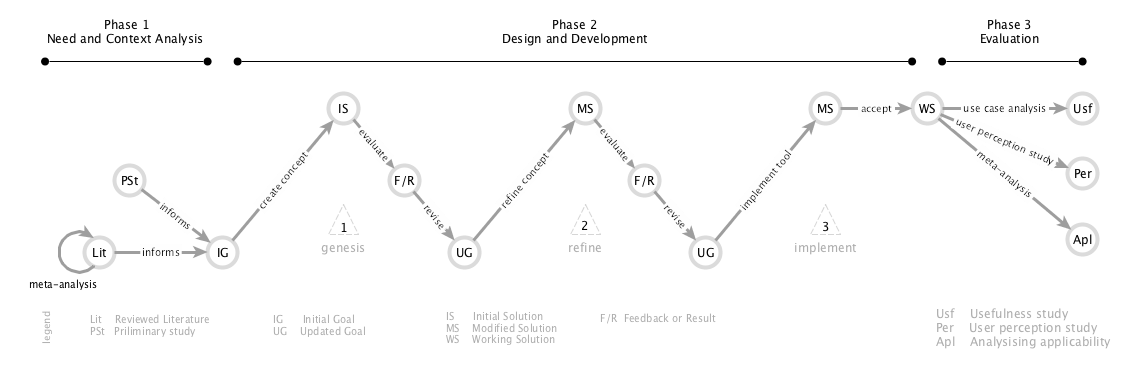 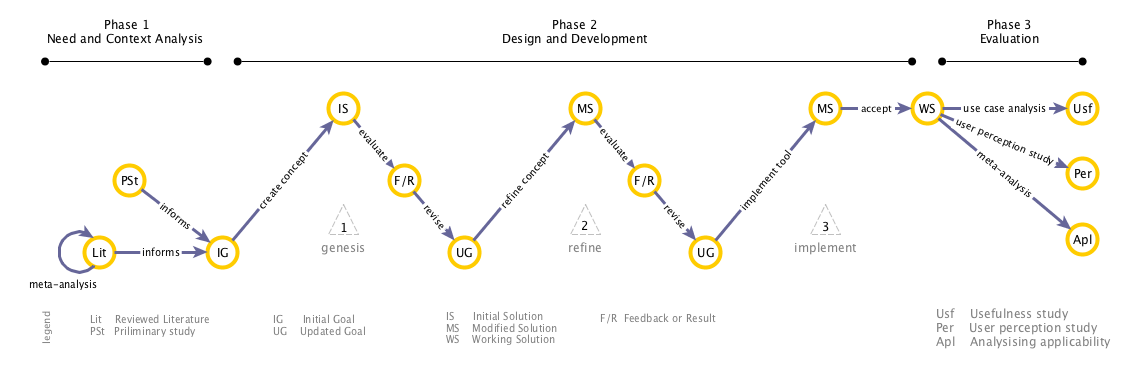 ‹#›
Implement cycle
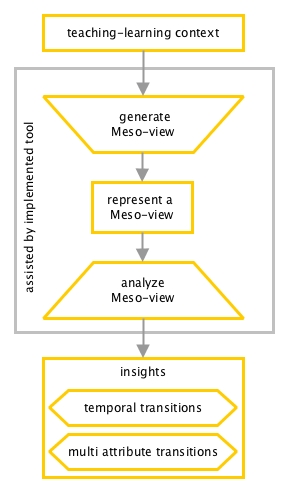 Goal:Implementing the Meso-level analytics model with an interactive visualisation tool.
Context: Students response in ConcepTest during Peer Instruction
‹#›
Interactive Stratified Attribute Tracking Diagram
Phase
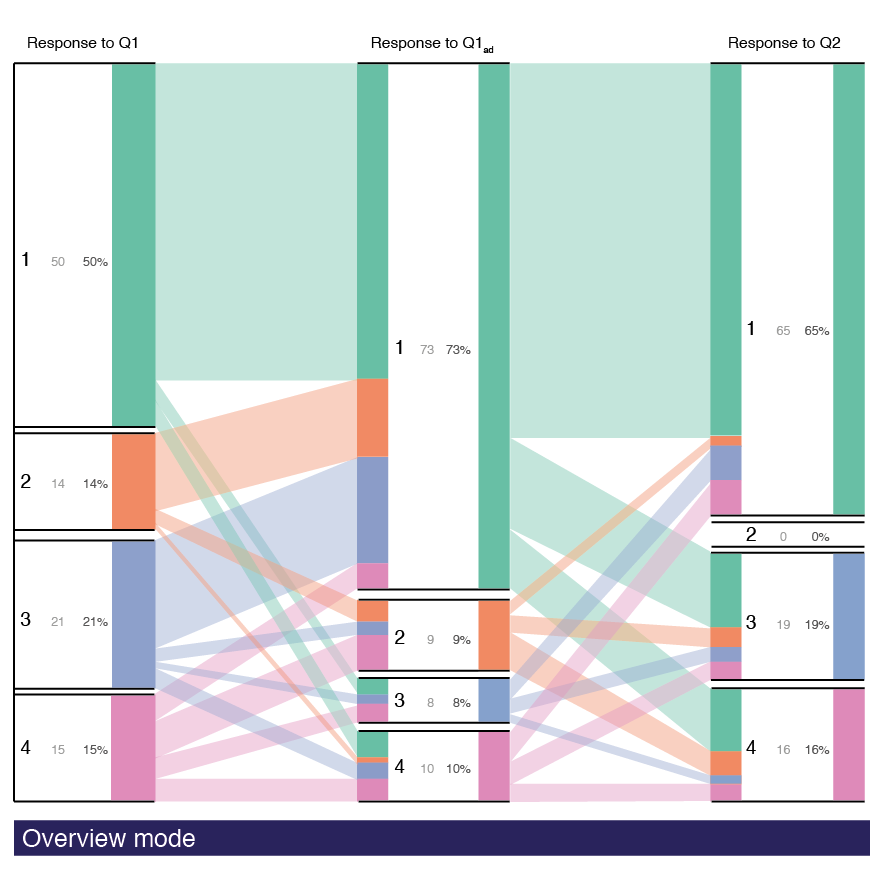 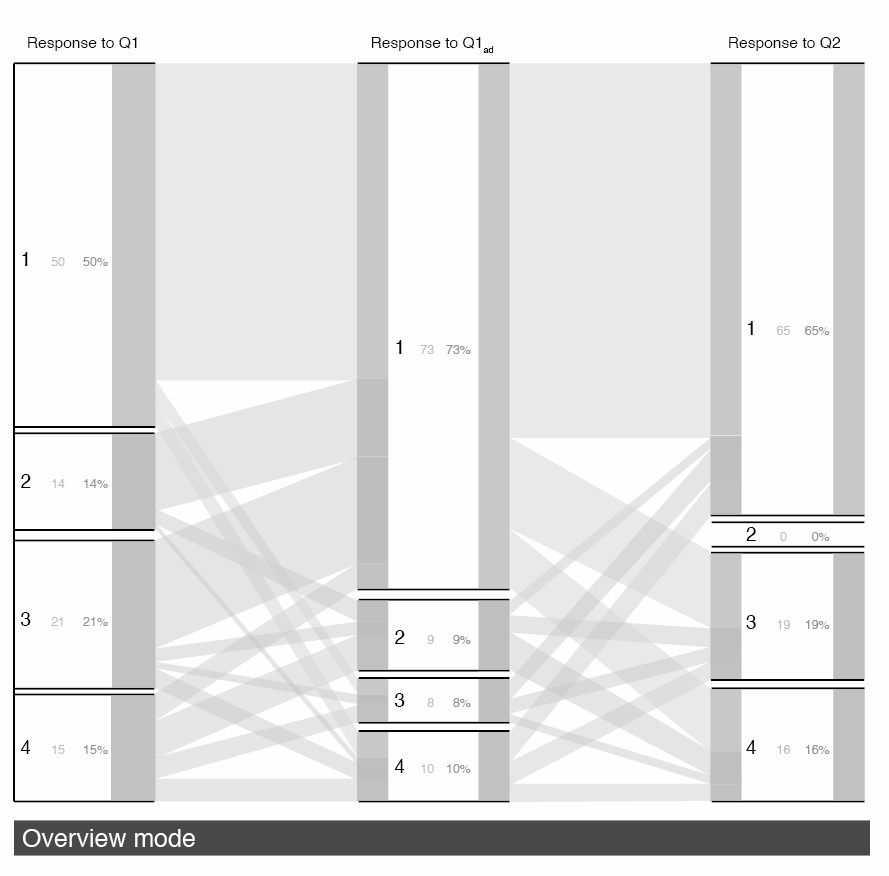 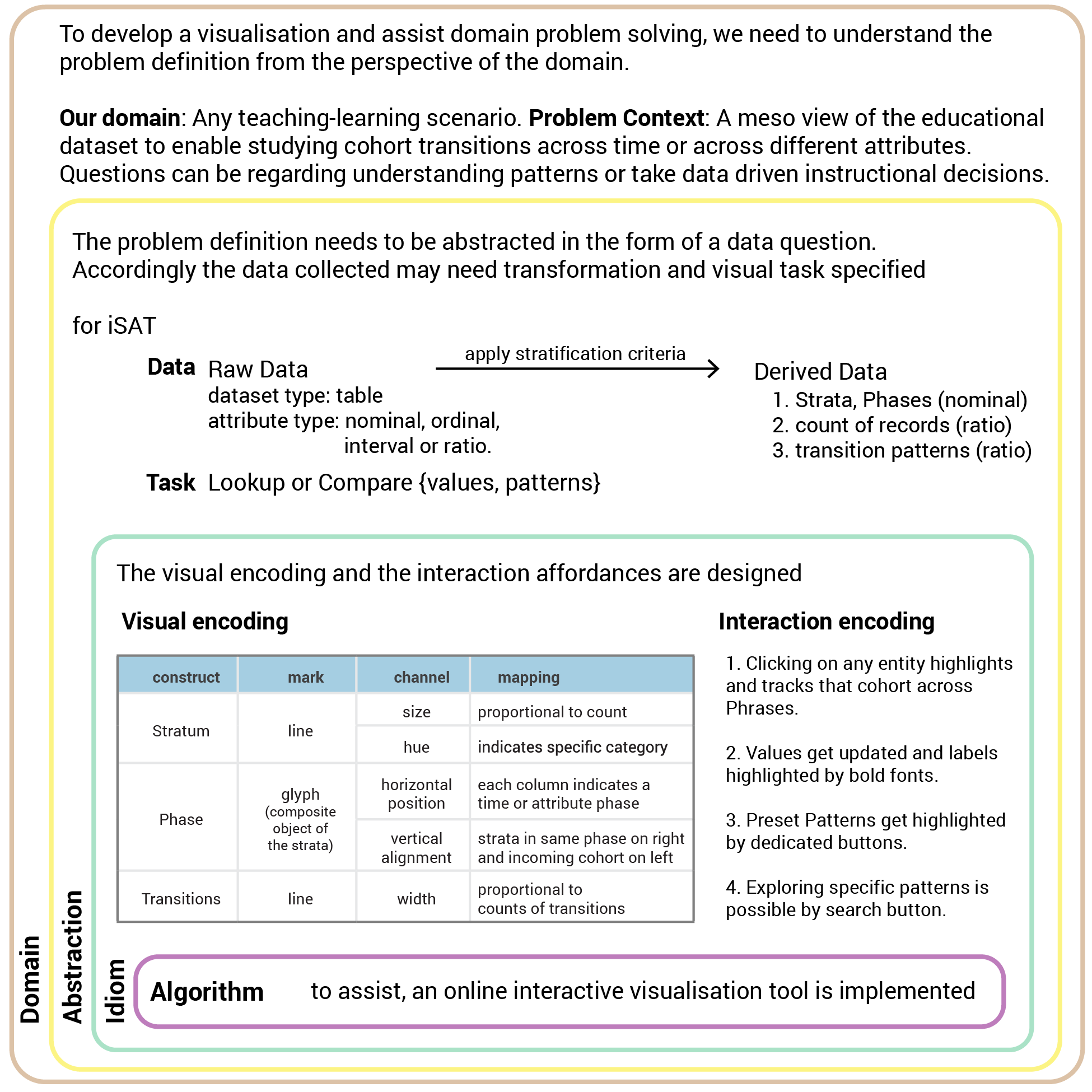 Transition
Strata
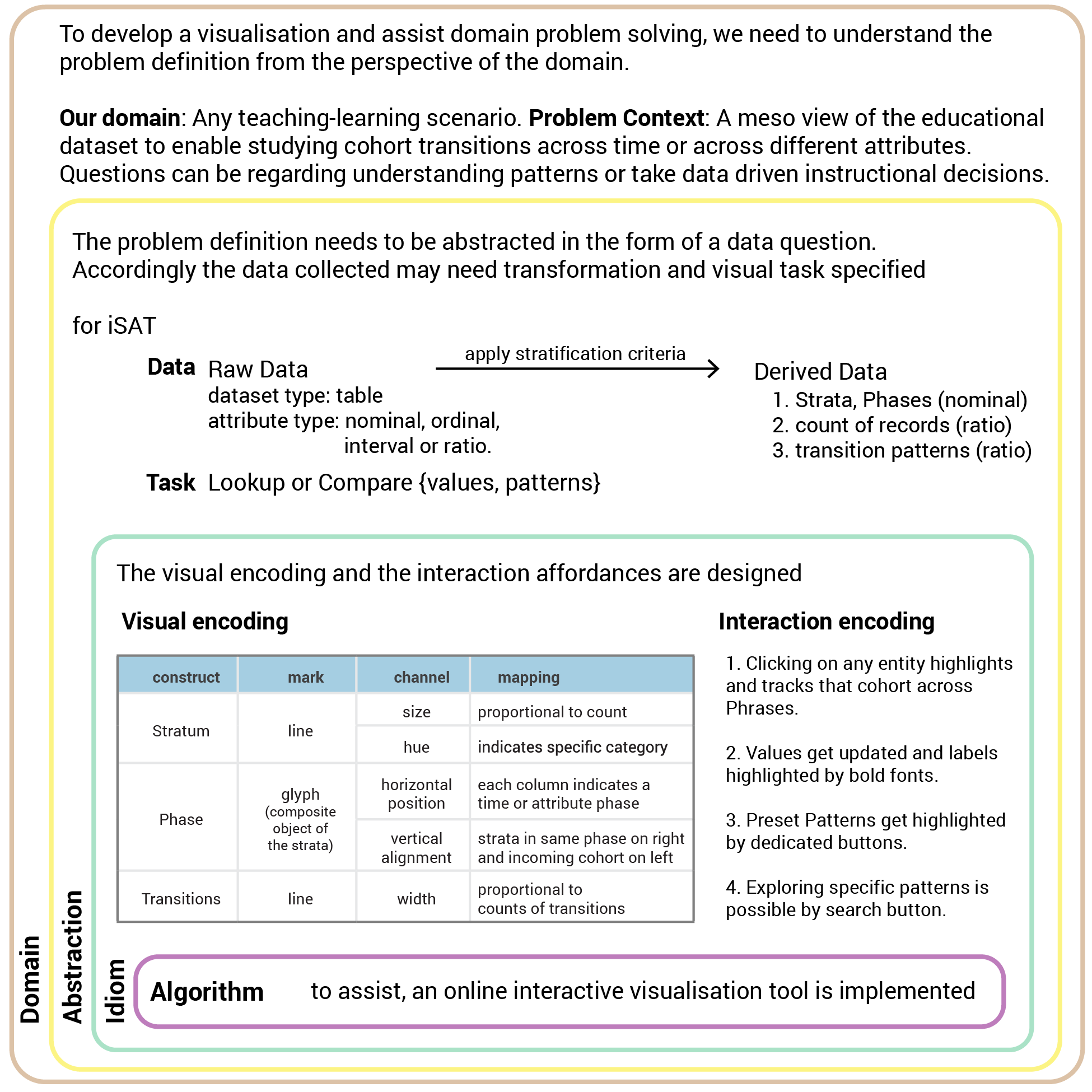 ‹#›
Information foraging tasks
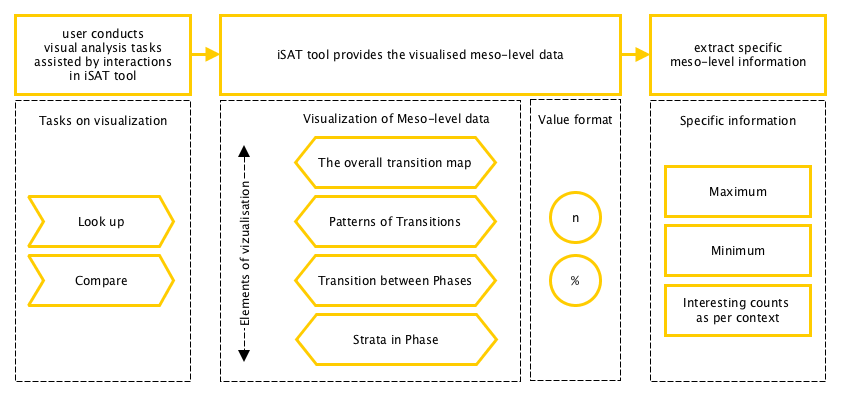 ‹#›
Information foraging tasks
Methods developed : Information foraging task were defined to assist inferencing based on the visualisation.
‹#›
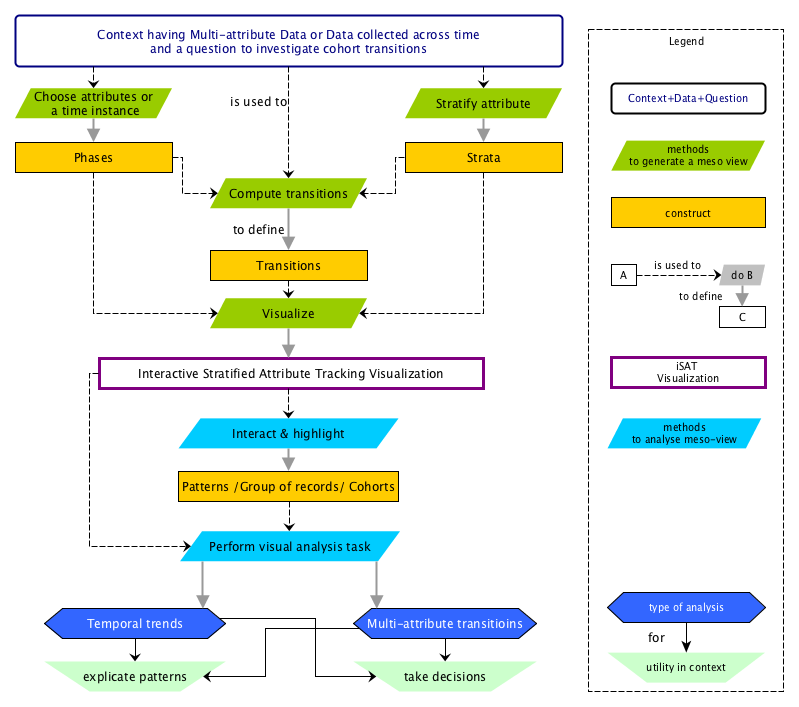 Model of interactive stratified attribute tracking
‹#›
Example problem from UG physics
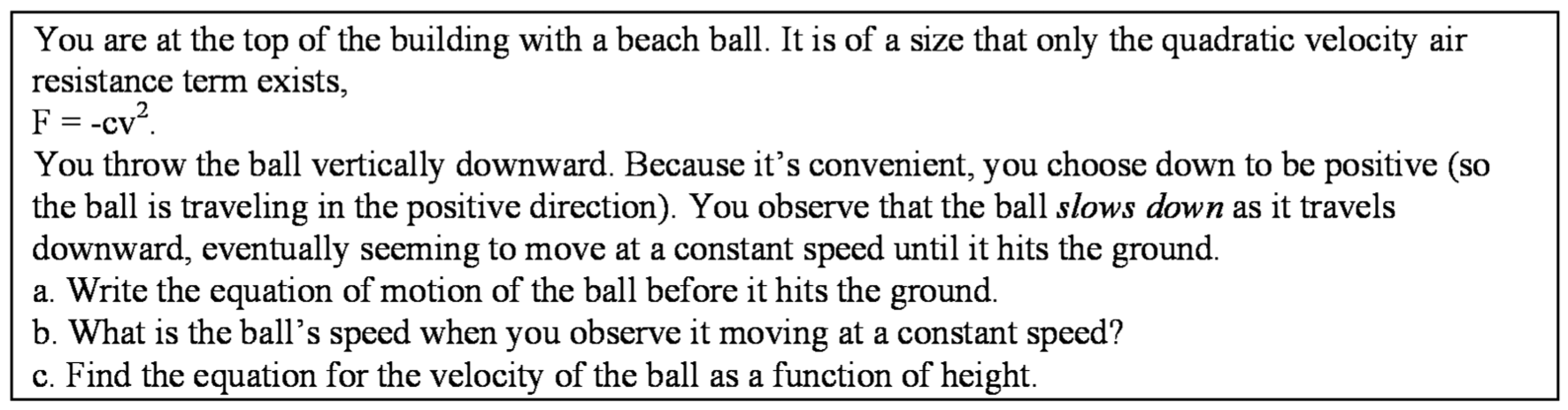 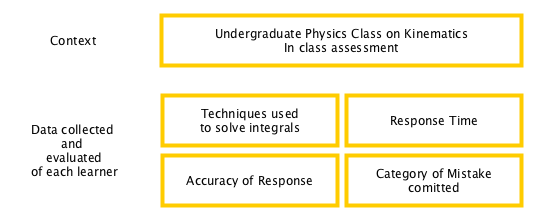 Student data that can be gathered from this specific scenario:
Technique used to solve the integral
Accuracy of the response
Category of mistake done
Response time
‹#›
‹#›
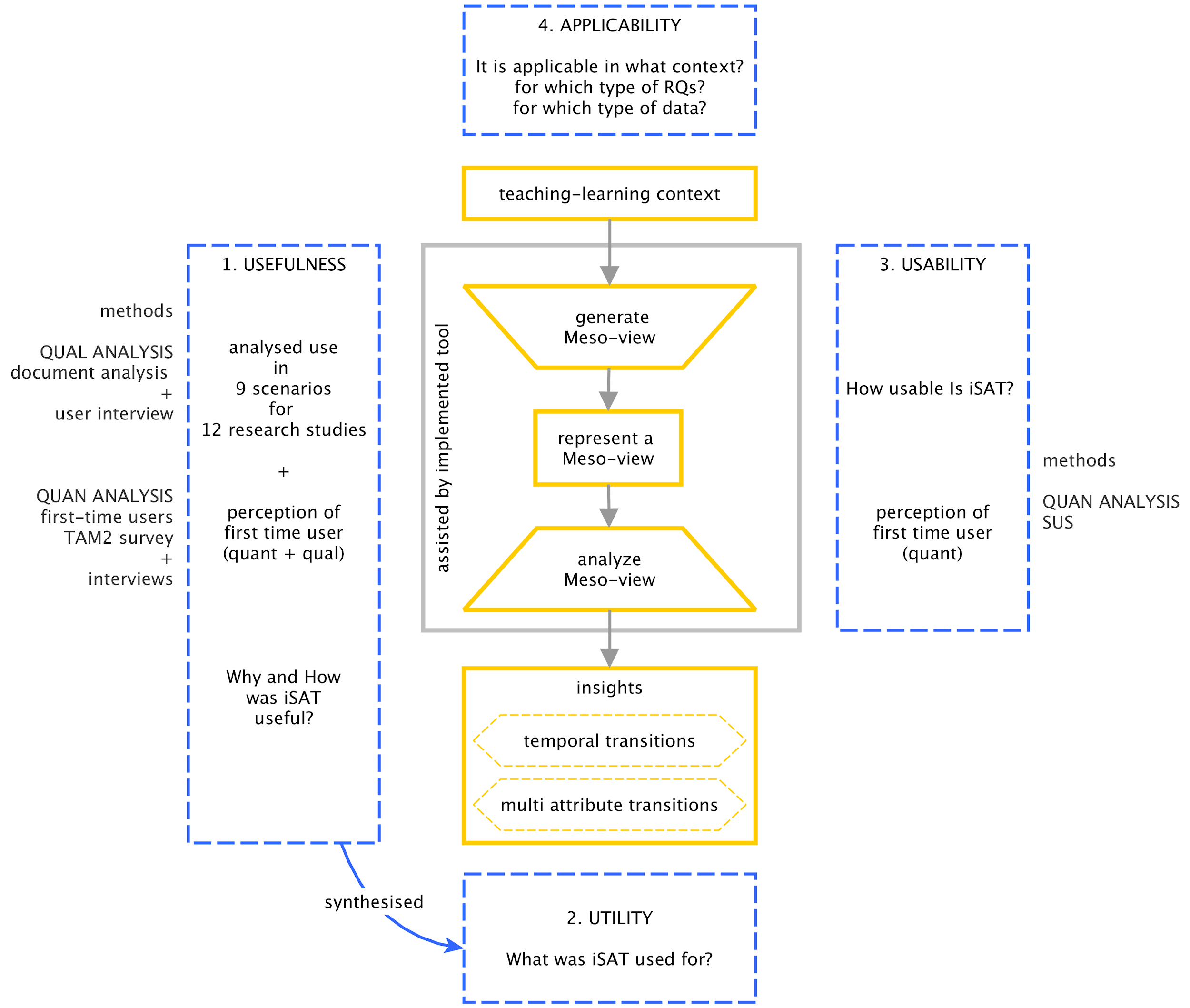 Evaluation Phase
Usefulness
Utility
Usability
Applicability
‹#›
Scenario 1
Studies related to analysing TPS activities in a large enrollment lecture
Study 1: (Kothiyal et.al. 2013)	A field study to investigate the quantity and quality of engagement during TPS in a large CS1 course.
RQ - How much students engagement occurs during the TPS activity?
RQ - How does the amount of engagement change as activity progresses?

Study 2: (Kothiyal et.al. 2014)	A two group experimental study to evaluate effectiveness of TPS for learning.
RQ - Do TPS activities lead to increased conceptual understanding and application of CS1 concepts?
‹#›
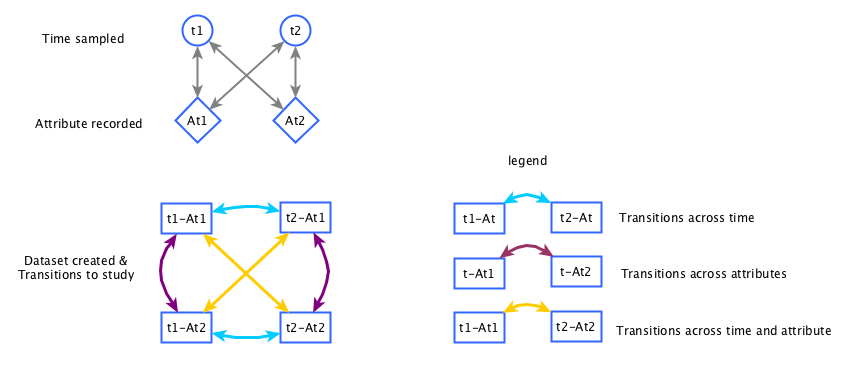 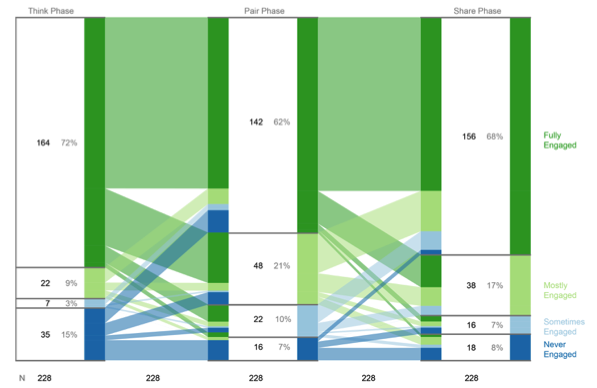 Study 1
Engagement during TPS in large CS 1 class
Breakdown Aggregating the engagement of students looses the variations of the individuals. Looking at individual students doesnt highlight dynamics of the class

Insights  In our case, looking at the transition patterns would help to aggregate meso-level information regarding the sub-groups of engagement.
‹#›
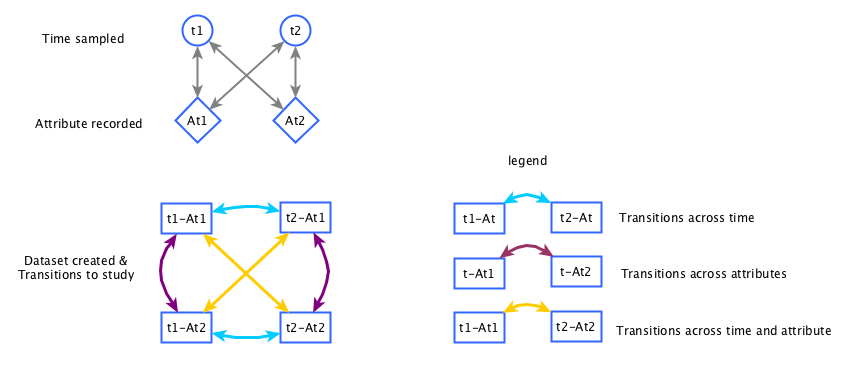 Study 2
Learning effect of TPS in large CS 1 class
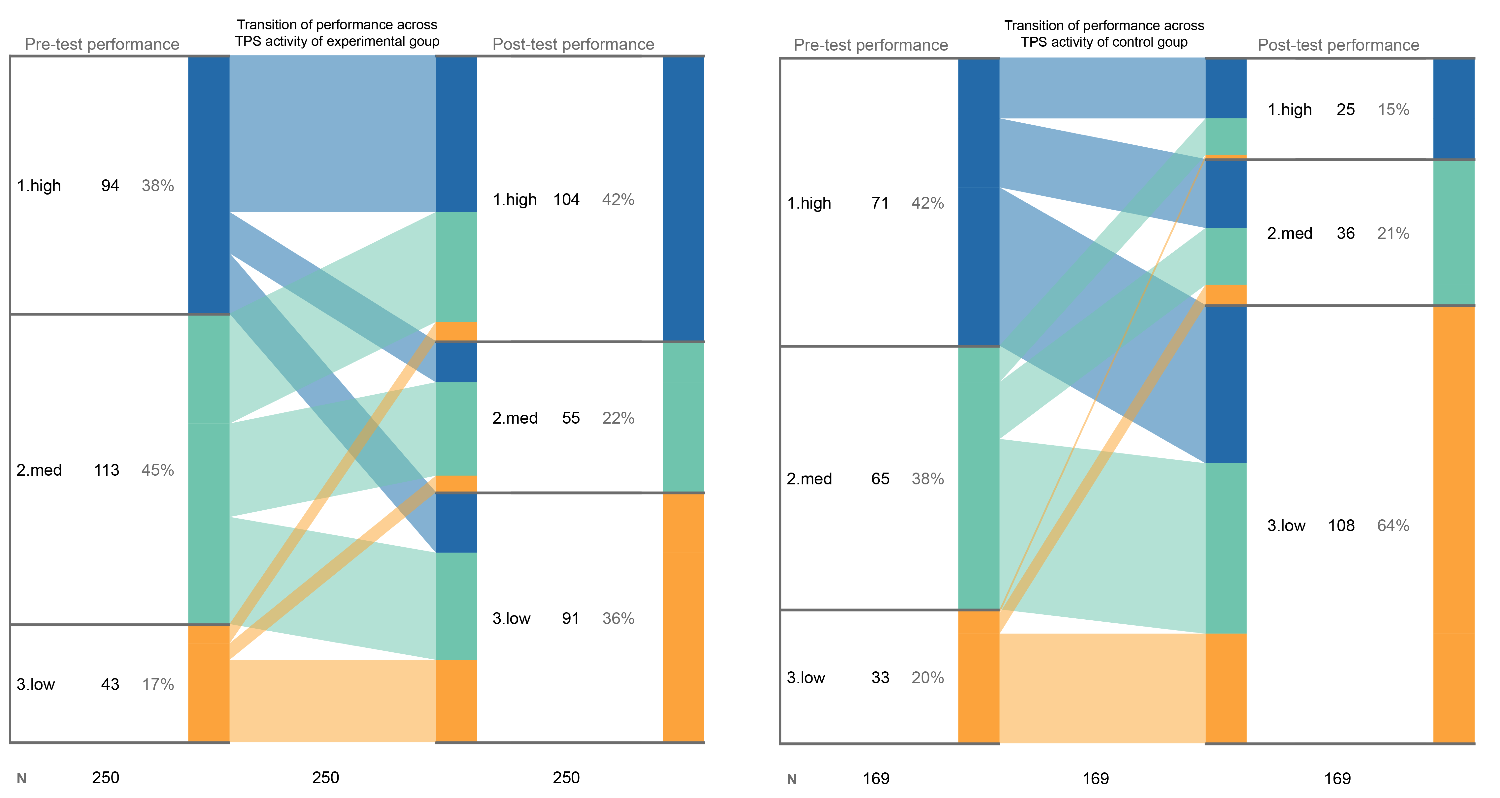 Breakdown 

Insights  “Who benefitted?” is a regular probing question
‹#›
Scenario 2
Analysing students conceptual change during Peer instruction
Study 3: (Majumdar & Iyer, 2015; Majumdar & Iyer 2016)	Analysing patterns of answering to inform possible instructional decision making.

How does the learners answering pattern change during the PI activity?
‹#›
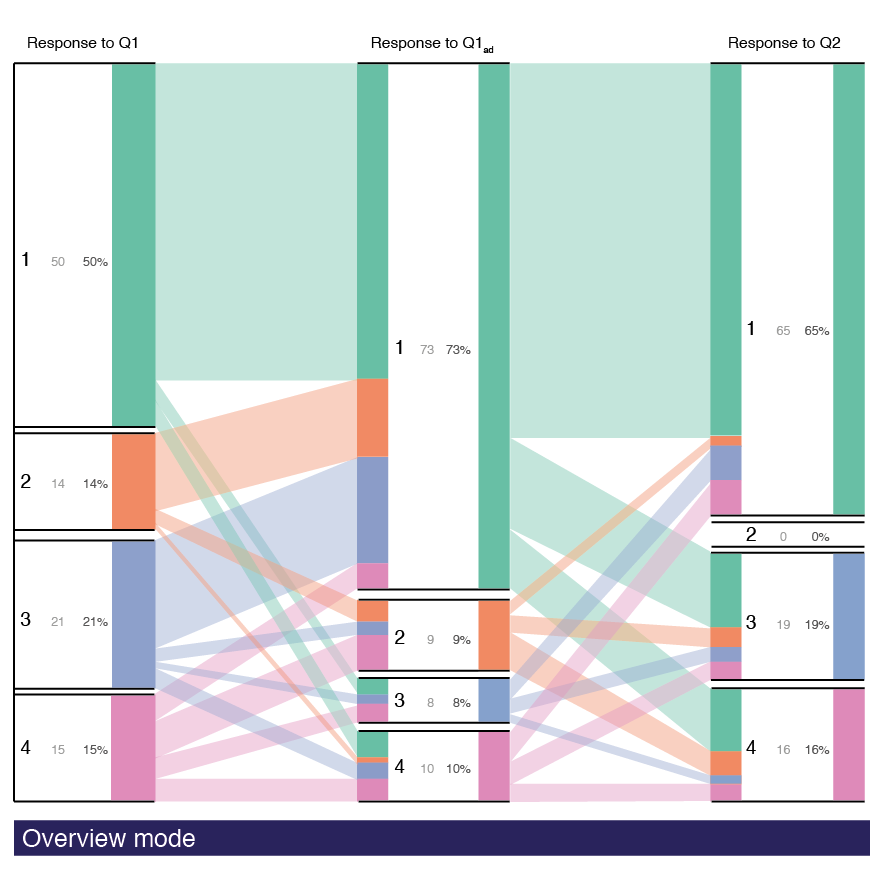 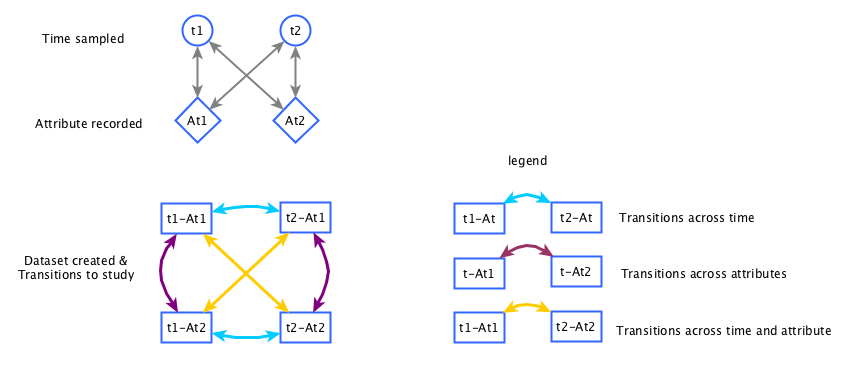 Study 3
Analysing patterns of answering to inform possible instructional decision making.
Breakdown Counting individual proportion of each misconception doesn’t highlight conceptual change. 
There is not much support for the teacher to make decisions and students to reflect.

Insights  The transition patterns of student voting can assist in instructional decisions for post PI activity.
‹#›
‹#›
Scenario 3
Studies to analyse students problem posing exercises (PPE).
Study 4: (Mishra & Iyer, 2013)	Difference in Novice and Advanced learners during PPE.
RQ - How does PPE affect students learning outcome (as measured by tests) in CS1 course? 
RQ - What is the transition pattern from - pretest performance - to - posttest performance of novice and advanced learners, as a result of the PPE activity?

Study 5: (Mishra & Iyer, 2015)
Potential of PPE as Assessment
RQ - How does the quality of question(s) generated by a student relate to the score achieved by him/her in the traditional assessment?
‹#›
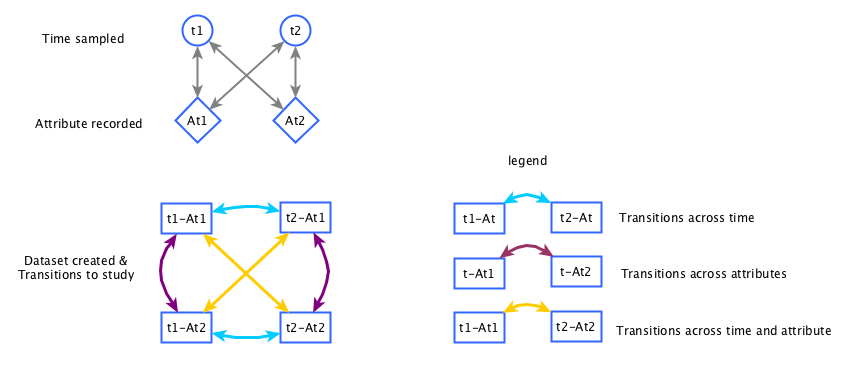 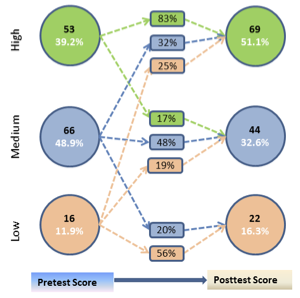 Study 4
Difference in Novice and Advanced learners during PPE.
Breakdown  Researchers often reach a dead end when there is no statistical significance at a macro level, but there is sense of improvement.

Insights  The transition patterns can get complicated and often researchers club them
‹#›
‹#›
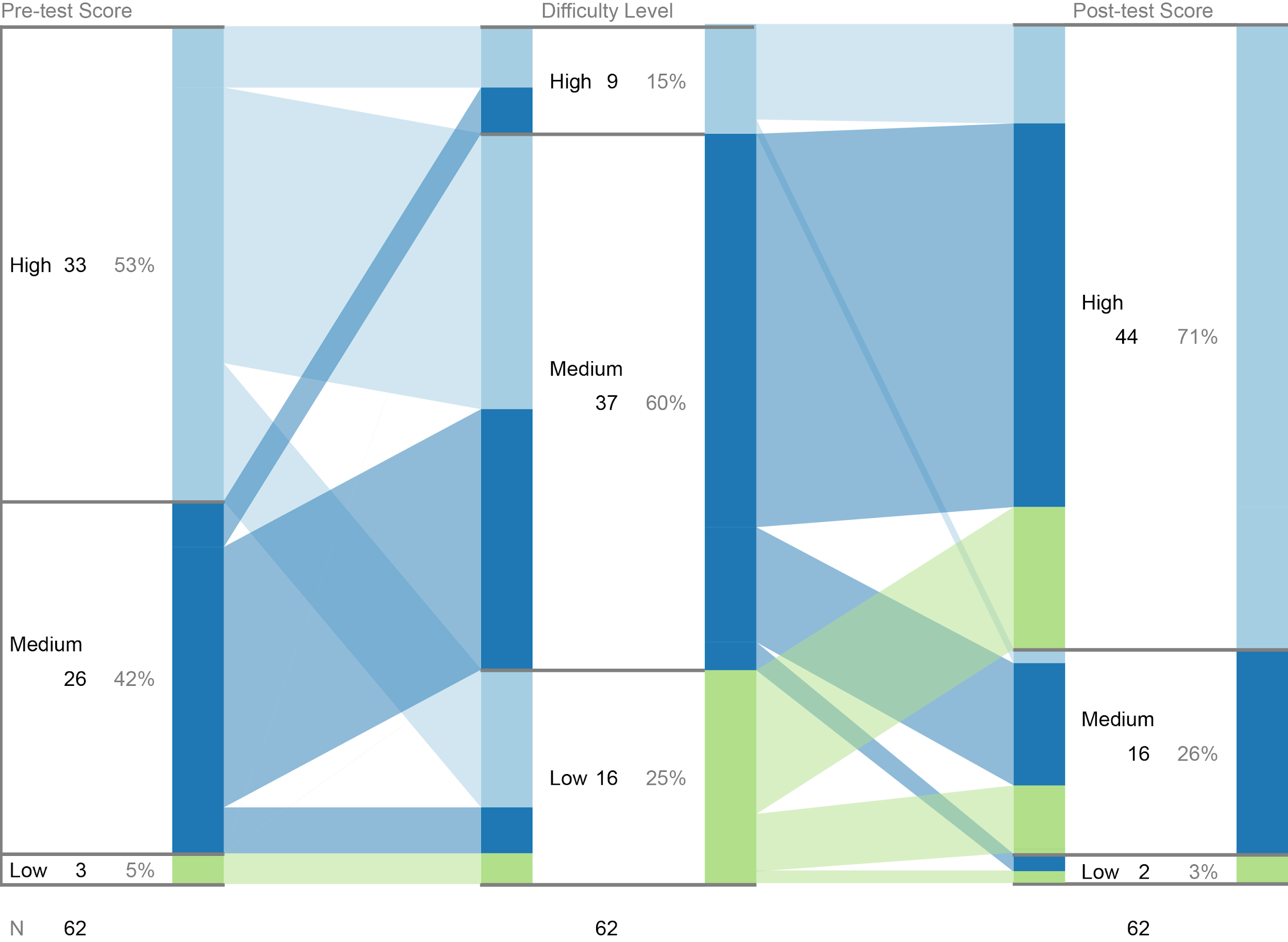 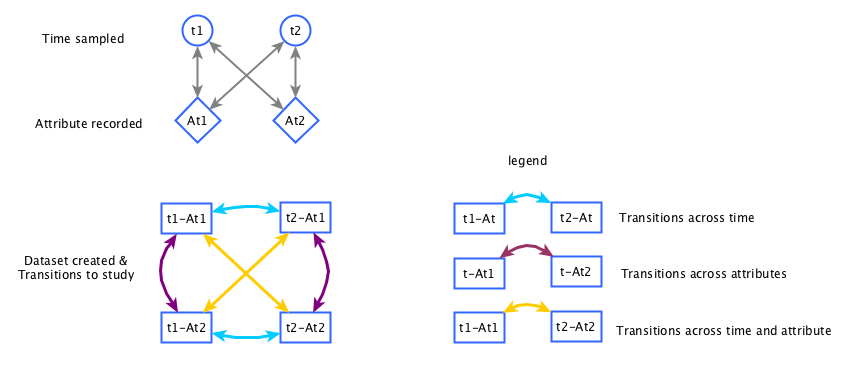 Novice learners
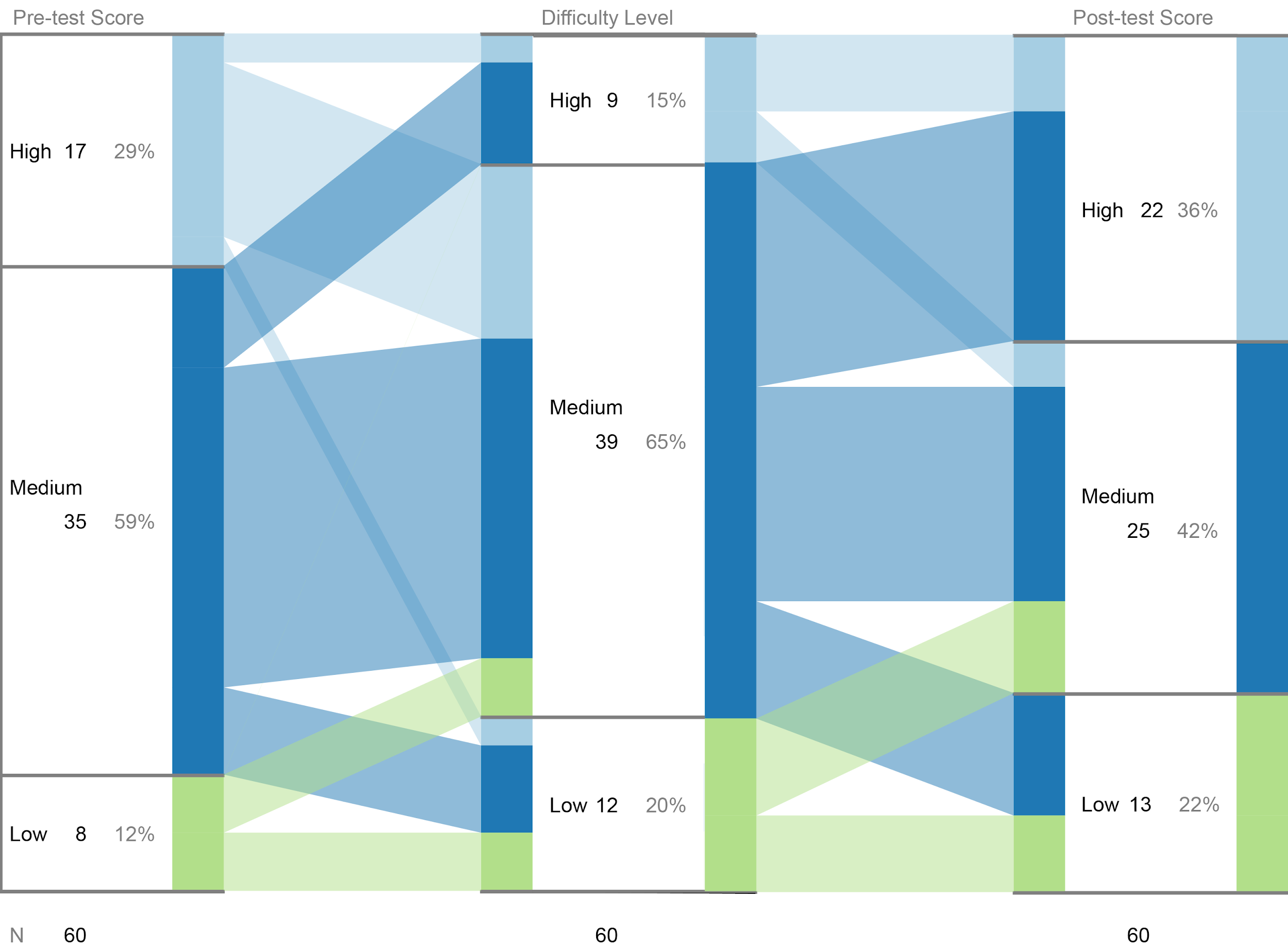 Advanced learners
‹#›
‹#›
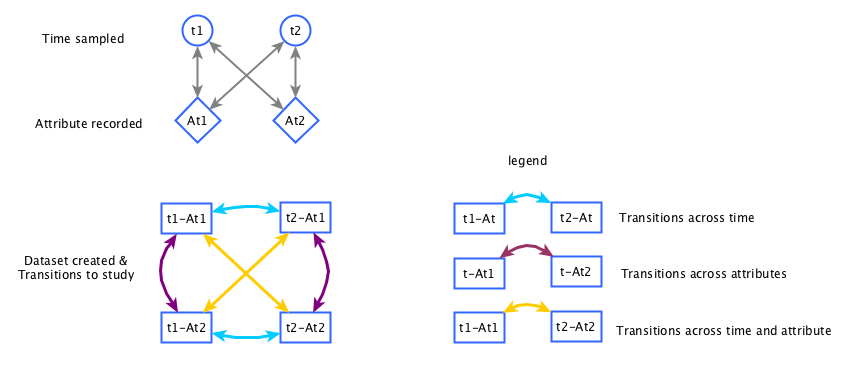 Study 5
Potential of PPE as Assessment
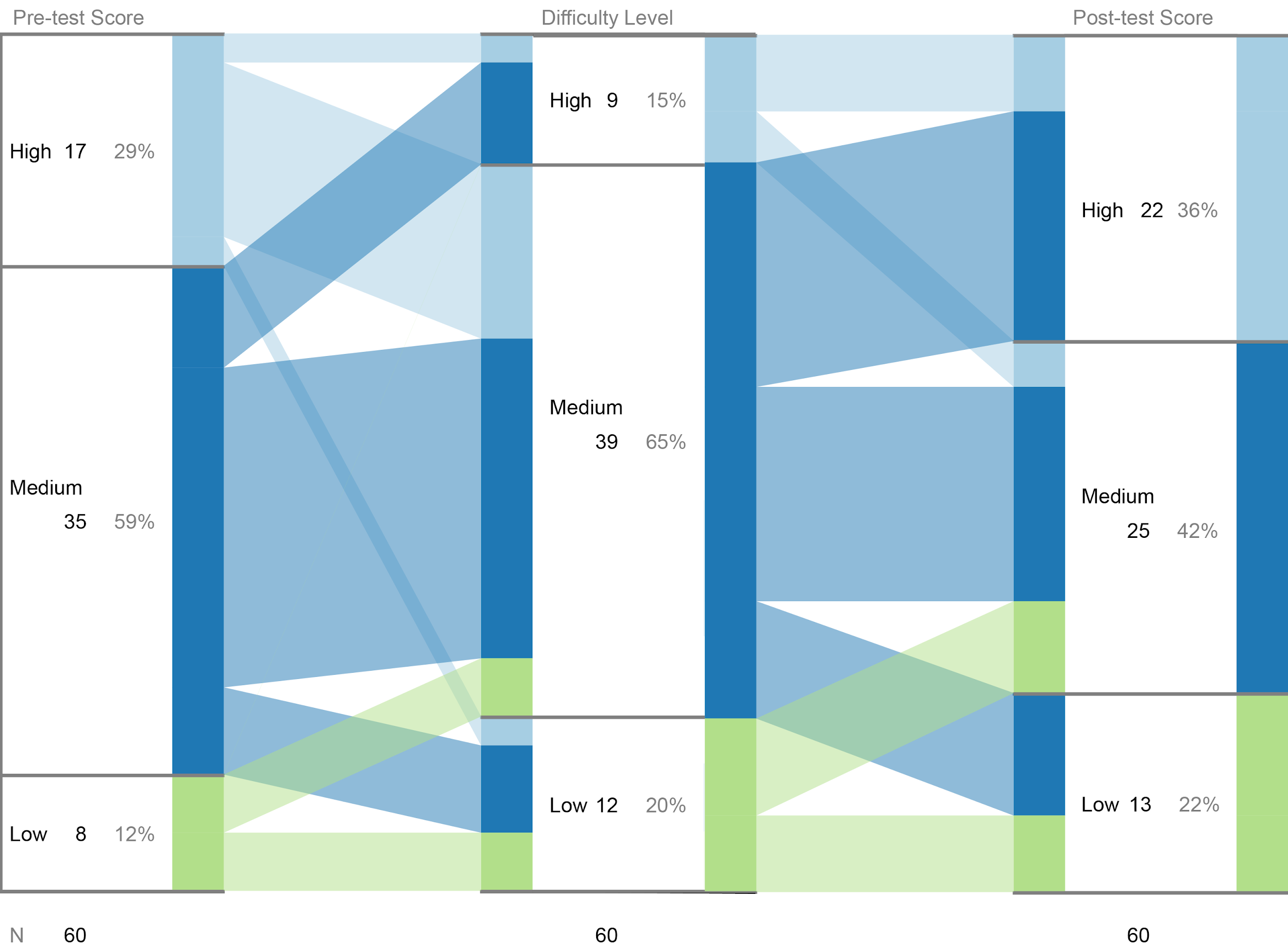 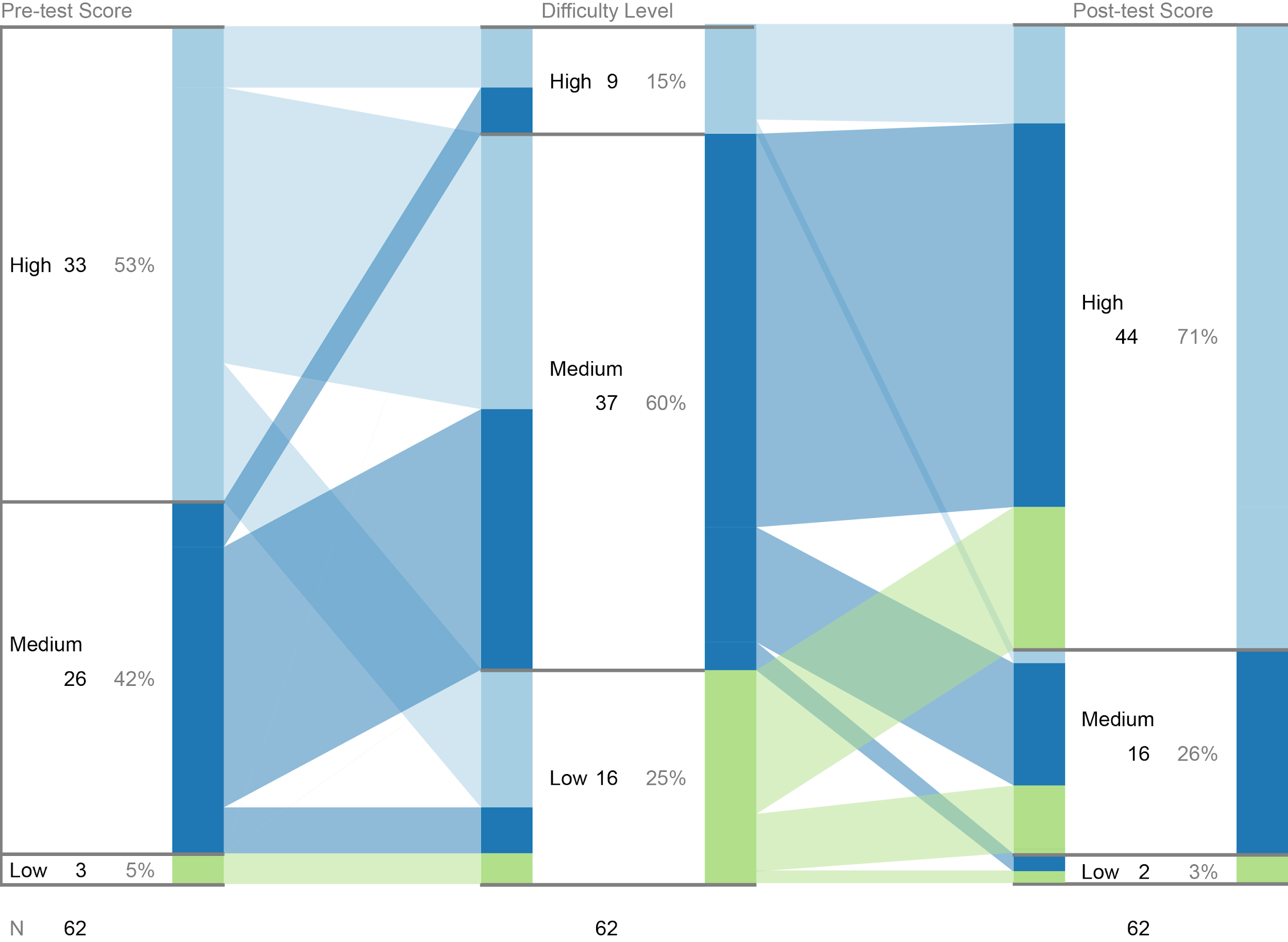 Breakdown Deeper analysis is often required to understand impact

Insights  The transition patterns can get complicated and often researchers club them
‹#›
‹#›
Scenario 4
Analysing students engineering design competency of Structuring Open Problem (SOP)
Study 6: (Mavinkurve M., 2016 Thesis)	Relation of prior achievement level vs SOP competencies.
RQ - What is the relation between students’ prior knowledge level and success in attaining SOP competency?

Study 7: (Mavinkurve M., 2016 Thesis)
Effect of intervention on SOP competencies
RQ - What are the patterns of the students success in the design task after the redesign of the TELE-EDesC?.
‹#›
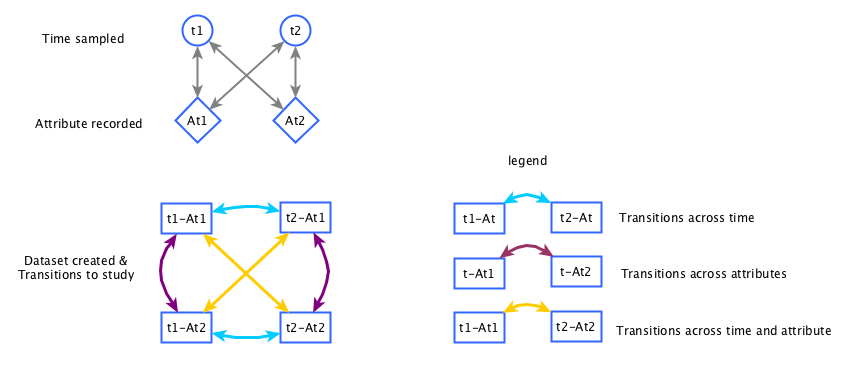 Study 6
Relation of prior achievement level vs SOP competencies.
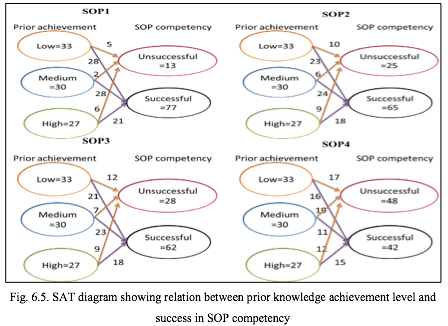 Breakdown Deeper analysis is often required to understand impact

Insights  The transition patterns can get complicated and often researchers club them
‹#›
‹#›
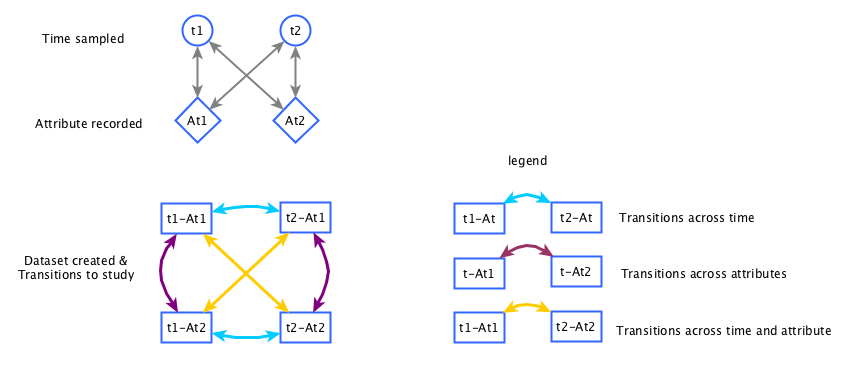 Study 7
Effect of intervention on SOP competencies
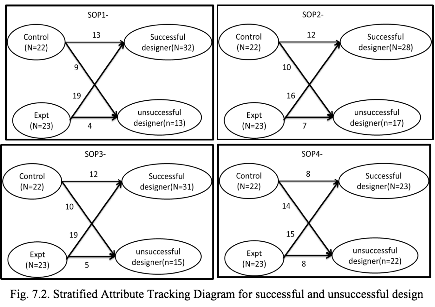 Breakdown Statistical tests of stratfied sample on the same parameter The impact of redeisgn required deeper analysis 

Insights  The transition patterns can get complicated and often researchers club them
‹#›
‹#›
Scenario 5
Analysing trends in thinking skill development over time in a semester long course
Study 8: (Mistry et.al. 2016)	Impact of Project Based Learning on performance at different Bloom’s level
RQ - What is the impact of Project Based Learning on student’s higher order thinking skills and lower order thinking skills?
‹#›
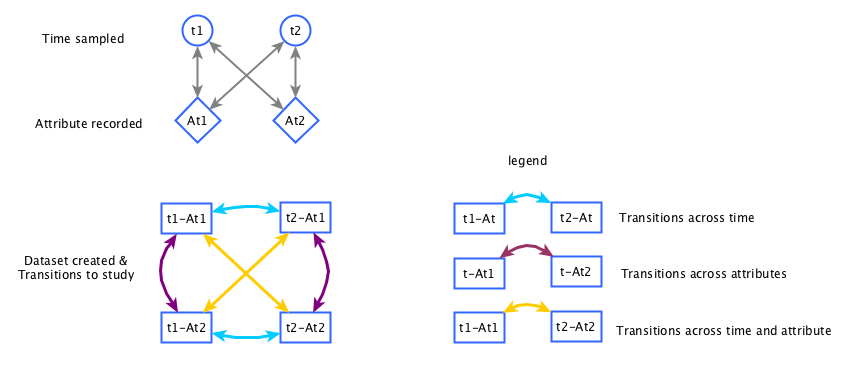 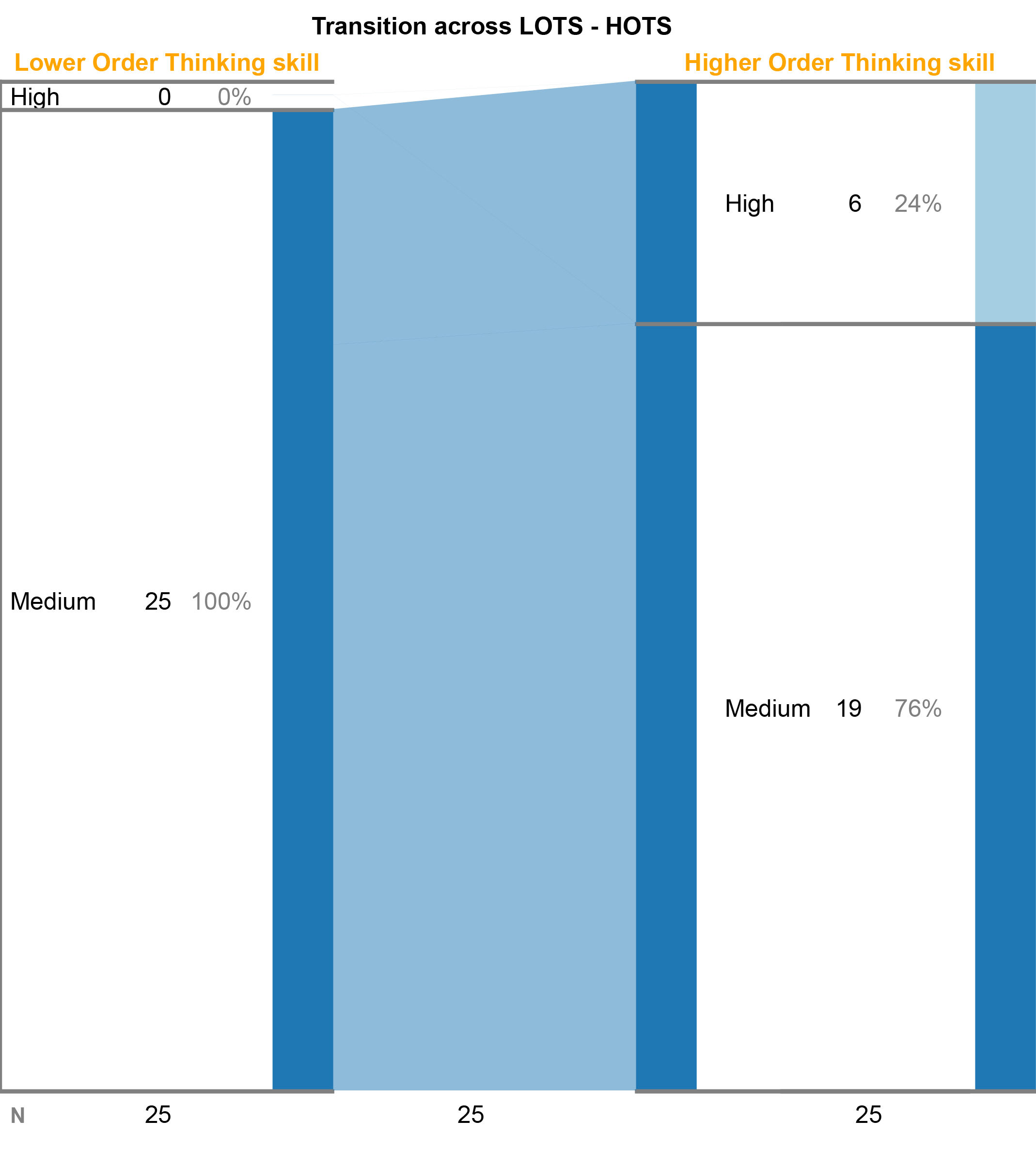 Study 8
Impact of Project Based Learning on performance at different Bloom’s level
Breakdown Different tests score on different metric of performances. But there are no dashboard which can help users collate that data.Also for smaller learner set and difference rubric values statistical tests of significance remains difficult. 

Insights  They visualisation provides an overview of the performance dynamics across the tests.
‹#›
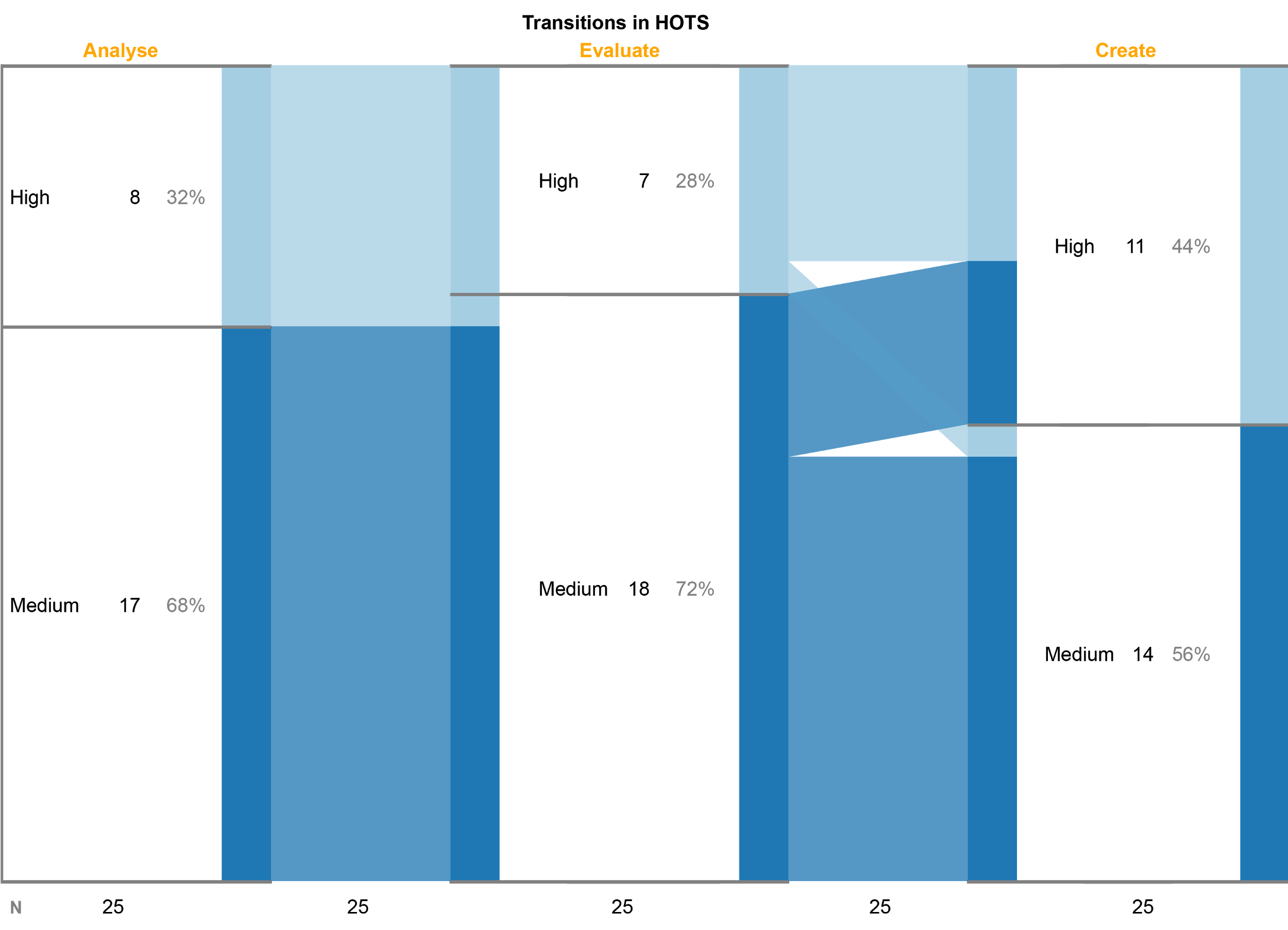 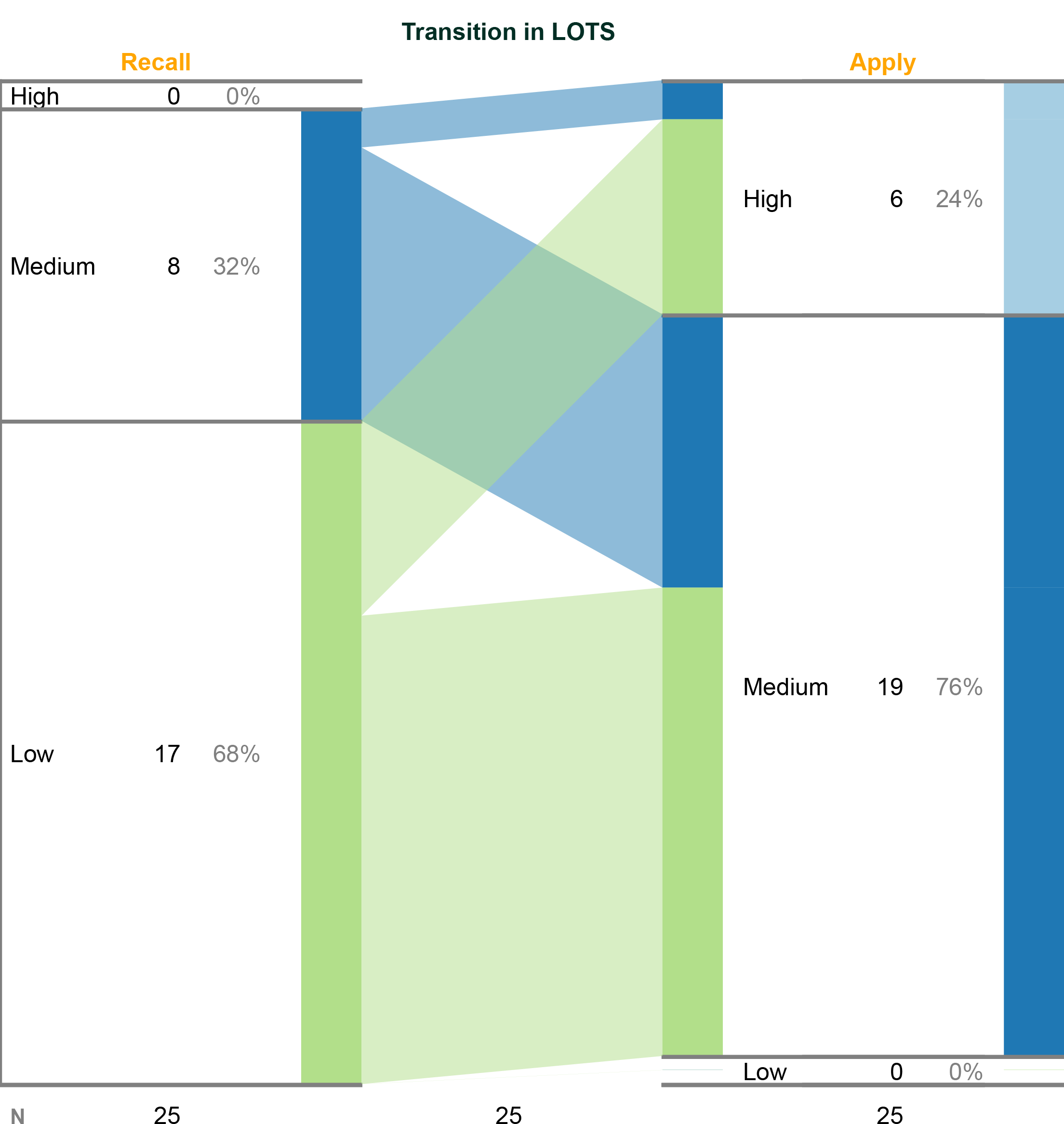 ‹#›
‹#›
Scenario 6
Analysing performances of early learners in a battery of phenological assessments
Study 9: (Law et.al. 2016)	Studying relationship in performance across test items and across time
RQ - How does the performance vary across testing period for the two groups of intervention?
RQ - What is the relationship of performance between the Alliteration and Rhyme tests during each testing period?
‹#›
Study 9
Studying relationship in performance across test items and across time
Breakdown For each test individuals can vary in pefoemance in different ways

Insights  More number of people have improved their performance in the experimental group
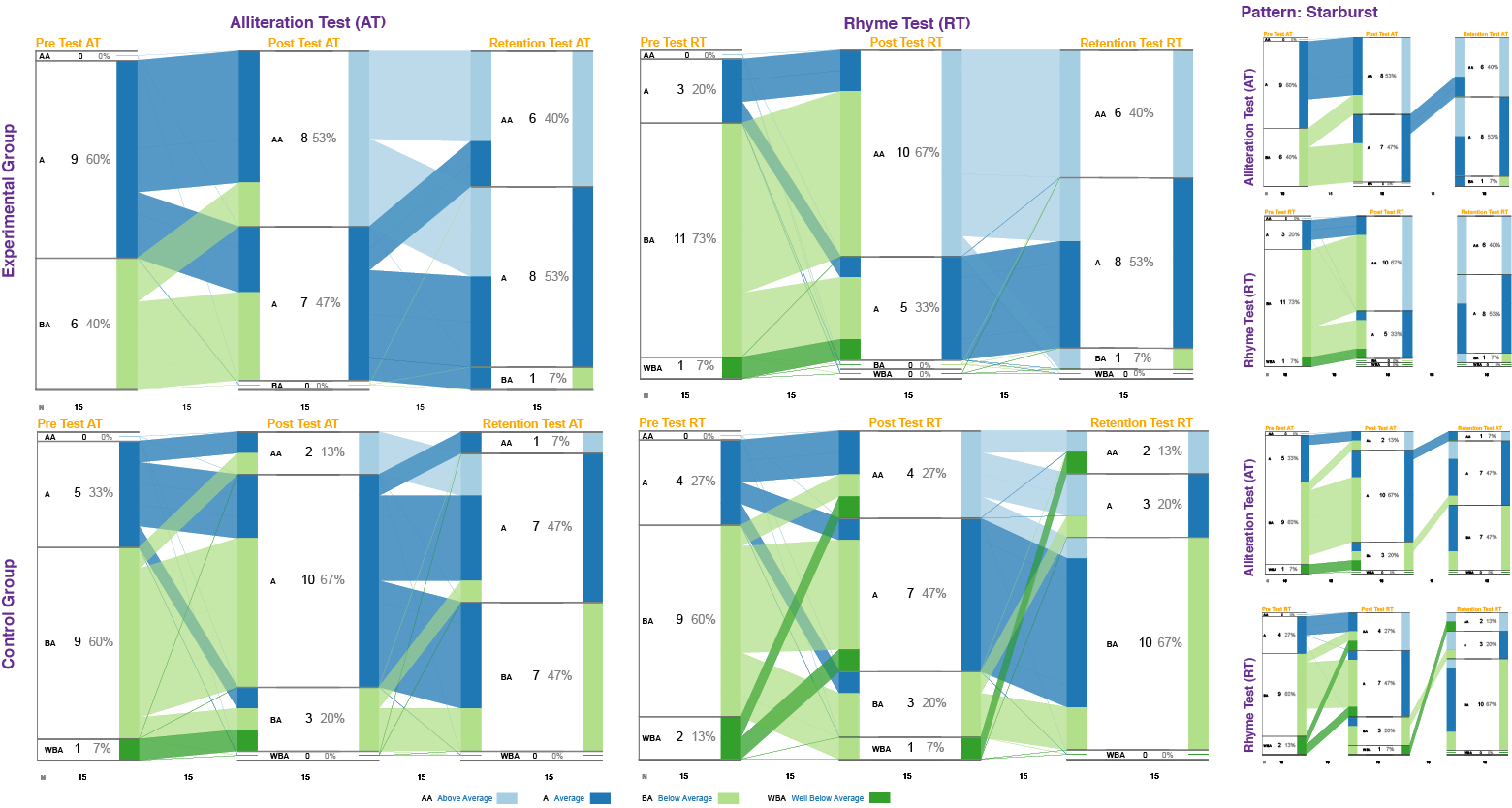 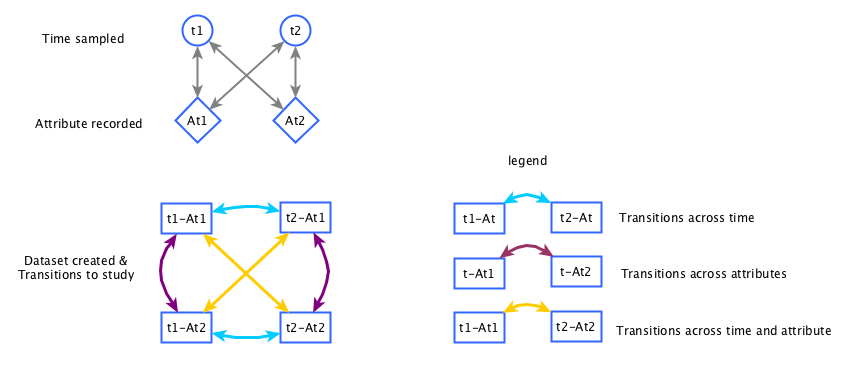 ‹#›
Study 9
Studying relationship in performance across test items and across time
Breakdown The test performance of learners can vary for different test items across the period of time.

Insights  Specific patterns of performance can be used to compare the different groups of interventions.
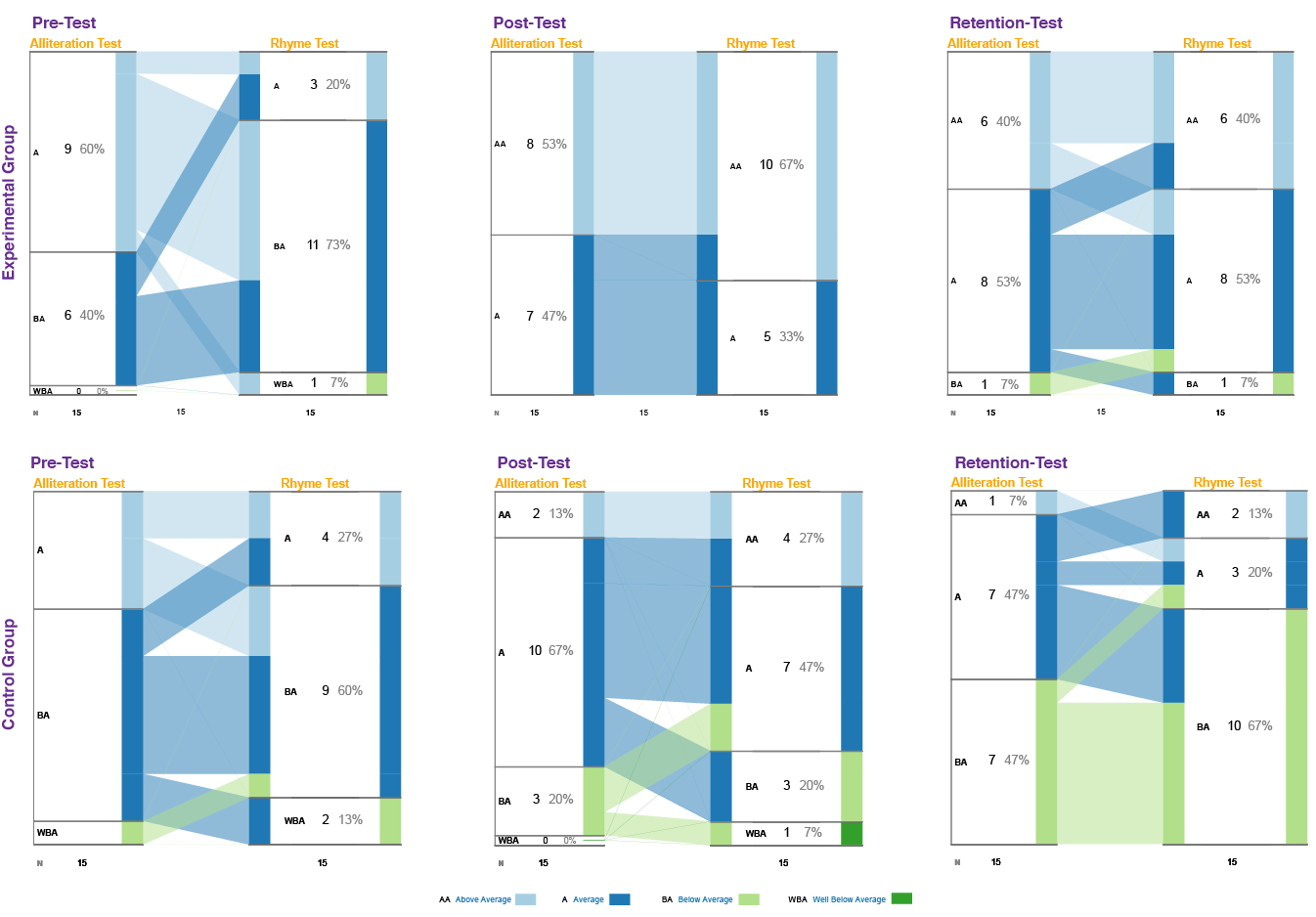 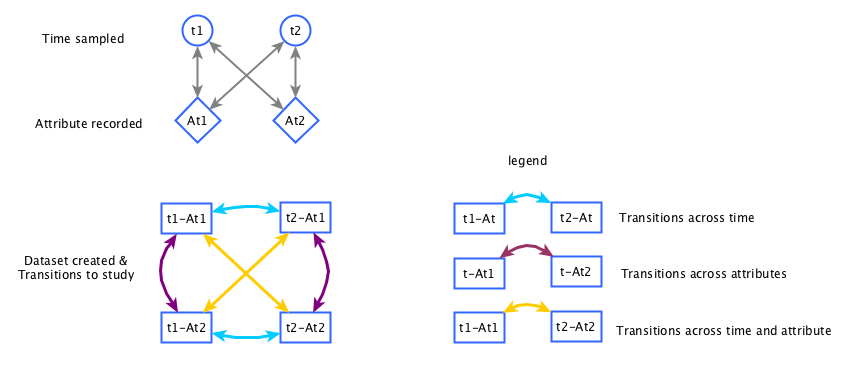 ‹#›
‹#›
Scenario 7
Analysing transitions of students perceptions in surveys
Study 10: (Majumdar & Iyer 2013)	Probing into effectiveness of implemented framework
RQ - How effective is the LAMP framework?
-For collection of muddy point from the students
-To address the muddy points of the students
‹#›
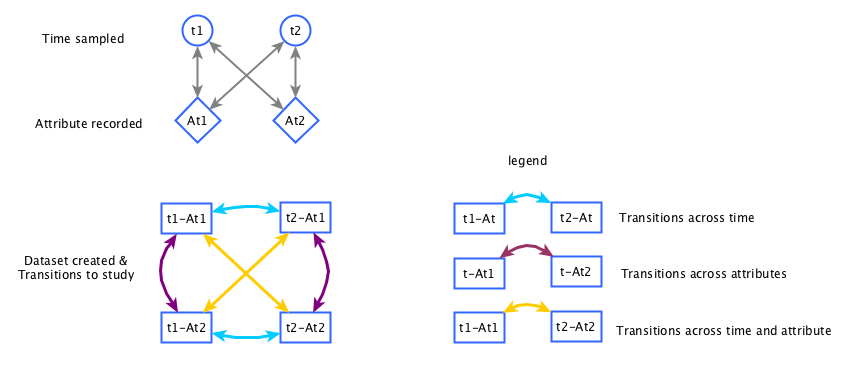 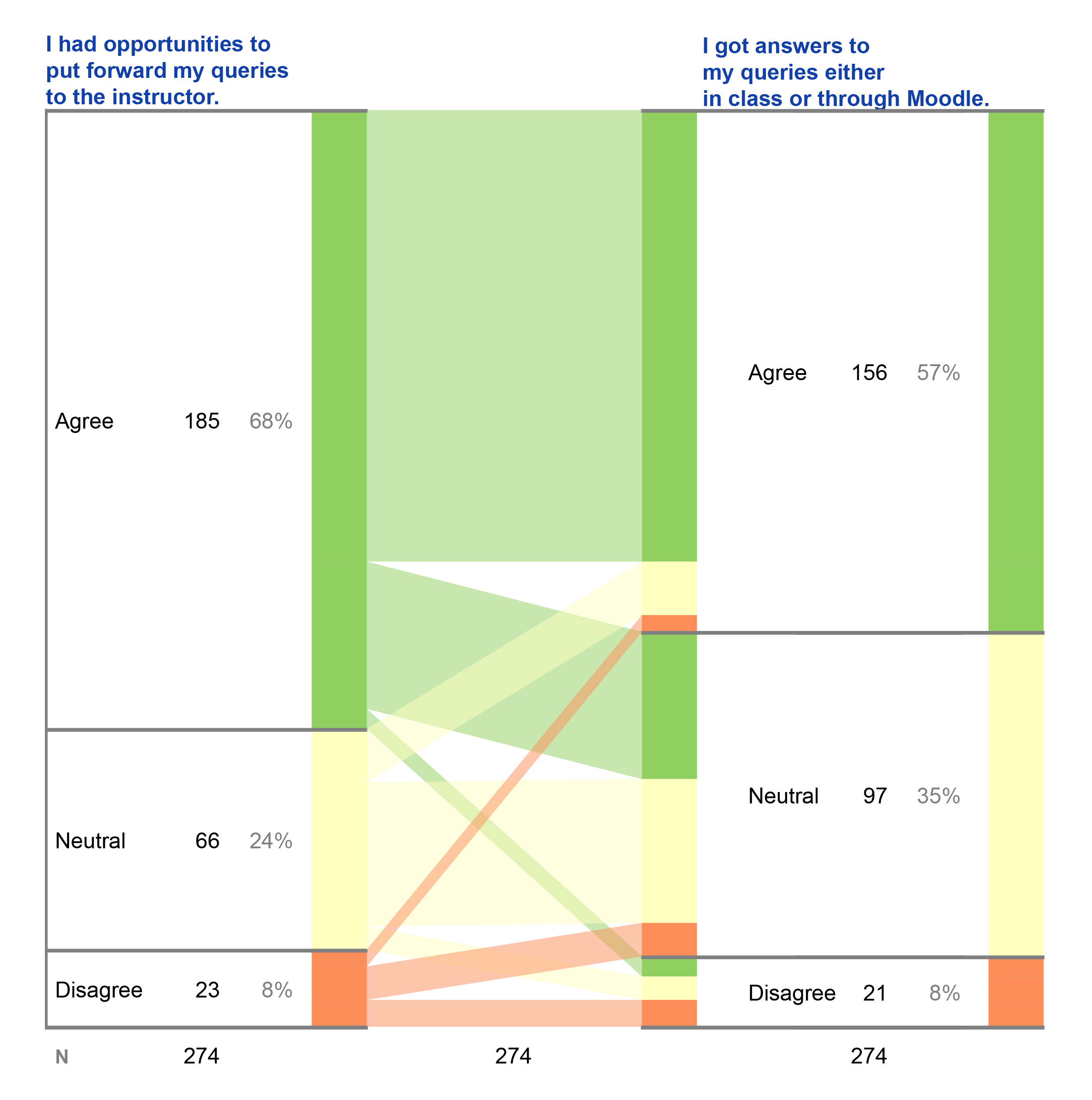 Study 10
Studying effectiveness of implemented framework
Breakdown There are variation in response in a survey for each student which is lost while analysing each item independently

Insights  Deeper analysis is possible if the records of the specific cohort of interest is filtered.
‹#›
‹#›
Scenario 8
Assessing learning gains in online workshops.
Study 11: (Warriem et.al. 2013)	Studying improvement in each aspect of evaluation
RQ - What is the improvement in participants’ ET research methods knowledge as a result of the workshop?
‹#›
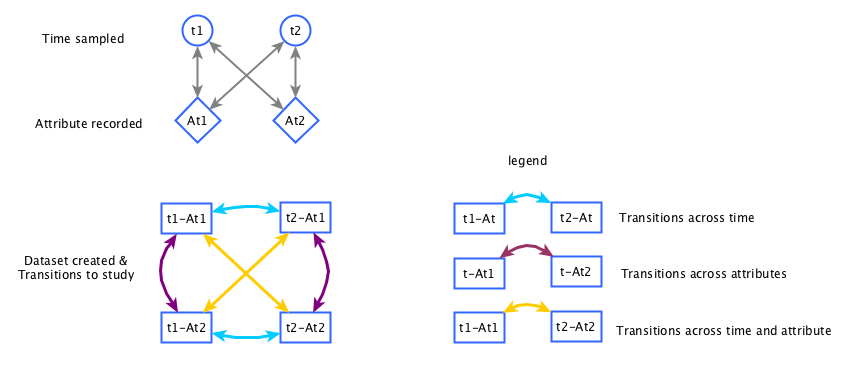 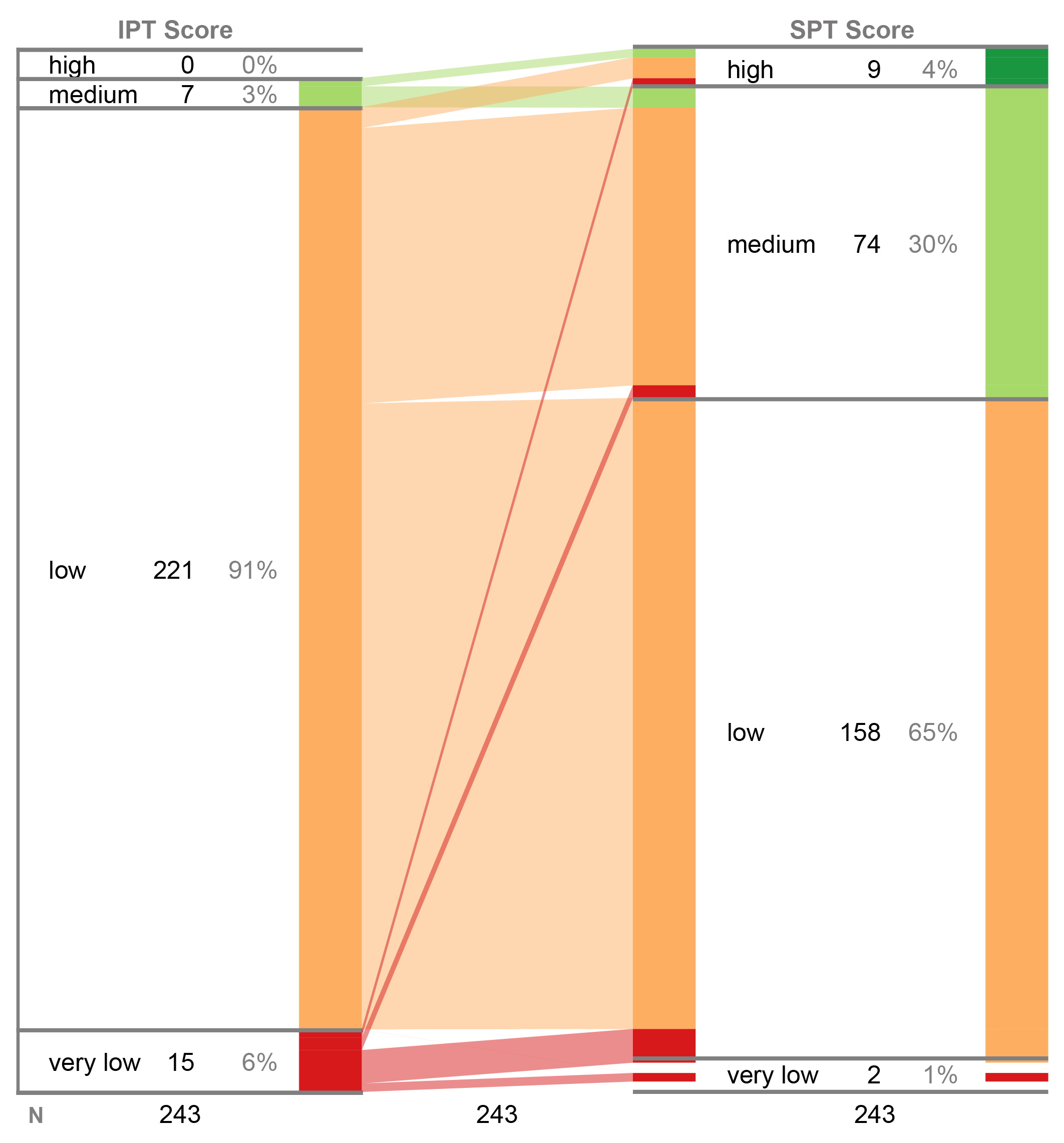 Study 11
Studying improvement in each aspect of evaluation
Breakdown Selecting students based on their perferormance factor increase is difficult

Insights  The visualised cohort proportion of the online learners helped to select the batch size for face-to-face interactive workshop
‹#›
‹#›
Scenario 9
Analysing frustration in an intelligent tutoring system (ITS)
Study 12: (Rajendran R., 2014,Thesis)	Probing deeper to trace impact of motivational message in ITS
RQ - What is the impact of the motivational messages on students’ frustration, learning achievement and time spent to answer the question?
‹#›
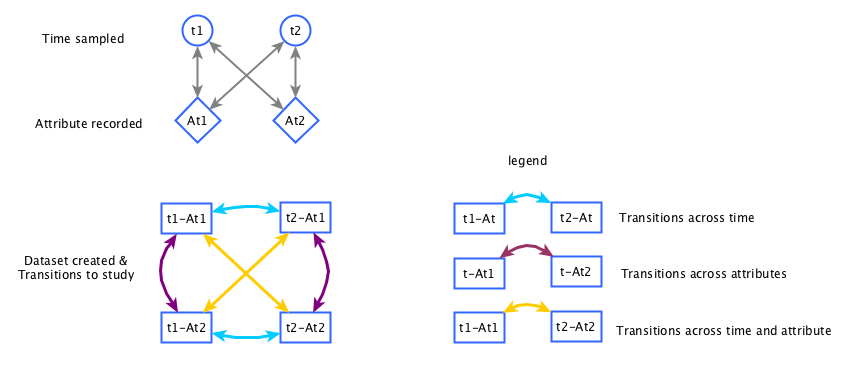 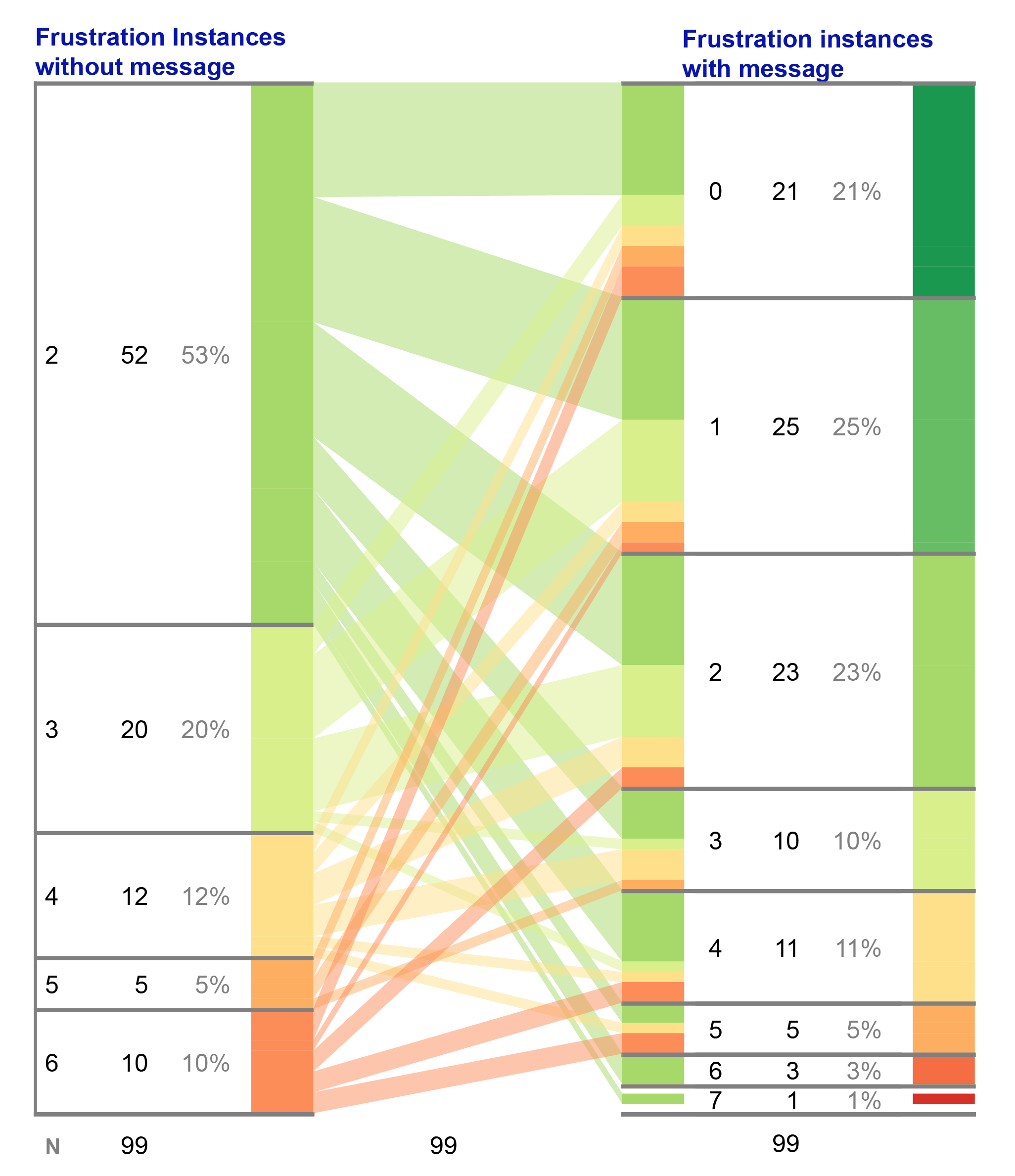 Study 12
Impact of motivational message in ITS
Breakdown Deeper analysis is often required to understand impact

Insights  The transition patterns can get complicated and often researchers club them
‹#›
‹#›
Users comments
Ability to zoom in.
Understanding Phonological skill of early learners
“If I don’t have iSAT all I can do is T-test or ANNOVA. Both are useful but I can’t see any transitions…”
Transitions in performance due on PBL
iSAT helped to show high-med-low segmentation in each assessment and their migration.
While using tool helped to organise the data that was gathered.
For a small group data the tool would be more useful if it shows the associated data of the migrating population.
Physics Olympiad benchmarking exercise
iSAT helped to visualise proportion of students selected by applying a specific criteria of cut-off.
‹#›
Utility:1. iSAT helps to define cohorts and understand their transition dynamics during any teaching-learning session,  by stratifying learner attributes and tracing transitions across phases.
Utility of iSAT
‹#›
Utility:2. iSAT helps to compare interventions by highlighting transitions in cognitive performance or affective parameters of different cohorts involved.
Utility of iSAT
‹#›
Utility:3. iSAT assists instructional or research decision making by highlighting specific cohorts based on their perception or performance pattern.
Utility of iSAT
‹#›
Categories of RQ
‹#›
Cases from TLT paper for applicability analysis
‹#›
Generalizability
The model of interactive stratified attribute tracking can be applied in educational context which investigates cohorts and study their dynamics across time or their different attributes.As evidence the applicability analysis showed that The studies in HCI research tracing transitions between different levels of On-task Accuracy and Reaction Time to define cohorts and describe their specific dynamics.
Outside educational dataset, one might apply iSAT model to investigate transition patterns of stratified data across different attributes.For e.g. In HCI research tracing transitions between different levels of On-task Accuracy and Reaction Time to define cohorts and describe their specific dynamics.
The visualization can be used independent of the model to convey the proportions and transitions of the different groups in a dataset.
‹#›
Application of iSAT beyond Educational Dataset
Domain:PhD research in Technology Alternatives in Rural Area
Context: Evaluation of various farming systems using Farm Assessment Index (FAI) derived from a set of indicators 
Role of iSAT visualisation: 1. There are more than 30 indicators used in the study. In some case, a single variable capture a set of (more than one) indicators and, in some cases, a set of variables collectively capture a single indicator. iSAT visualisation helps to present this pattern pictorially for an easier understanding.
2. FAI is an aggregate of all the indicators. Each indicator has its own weightage in the FAI. When an indicator is missing in a case study, the weightage of missing indicator is shared among other indicators. The transition chart helps in representing this redistribution of weightage from the missing indicators to the available indicators.
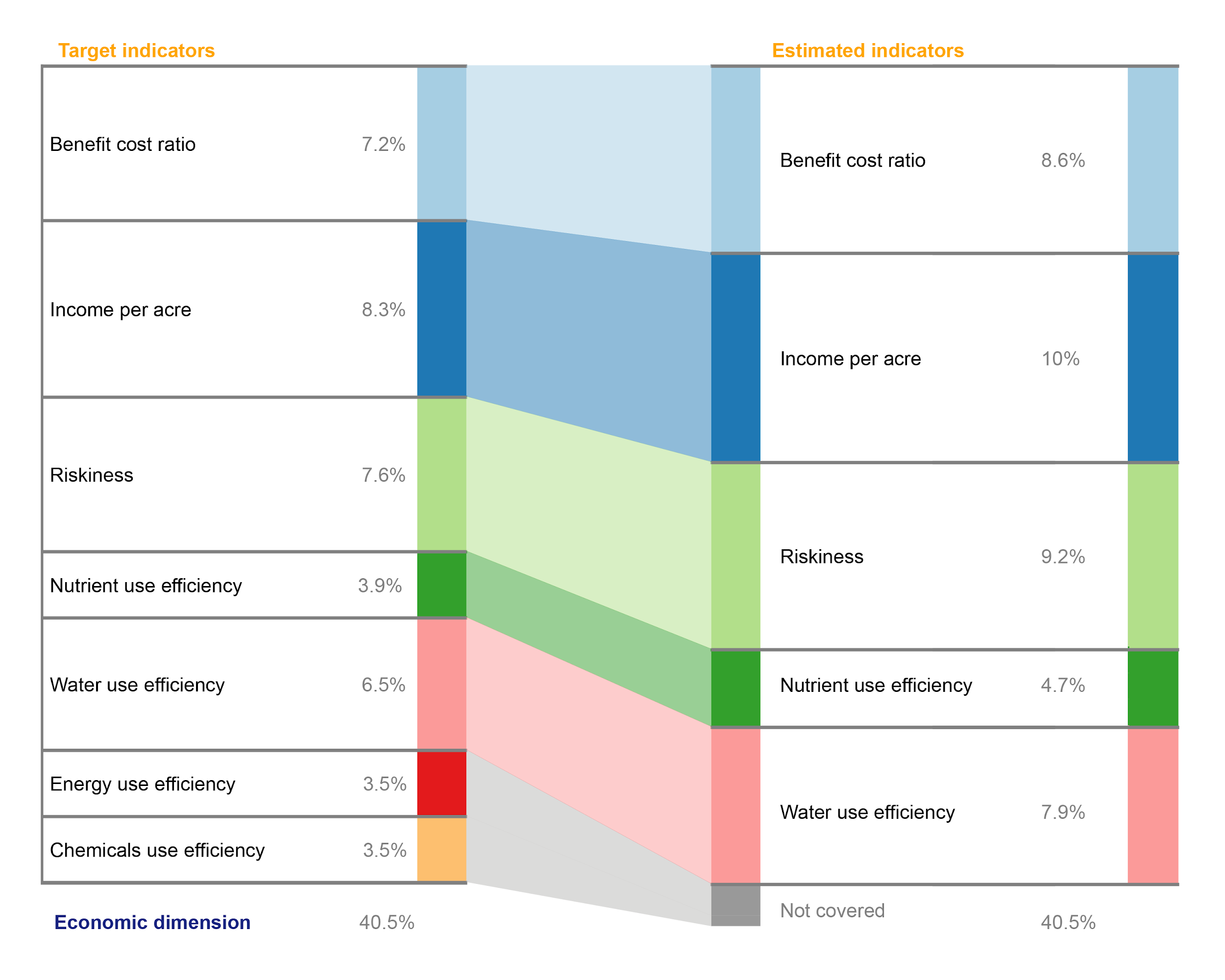 ‹#›
Limitations
The concept of analysing cohorts with the help of visualization (analysing meso-level view) was applied and tested only in a limited number of educational scenarios. 	But the scenarios covered various types of analysis (analysing perception, engagement, performance, etc) in different scenarios (classroom and online) as evidence.
The meso-level view doesn’t test the patterns from a statistical perspective.	The objective was to introduce  the concept of visualising and analysing cohorts based on visualising their transitions across different attributes.
Current version of tool supports visualization of 3 phases only.	The visual clutter is often high even for three phases. Hence it was restricted in the current version of the tool. 
Involvement of the researcher to assist usage of iSAT	The researcher/creator of iSAT often extended assistance of various degree, from just rendering the image to actually conceptualise possible transitions to study. But the inferences were always drawn by the main researchers involved in the specific context.
‹#›
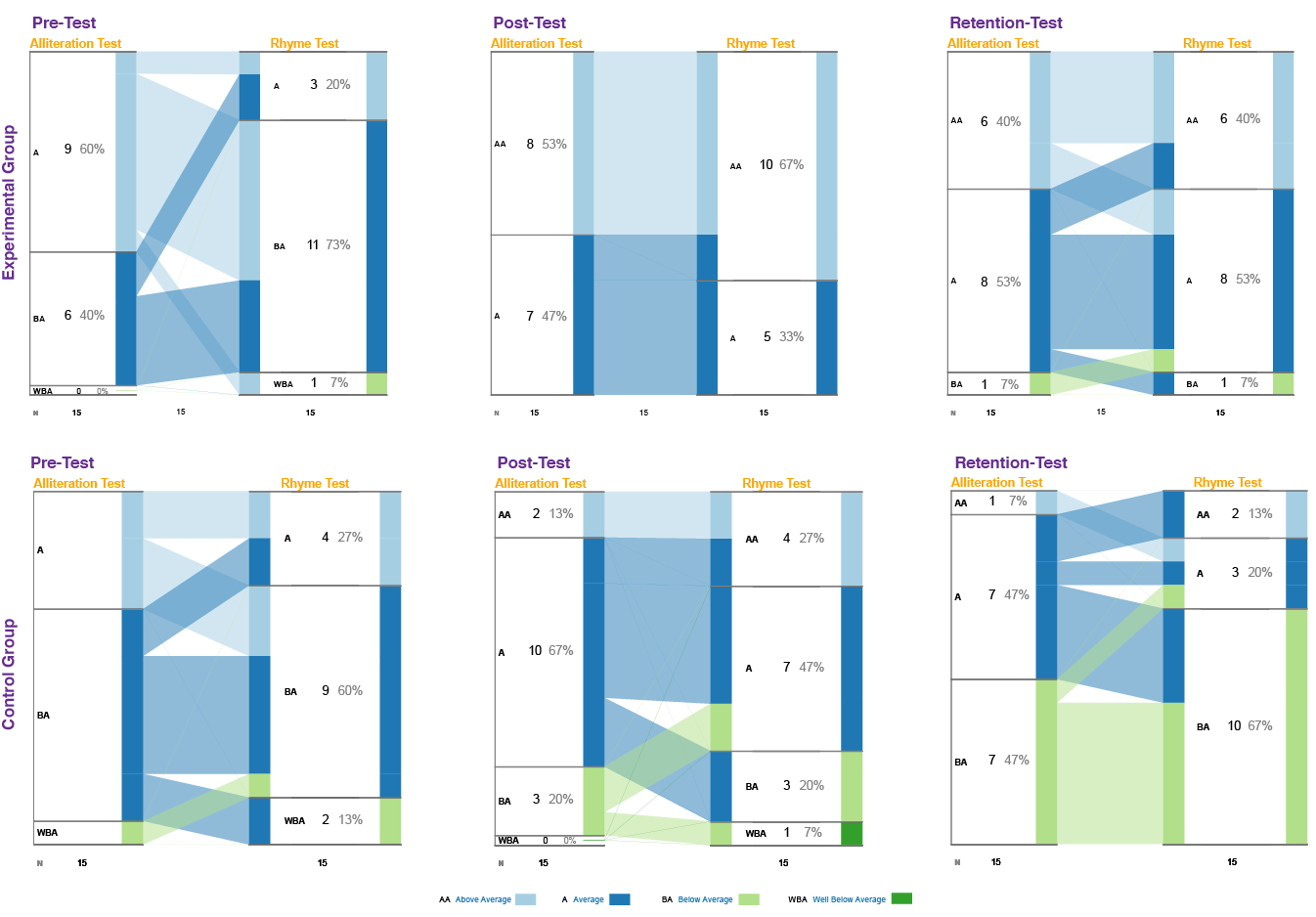 Future avenues for research
ET research
Apply iSAT to analyse dynamics of specific teaching-learning scenario. 	For e.g. Drop-outs in MOOCs.
Study how meso-level analysis with iSAT model and tool help novice researchers to  take different perspective of analysis by investigating transitions.
Study to what extent does the experience and training affect the quality of use of iSAT model and tool for visually analysing cohorts for educators and researchers?
HCI and Diagram research
Compare performance in information foraging tasks from different representations like Table, iSAT diagram or other viz that can convey meso-level information.
Study how interaction affordances in iSAT analysis tool helps to answer queries or formulate new queries regarding the cohorts.
Develop an analytical metric to compare different iSAT diagrams.
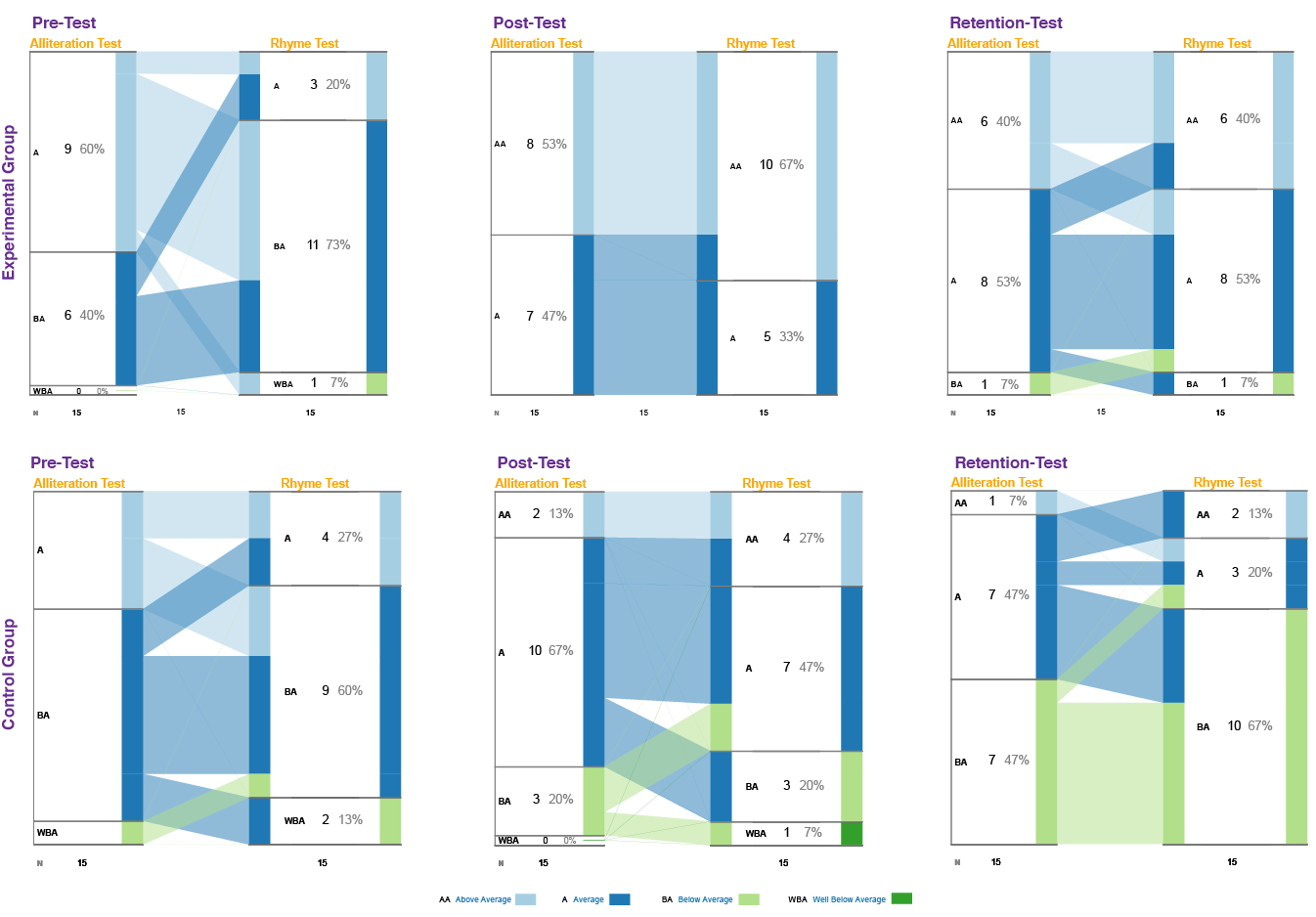 ‹#›
Future scope for Tool development
Feature development in current tool
The pre-processing of the data to define criteria to stratify.
Implementing user-defined functions like sorting and filtering option of the strata.
Extension of current tool
API to integrate with existing LMS and MOOC platforms.
Enabling visual data mining by the users and exporting of specific data.
Further optimization of the algorithms of data transformation, graphing and interactions in the web-based tool can be done.
‹#›